Wer macht was?
Present tense (weak) verbs:Long (infinitive) and short (3rd person singular) forms
SSC long and short [o]
Wolf wohnt in Berlin.
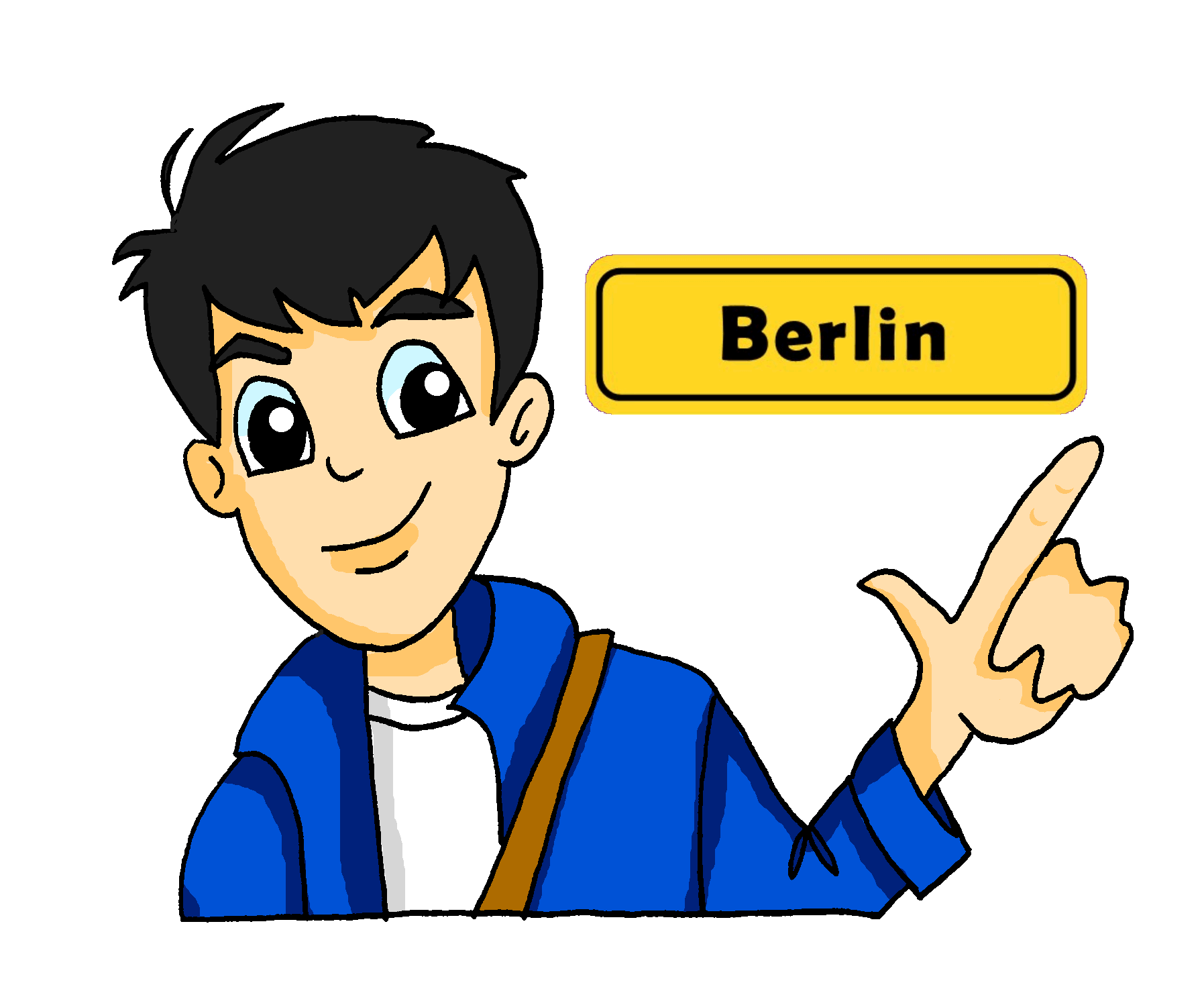 Y7 GermanTerm 1.2 – Week 1 – Lesson 15Leigh McClellandArtwork: Steve ClarkeDate updated: 17.08.23
[Speaker Notes: Artwork by Steve Clarke.  All additional pictures selected are available under a Creative Common license; no attribution required.
Note: All words listed below for this week’s learning (new and revisited) appear on all three Awarding Organisations’ word lists, with only the exceptions of these compounds, whose components are listed on all three lists:i) Klassenzimmerii) Haustieriii) Fußball (AQA and Edexcel list this separately, too).

Learning outcomes (lesson 1):
Introduction of SSC - long and short [o]
Introduction of long (infinitive) and short (3rd person singular) forms of several high-frequency weak verbs

Word frequency (1 is the most frequent word in German): 
7.1.2.1 (introduce) lernen [288] machen [58] reden [368] schreiben [184] spielen [205] wohnen [560] Aufgabe [256] Klassenzimmer [>5009] Montag [794] Unterricht1 [1823] mit1 [13] im Klassenzimmer [n/a] im Unterricht [n/a] in der Schule [n/a] mit Freunden [n/a]
7.1.1.5 (revisit) haben, hat [6] er1 [15] sie1 [7] wer? [149] Freund [273] Fußball [1277] Haus [159] Haustier [>5009] Lehrer [695] Wasser [245] Welt [164] Wort [194] wahr [737] nicht wahr? [n/a]

Ist es warm/kalt heute?

Source:  Jones, R.L. & Tschirner, E. (2019). A frequency dictionary of German: core vocabulary for learners. Routledge]
o
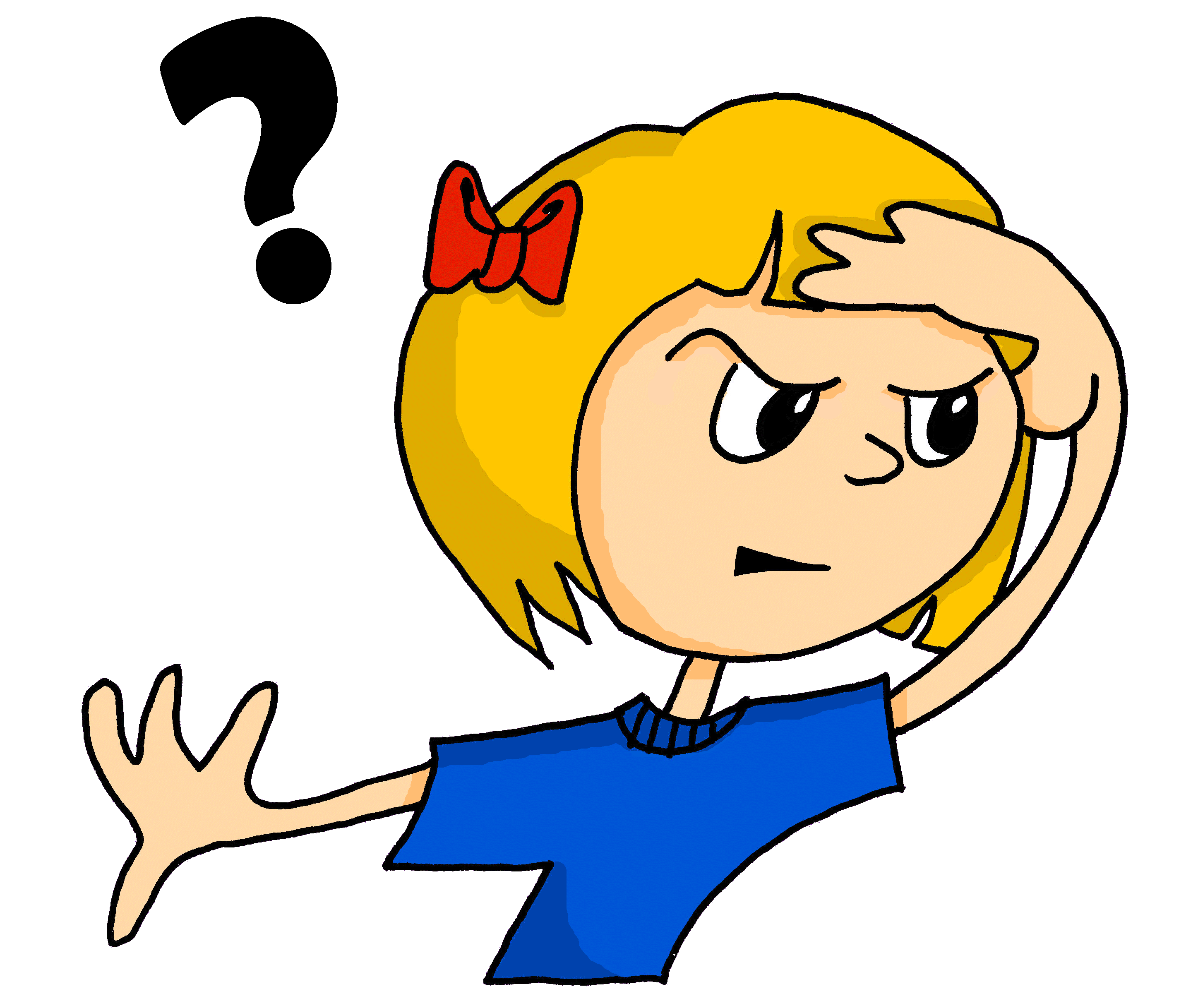 wo?
[Speaker Notes: Timing: 1 minute

Aim: To introduce/consolidate SSC [o]

Procedure:1. Present the letter(s) and say the [o] sound first, on its own. Students repeat it with you.2. Bring up the word ”wo” on its own, say it, students repeat it, so that they have the opportunity to focus all of their attention on the connection between the written word and its sound.
3. A possible gesture for this would be to mime looking for someone. 
4. Roll back the animations and work through 1-3 again, but this time, dropping your voice completely to listen carefully to the students saying the [o] sound, pronouncing ”wo” and, if using, doing the gesture.Word frequency (1 is the most frequent word in German): wo? [94]
Source:  Jones, R.L. & Tschirner, E. (2006). A frequency dictionary of German: core vocabulary for learners. Routledge]
o
wohnen
Montag
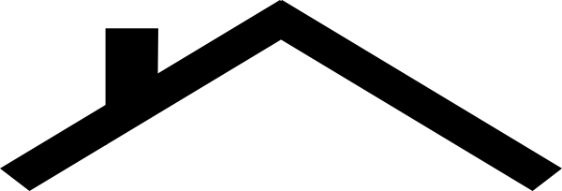 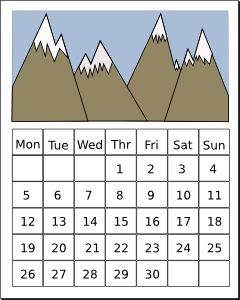 wo?
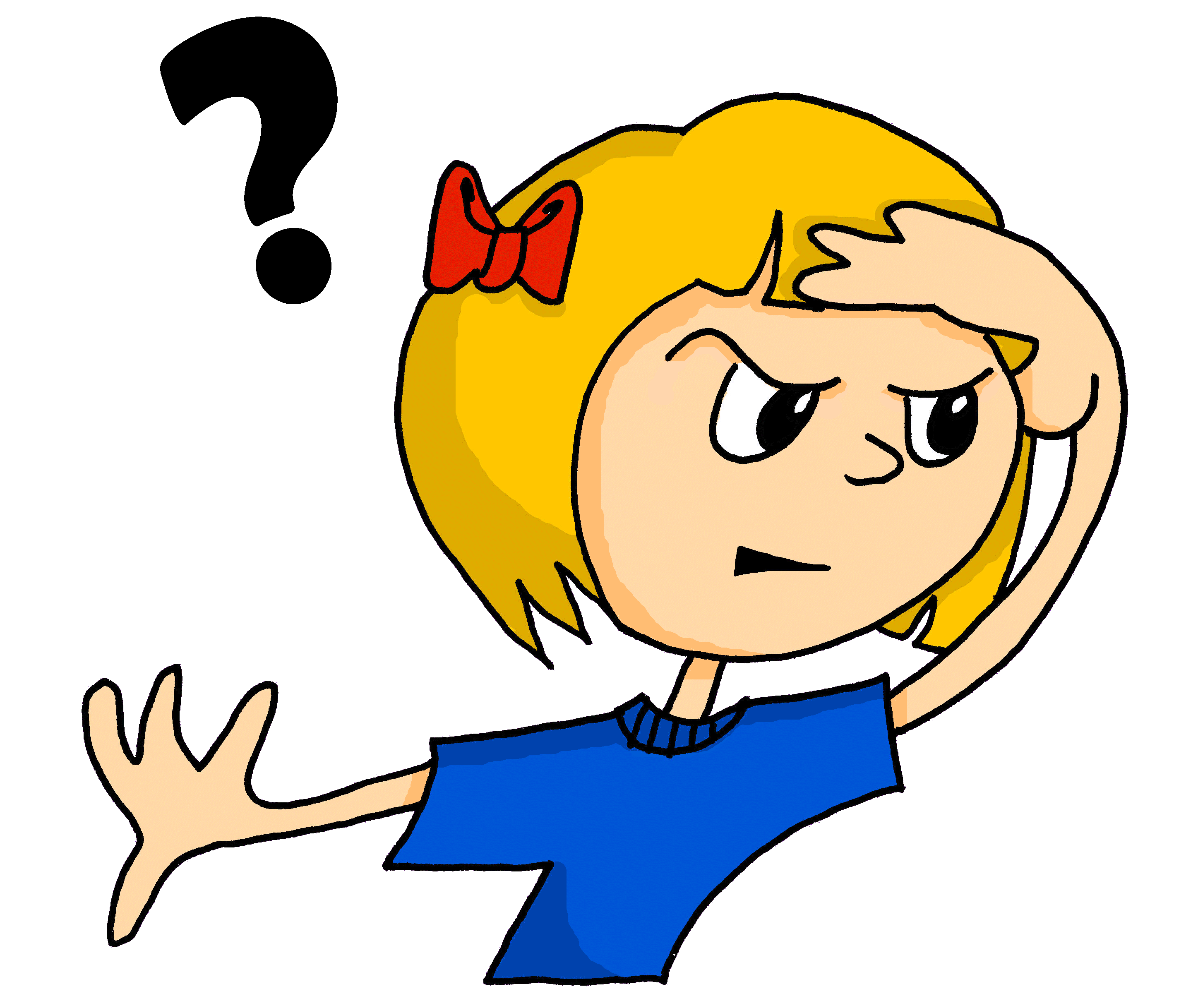 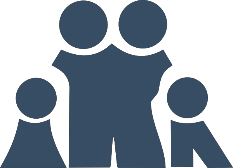 holen
ohne
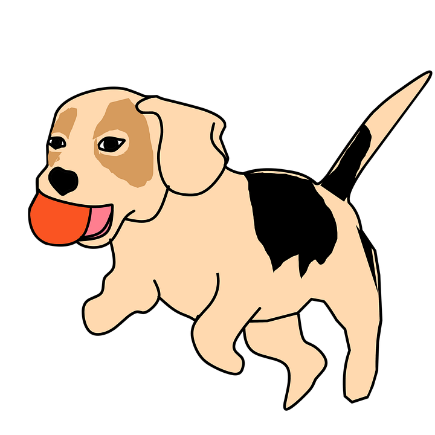 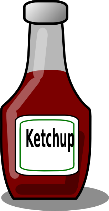 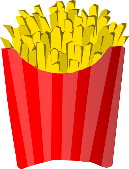 Million
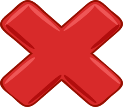 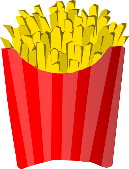 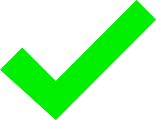 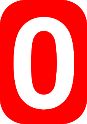 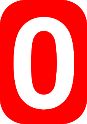 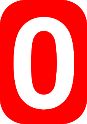 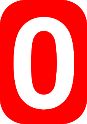 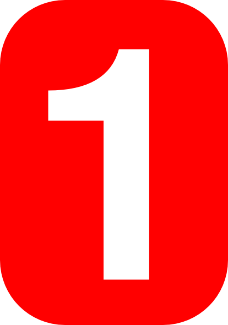 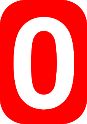 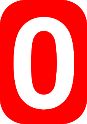 [Speaker Notes: Timing: 2 minutes

Aim: To introduce/consolidate SSC [o]

Procedure:
Introduce and elicit the pronunciation of the individual SSC [o] and then the source word again ‘wo’ (with gesture, if using).
Then present and elicit the pronunciation of the five cluster words. 

The cluster words have been chosen for their high-frequency, from a range of word classes, with the SSC (where possible) positioned within a variety of syllables within the words (e.g. initial, 2nd, final etc.). Additionally, we have tried to use words that build cumulatively on previously taught SSCs (see the Phonics Teaching Sequence document) and do not include new SSCs. Where new SSCs are used, they are often consonants which have a similar symbol-sound correspondence in English.
Word frequency (1 is the most frequent word in German): wo? [94]; wohnen [380] Montag [794]; ohne [119]; Million [206]; holen [640].Source:  Jones, R.L. & Tschirner, E. (2006). A frequency dictionary of German: core vocabulary for learners. Routledge]
o
wohnen
Montag
wo?
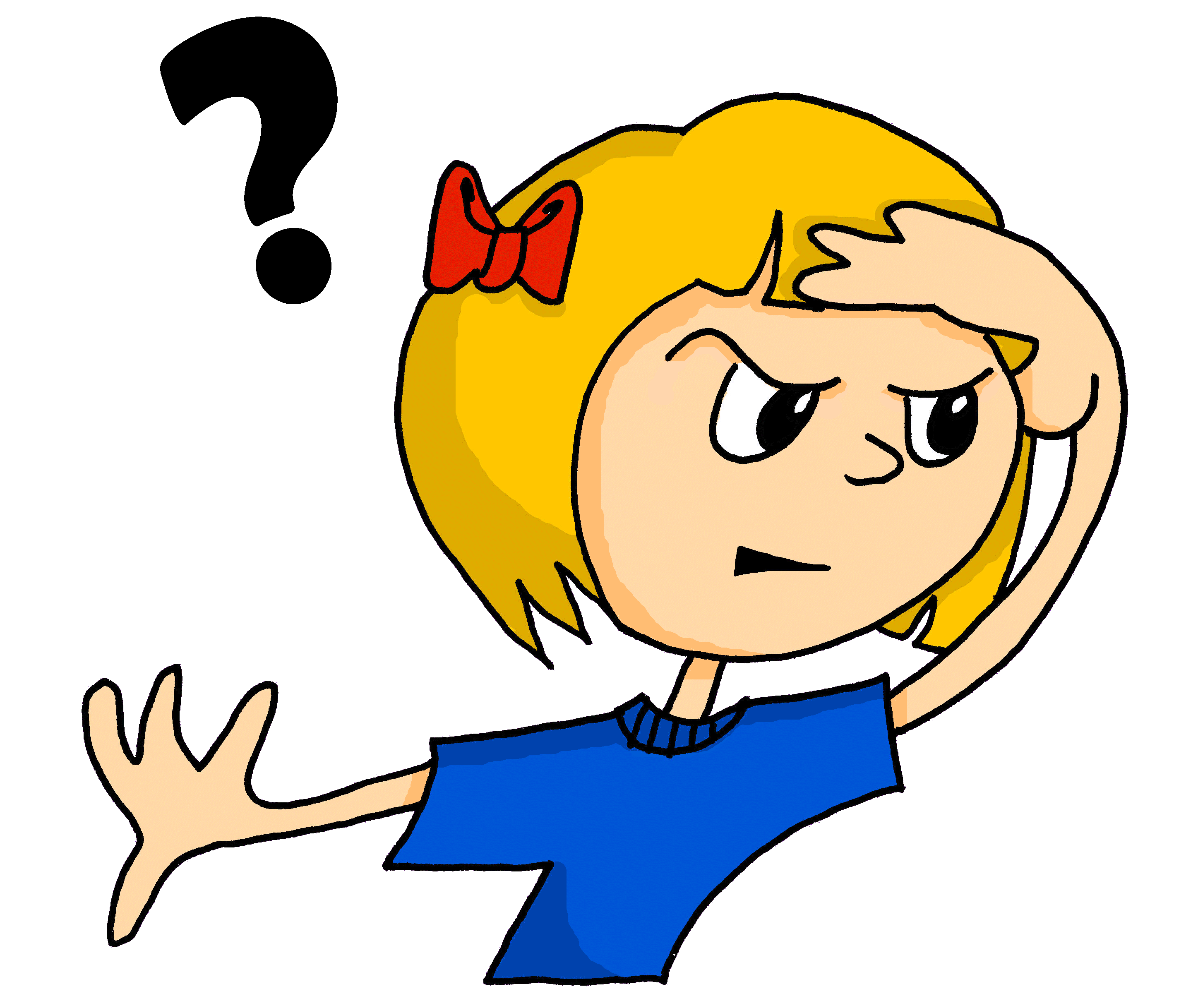 holen
ohne
Million
[Speaker Notes: With sound and no pictures to focus all attention on the sound-symbol correspondence.]
o
wohnen
Montag
wo?
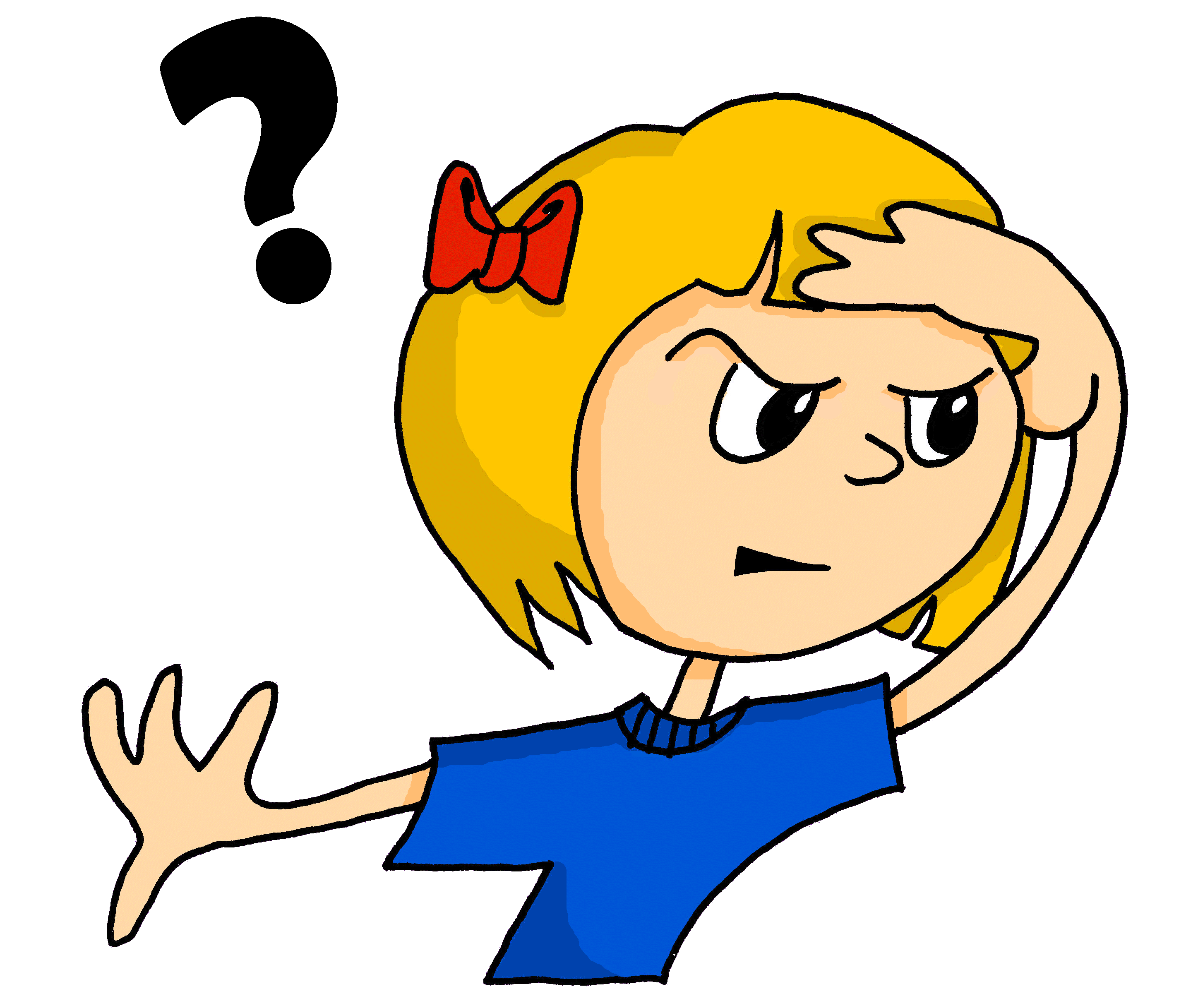 holen
ohne
Million
[Speaker Notes: Without sound to elicit pronunciation (without first hearing the teacher). 

Teacher to elicit pronunciation by asking “Wie sagt man…”.]
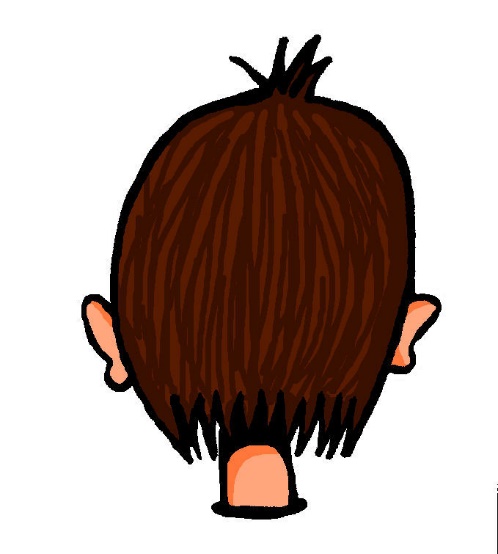 o
Kopf
[Speaker Notes: Timing: 1 minute

Aim: To introduce/consolidate SSC [o]

Procedure:1. Present the letter(s) and say the [o] sound first, on its own. Students repeat it with you.2. Bring up the word ”Kopf” on its own, say it, students repeat it, so that they have the opportunity to focus all of their attention on the connection between the written word and its sound.
3. A possible gesture for this would be to tap the top of your head.
4. Roll back the animations and work through 1-3 again, but this time, dropping your voice completely to listen carefully to the students saying the [o] sound, pronouncing ”Kopf” and, if using, doing the gesture.Word frequency (1 is the most frequent word in German): Kopf [279]Source:  Jones, R.L. & Tschirner, E. (2006). A frequency dictionary of German: core vocabulary for learners. Routledge]
o
wollen
Woche
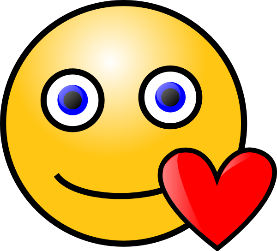 Kopf
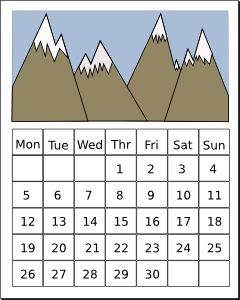 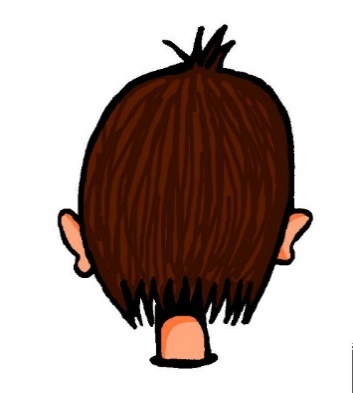 offen
kommen
[to come]
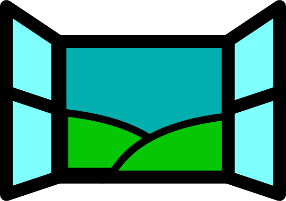 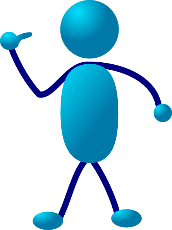 noch
[still]
[Speaker Notes: Timing: 2 minutes

Aim: To introduce/consolidate SSC [o]

Procedure:
Introduce and elicit the pronunciation of the individual SSC [o] and then the source word again ‘Kopf’ (with gesture, if using).
Then present and elicit the pronunciation of the five cluster words. 

The cluster words have been chosen for their high-frequency, from a range of word classes, with the SSC (where possible) positioned within a variety of syllables within the words (e.g. initial, 2nd, final etc.). Additionally, we have tried to use words that build cumulatively on previously taught SSCs (see the Phonics Teaching Sequence document) and do not include new SSCs. Where new SSCs are used, they are often consonants which have a similar symbol-sound correspondence in English.
Word frequency (1 is the most frequent word in German): Kopf [279]; wollen [65] Woche [209]; offen [382]; noch [37]; kommen [61].Source:  Jones, R.L. & Tschirner, E. (2006). A frequency dictionary of German: core vocabulary for learners. Routledge]
o
wollen
Woche
Kopf
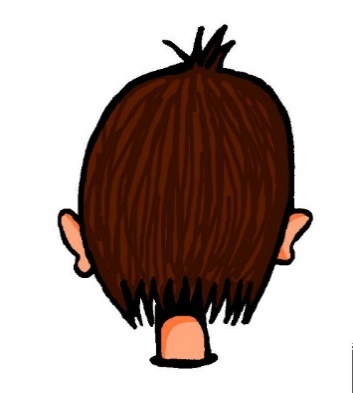 offen
kommen
noch
[Speaker Notes: With sound and no pictures to focus all attention on the sound-symbol correspondence.]
o
wollen
Woche
Kopf
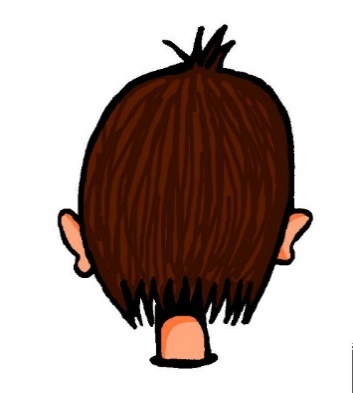 offen
kommen
noch
[Speaker Notes: Without sound to elicit pronunciation (without first hearing the teacher). 

Teacher to elicit pronunciation by asking “Wie sagt man…”]
Vokabeln
sprechen
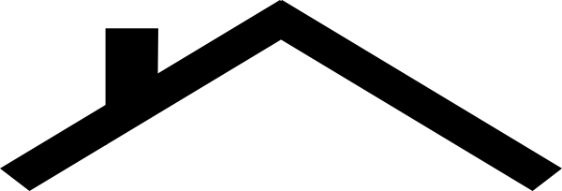 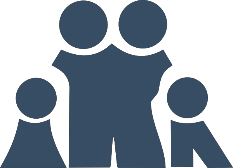 wohnen oder spielen?
[Speaker Notes: Timing: 6 minutes (all 12 slides) 
Aim: To consolidate the vocabulary that students will have learnt in advance of the lesson.Procedure:1. Students are asked to look at the two choices and choose the one that best fits the picture that appears.
2. Answers are highlighted with a star on your click.]
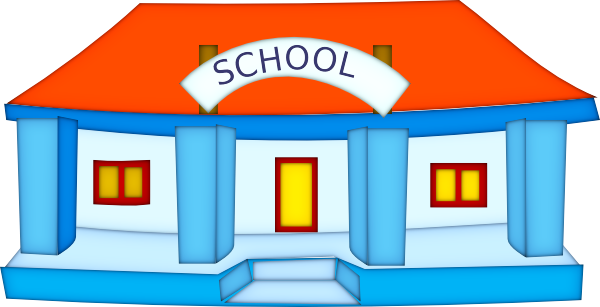 Vokabeln
sprechen
im Unterricht oder in der Schule?
[Speaker Notes: As for previous slide.]
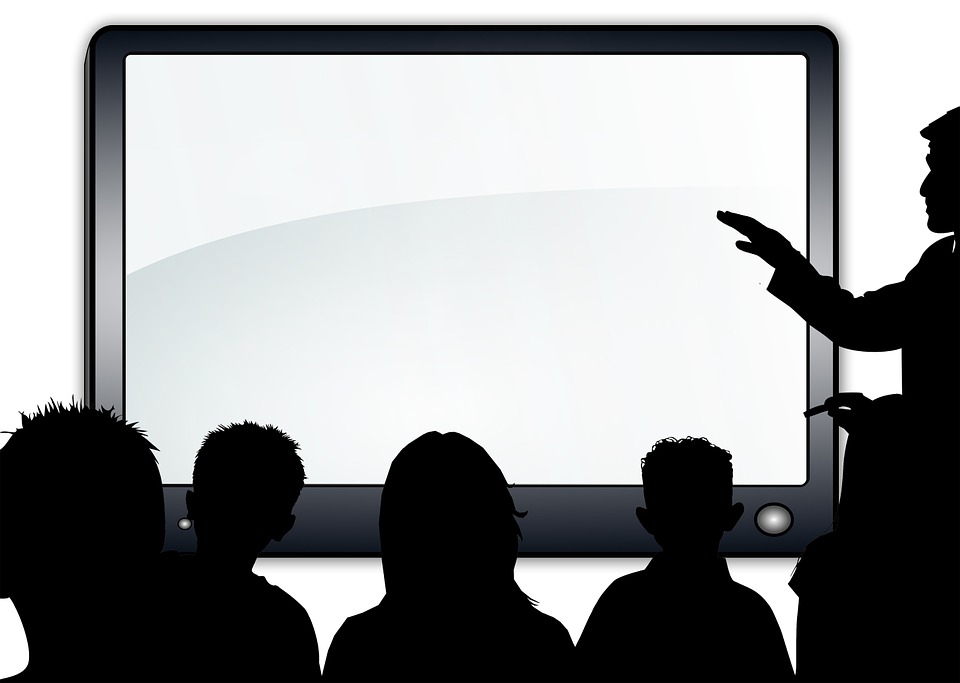 Vokabeln
sprechen
im Klassenzimmer oder spielen?
[Speaker Notes: As for previous slide.]
Vokabeln
sprechen
lernen oder reden?
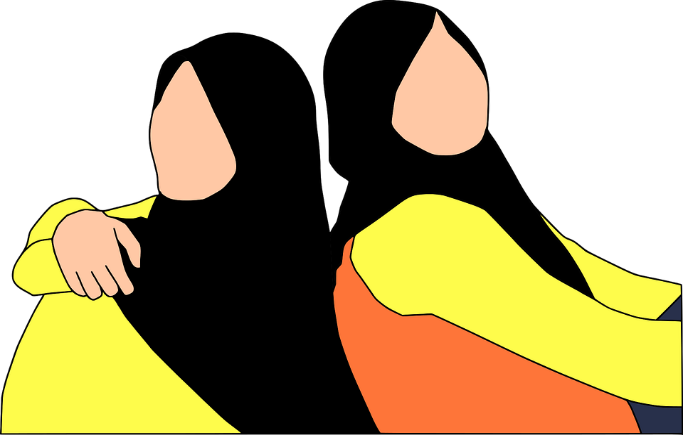 [Speaker Notes: As for previous slide.]
Vokabeln
sprechen
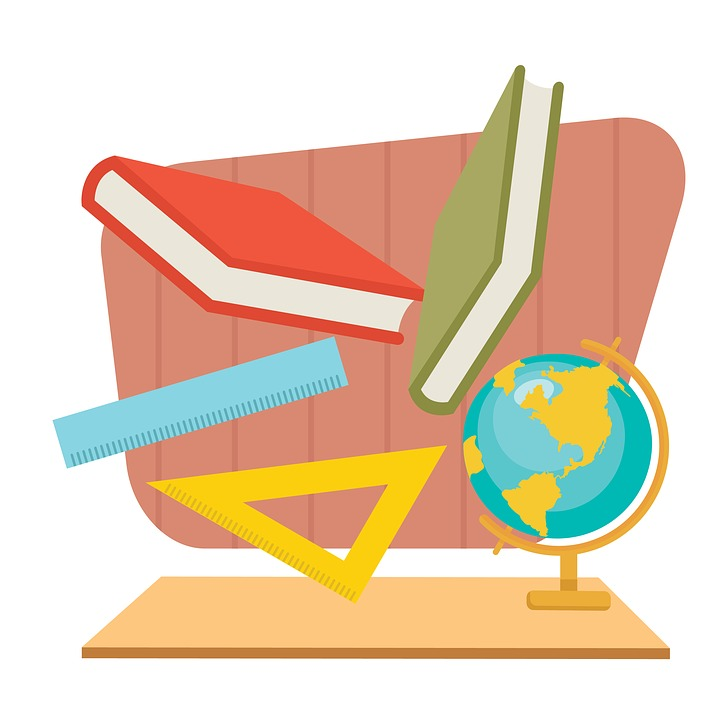 im Unterricht oder spielen?
[Speaker Notes: As for previous slide.]
Vokabeln
sprechen
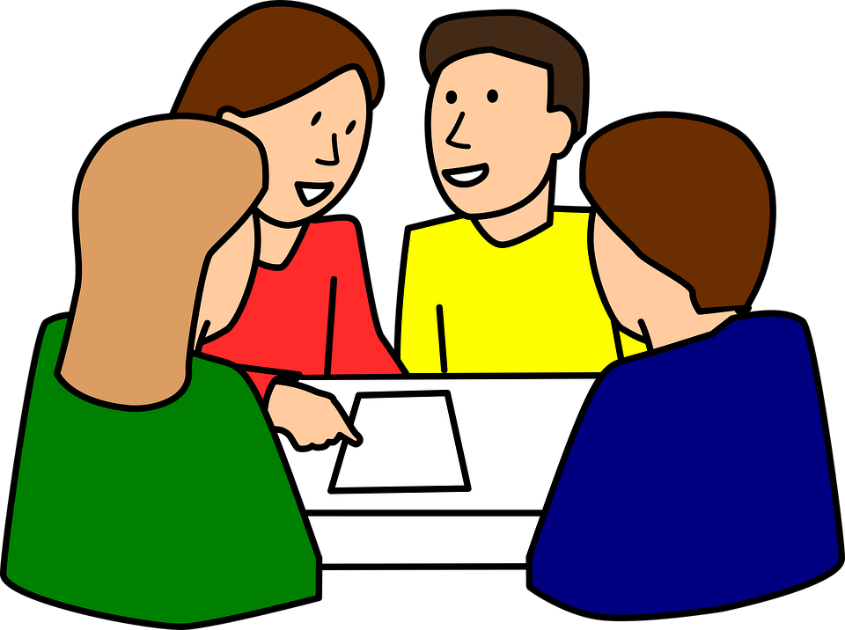 Montag oder die Aufgabe?
[Speaker Notes: As for previous slide.]
Vokabeln
sprechen
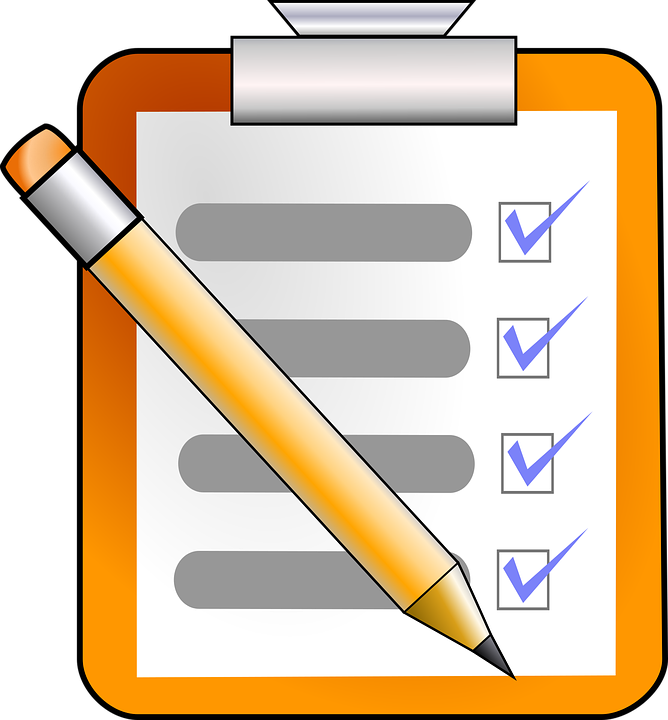 machen oder spielen?
[Speaker Notes: As for previous slide.]
Vokabeln
sprechen
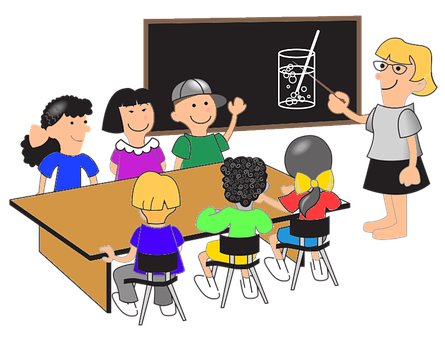 lernen oder schreiben?
[Speaker Notes: As for previous slide.]
Vokabeln
sprechen
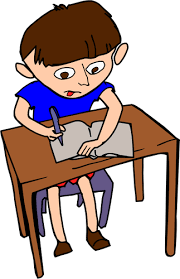 schreiben oder mit Freunden?
[Speaker Notes: As for previous slide.]
Vokabeln
sprechen
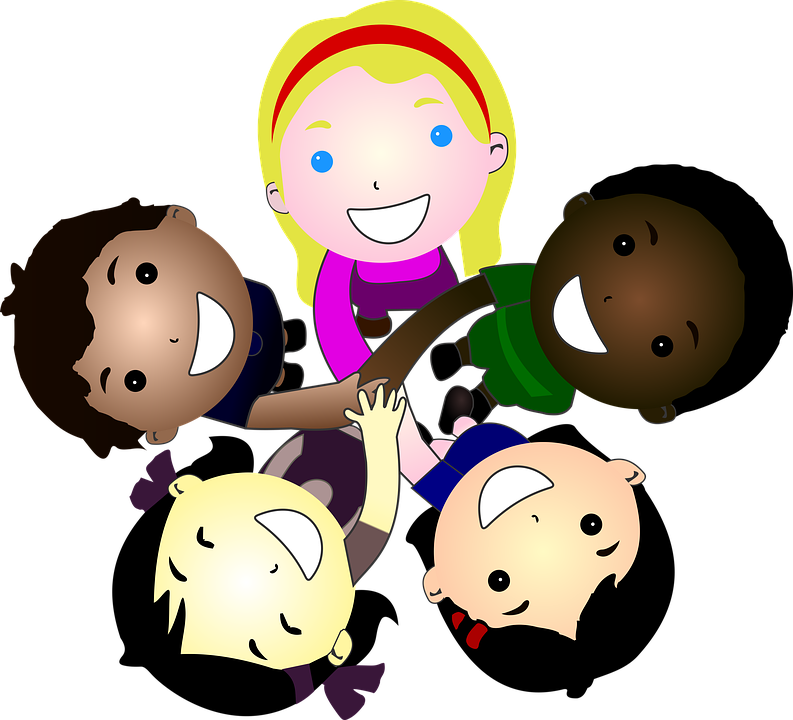 Montag oder mit Freunden?
[Speaker Notes: As for previous slide.]
Vokabeln
sprechen
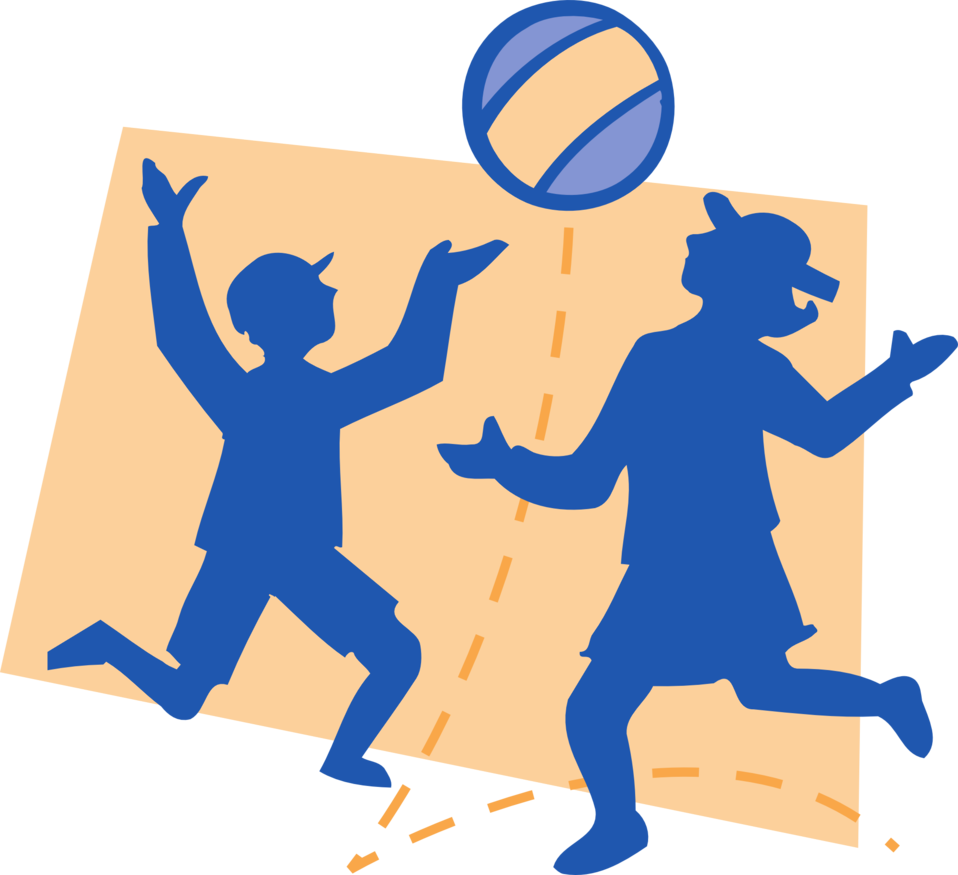 schreiben oder spielen?
[Speaker Notes: As for previous slide.]
Vokabeln
sprechen
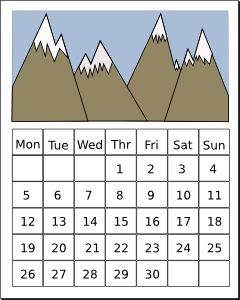 machen oder Montag?
[Speaker Notes: As for previous slide.]
Vokabeln
sprechen
[Speaker Notes: Timing: 2-4 minutesAim: To reactivate and strengthen vocabulary knowledge.  
Note: Students pre-learn their vocabulary, additionally completing several tasks to build their knowledge.  This task assists recall of the new vocabulary.Procedure:Round 1: Look at the German, recall the English meanings, saying them aloud. [1 minute]Round 2: Look at the English, recall the German meanings, saying them aloud. [1 minute]Repeat for two further minutes, to speed up recall.]
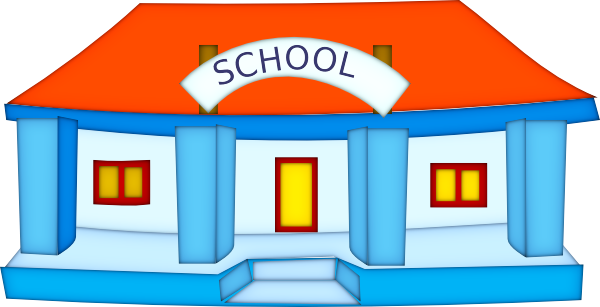 Wie sagt man das auf Deutsch?
sprechen
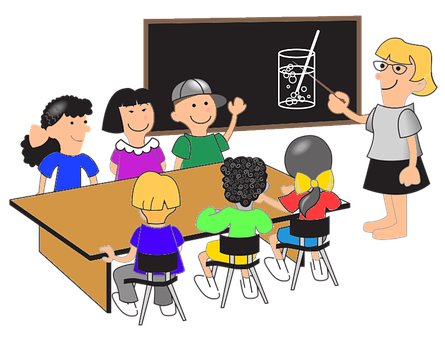 in der Schule
lernen
[Speaker Notes: Timing: 5 minutes (all 6 slides)Aim: To practise sentence-building with the vocabulary learnt this week. 

Note: This is also an opportunity to volunteer the German vocabulary independently without support. 

Procedure:1. Students are asked to pair up two or three things, forming infinitive phrases and signposting how the items they have learnt for homework will be blended to form sentences in this lesson. 
2. The German appears underneath item by item on your clicks.3. Elicit the English meaning from students to raise awareness of the different word order: in der Schule lernen | to learn, learning in school.]
Wie sagt man das auf Deutsch?
sprechen
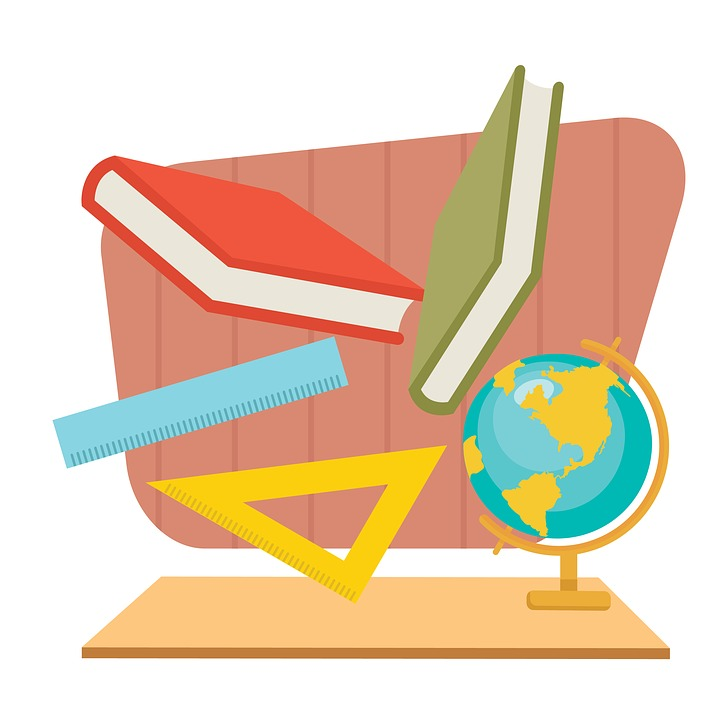 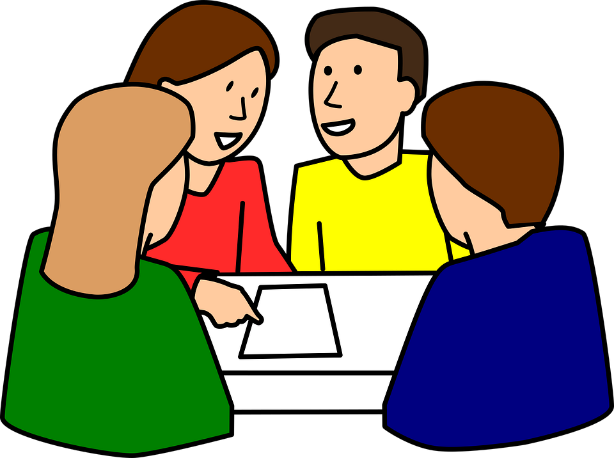 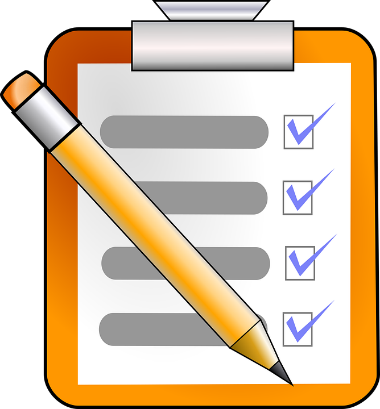 eine Aufgabe
im Unterricht
machen
[Speaker Notes: As for previous slide.]
Wie sagt man das auf Deutsch?
sprechen
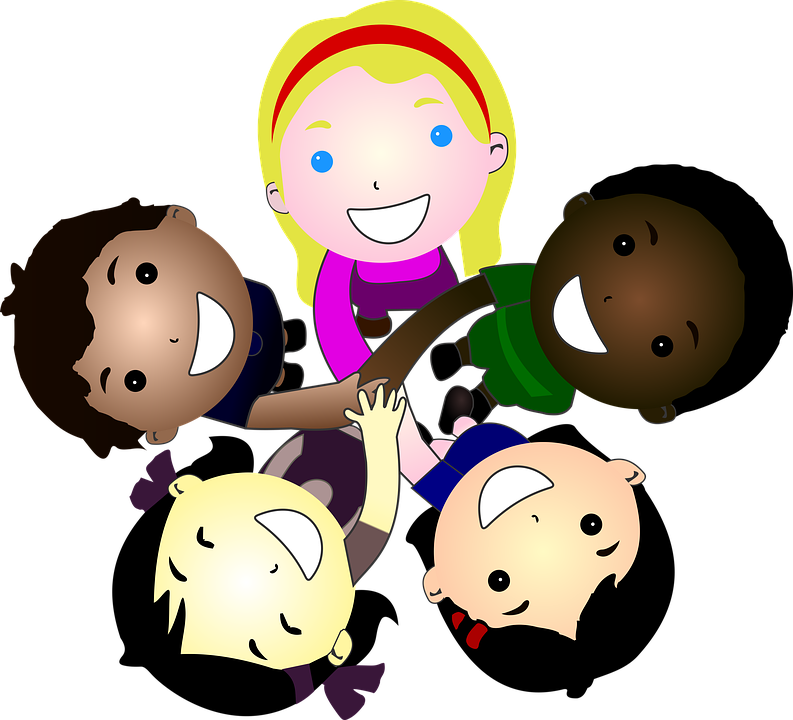 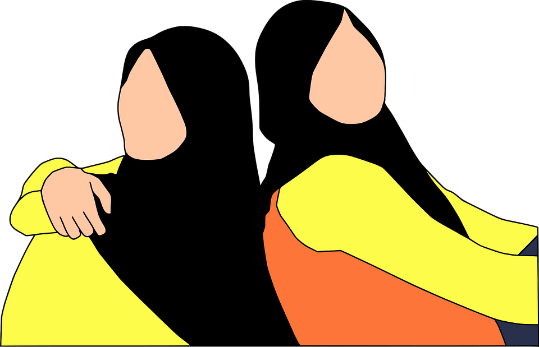 mit Freunden
reden
[Speaker Notes: As for previous slide.]
Wie sagt man das auf Deutsch?
sprechen
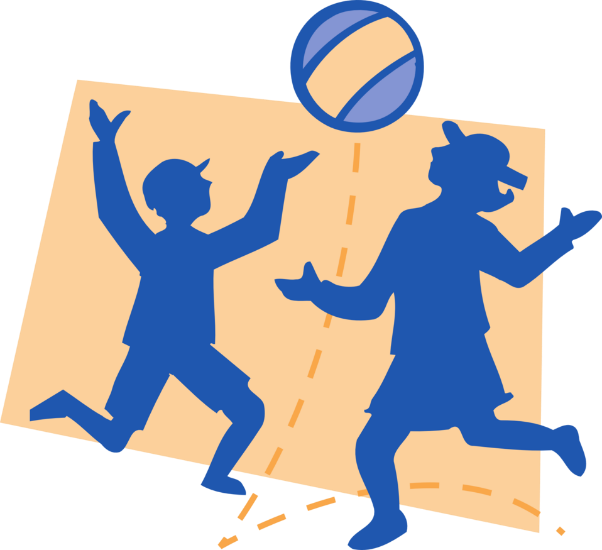 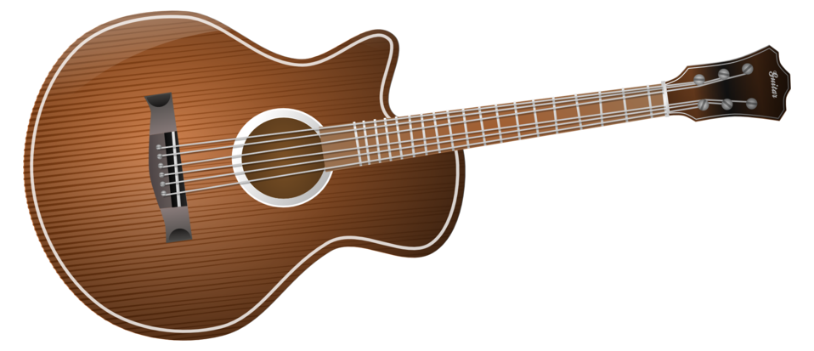 Gitarre
spielen
[Speaker Notes: As for previous slide.]
Wie sagt man das auf Deutsch?
sprechen
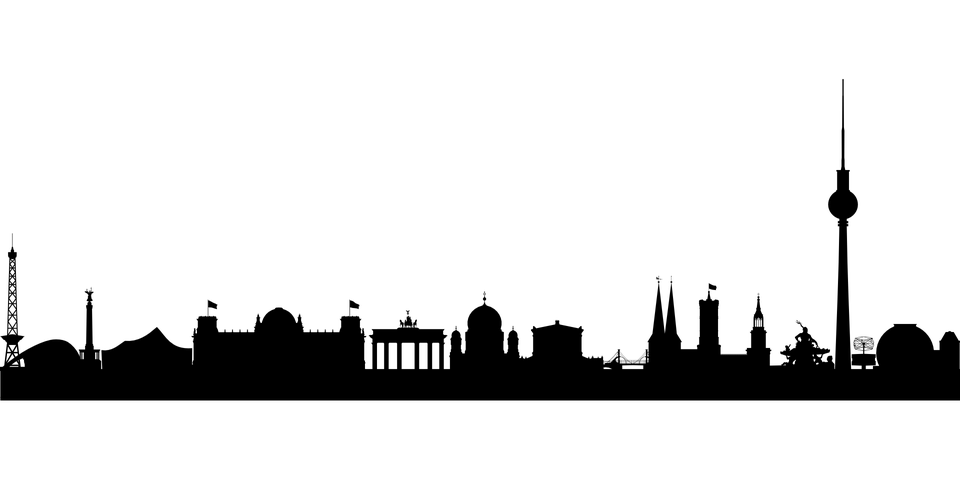 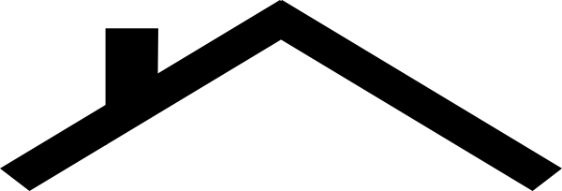 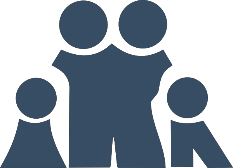 in Berlin
wohnen
[Speaker Notes: As for previous slide.]
Wie sagt man das auf Deutsch?
sprechen
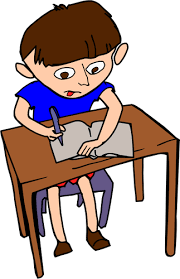 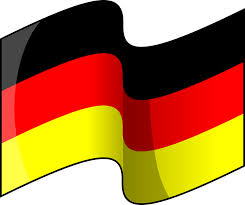 auf Deutsch
schreiben
[Speaker Notes: As for previous slide.]
Dictionary verb vs he/she form
Grammatik
Only the infinitive form of a verb appears in the dictionary.
e.g. 	wohnen (to live / living), lernen (to learn / learning)
To say what he/she does or is doing, use er (he), sie (she)
 and change the ending from -en to -t:
There is only one present tense in German!
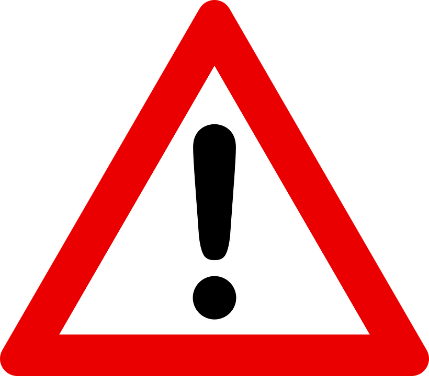 wohnen – Er wohnt in Berlin. 
(He lives in Berlin / He is living in Berlin.)
lernen – Sie lernt Gitarre. 
(She learns guitar / She is learning guitar.)
How many are there in English?
[Speaker Notes: Timing: 2 minutesAim: To explain how the dictionary form of the verb (infinitive) relates to the third person singular form.Procedure:1. Click to animate the explanation.
2. Check students’ understanding at each stage.]
Infinitiv oder er/sie?
sprechen
Hier …?
… oder da?
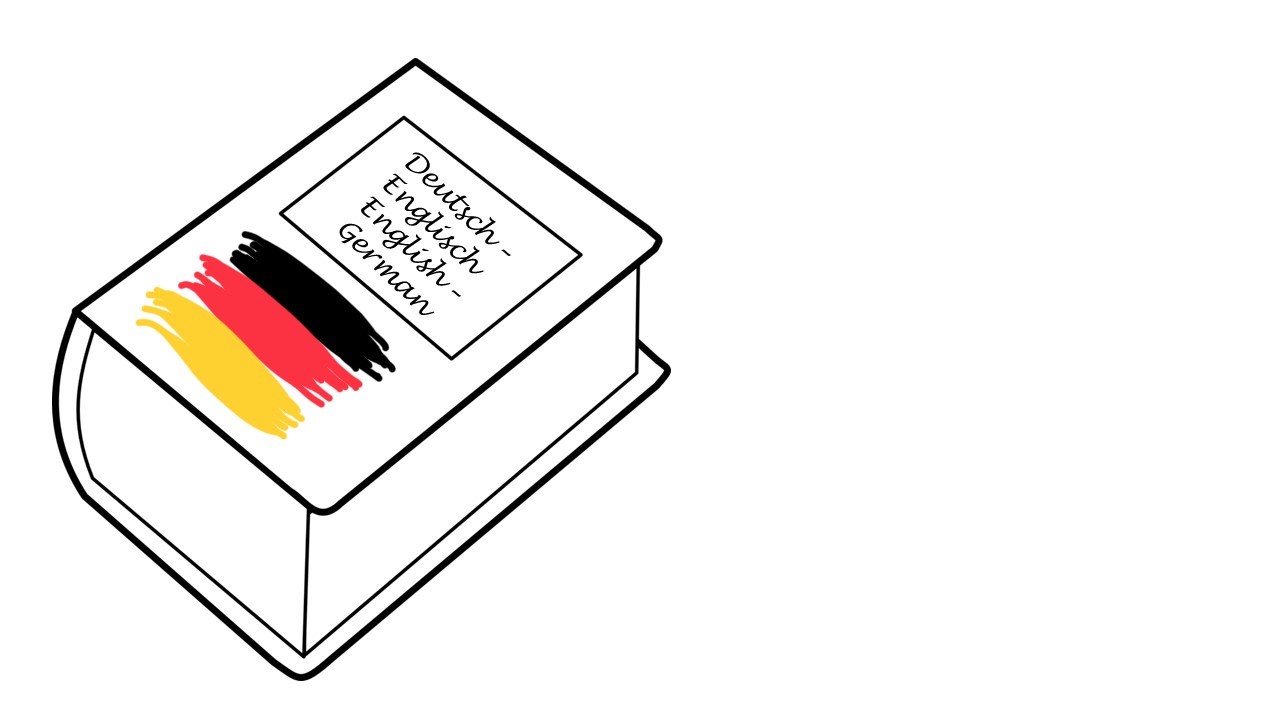 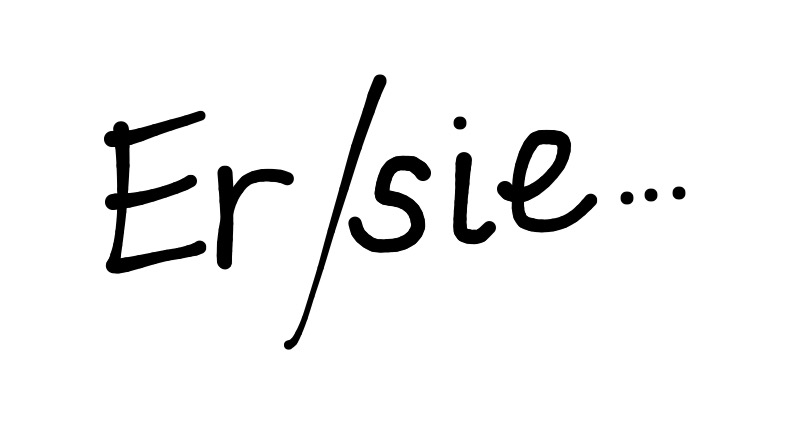 machen
machen
[Speaker Notes: Timing: 6 minutes (10 slides)Aim: To consolidate understanding of the dictionary form of the verb (infinitive) and the third person singular form.Procedure:1. Students must predict whether the verb at the bottom of the screen will be found in the dictionary or after er/sie.
2. The word moves on your click to indicate the correct answer.]
Infinitiv oder er/sie?
sprechen
Hier …?
… oder da?
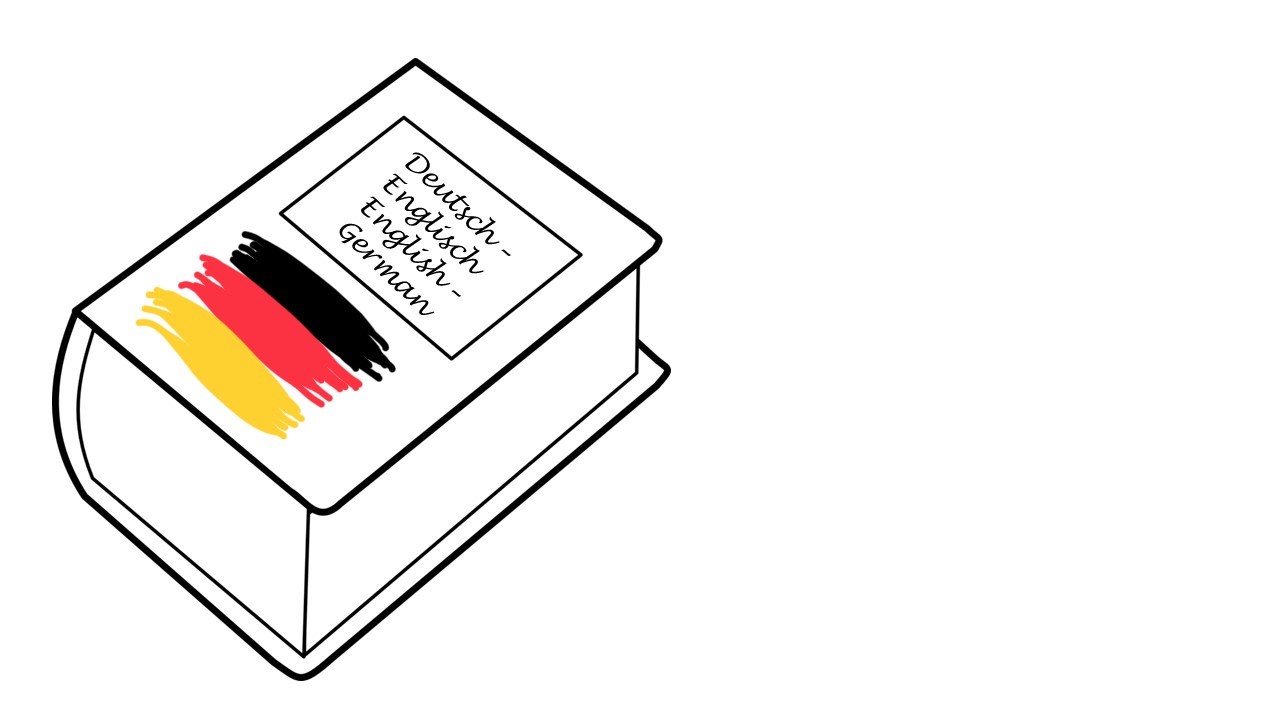 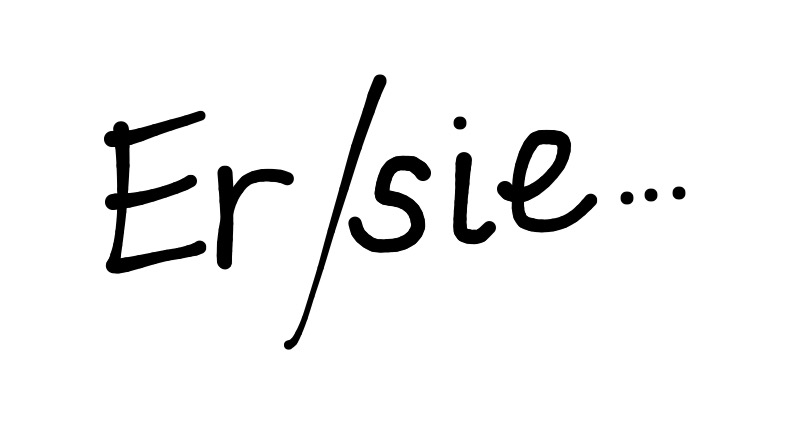 haben
haben
[Speaker Notes: 2]
Infinitiv oder er/sie?
sprechen
Hier …?
… oder da?
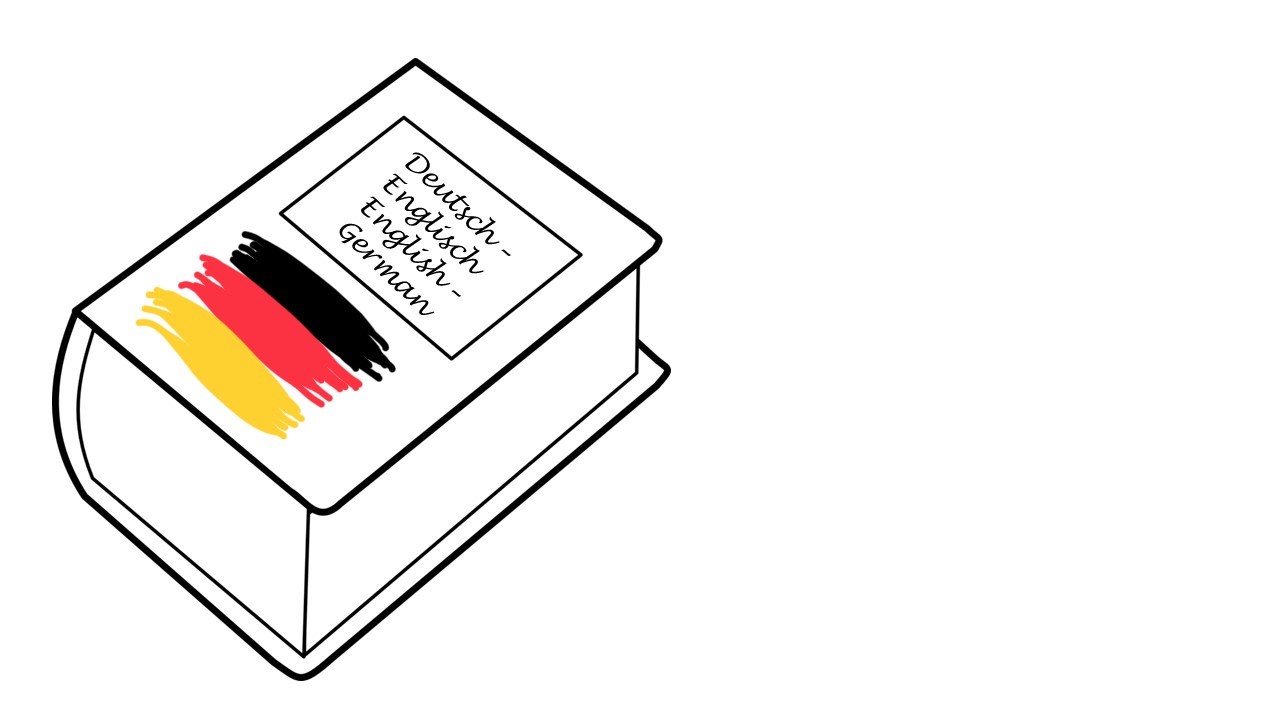 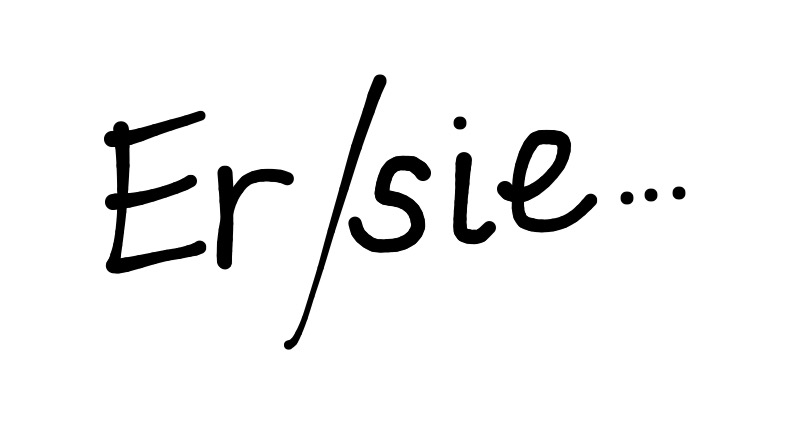 sagt
sagt
[Speaker Notes: 3]
Infinitiv oder er/sie?
sprechen
Hier …?
… oder da?
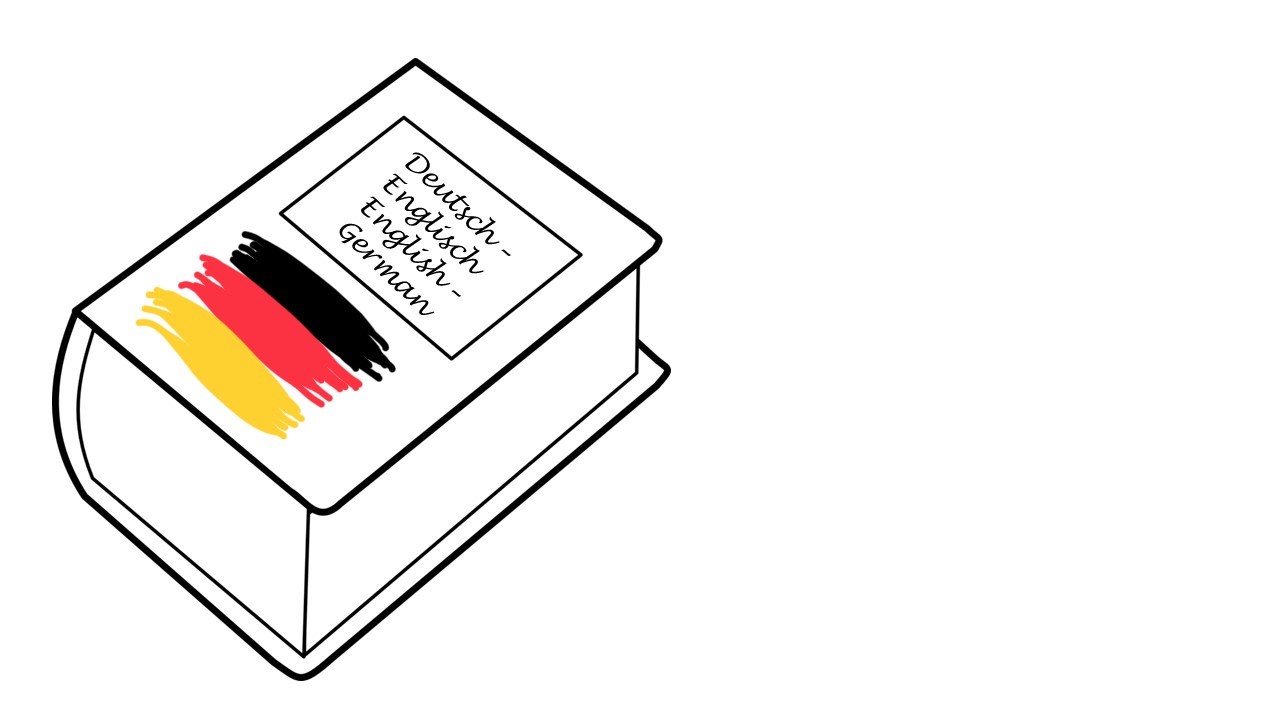 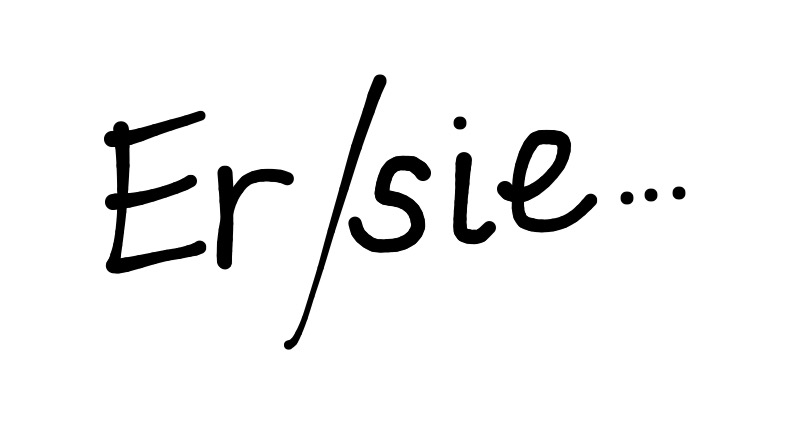 spielen
spielen
[Speaker Notes: 4]
Infinitiv oder er/sie?
sprechen
Hier …?
… oder da?
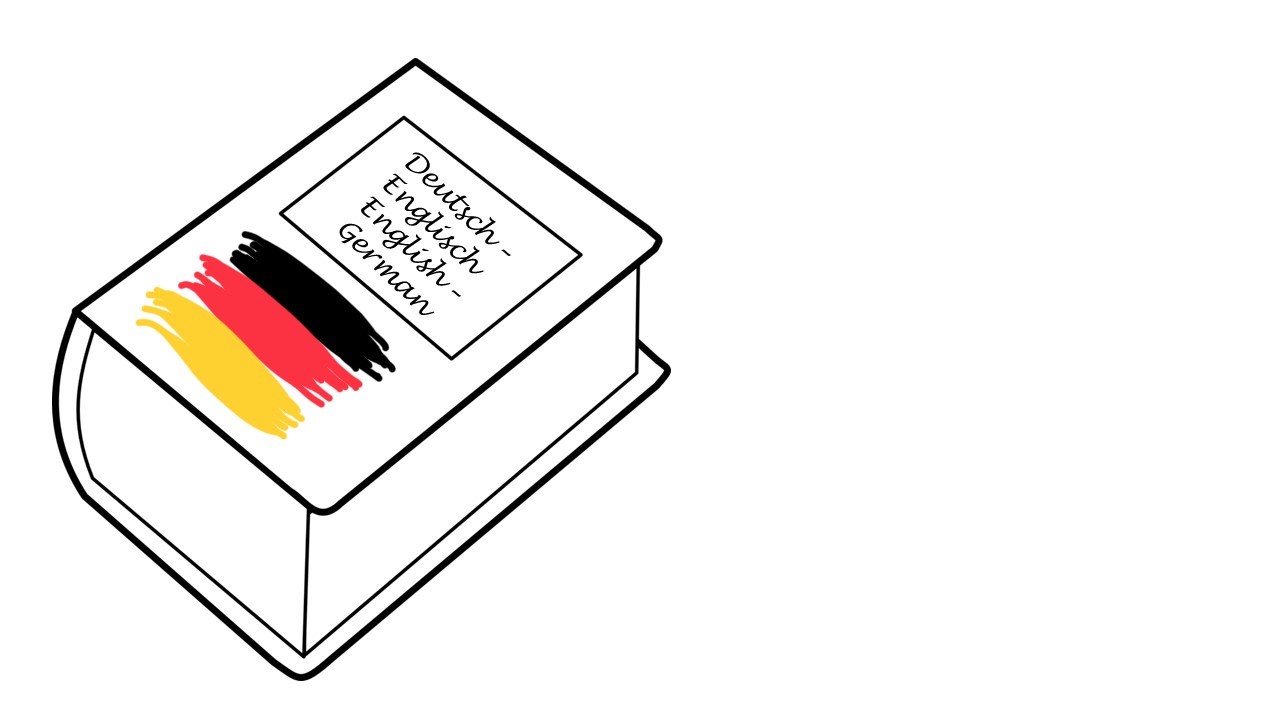 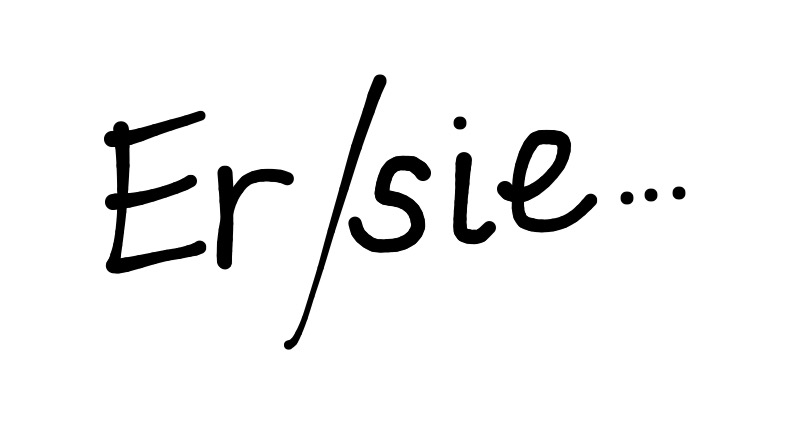 sein
sein
[Speaker Notes: 5]
Infinitiv oder er/sie?
sprechen
Hier …?
… oder da?
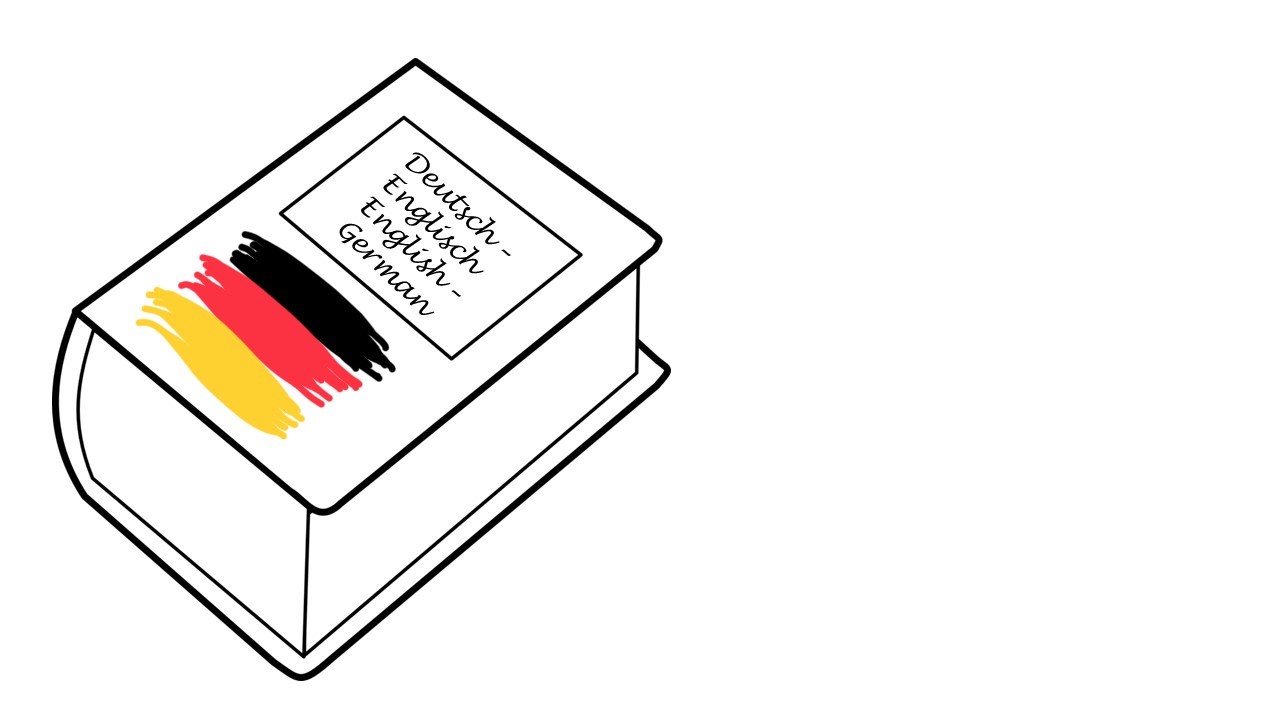 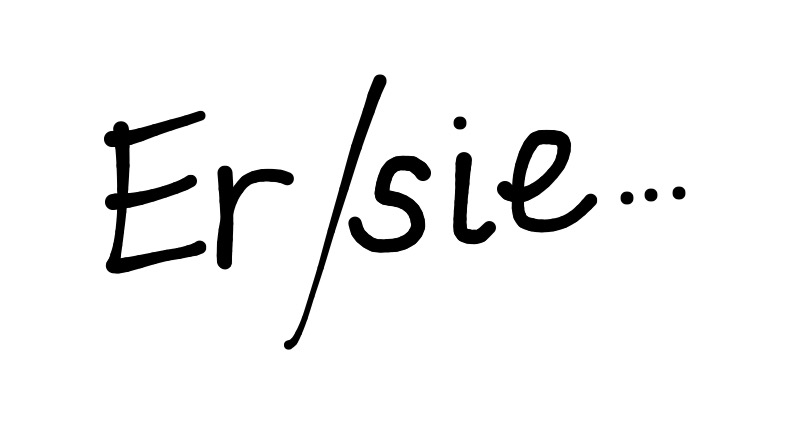 ist
ist
[Speaker Notes: 6]
Infinitiv oder er/sie?
sprechen
Hier …?
… oder da?
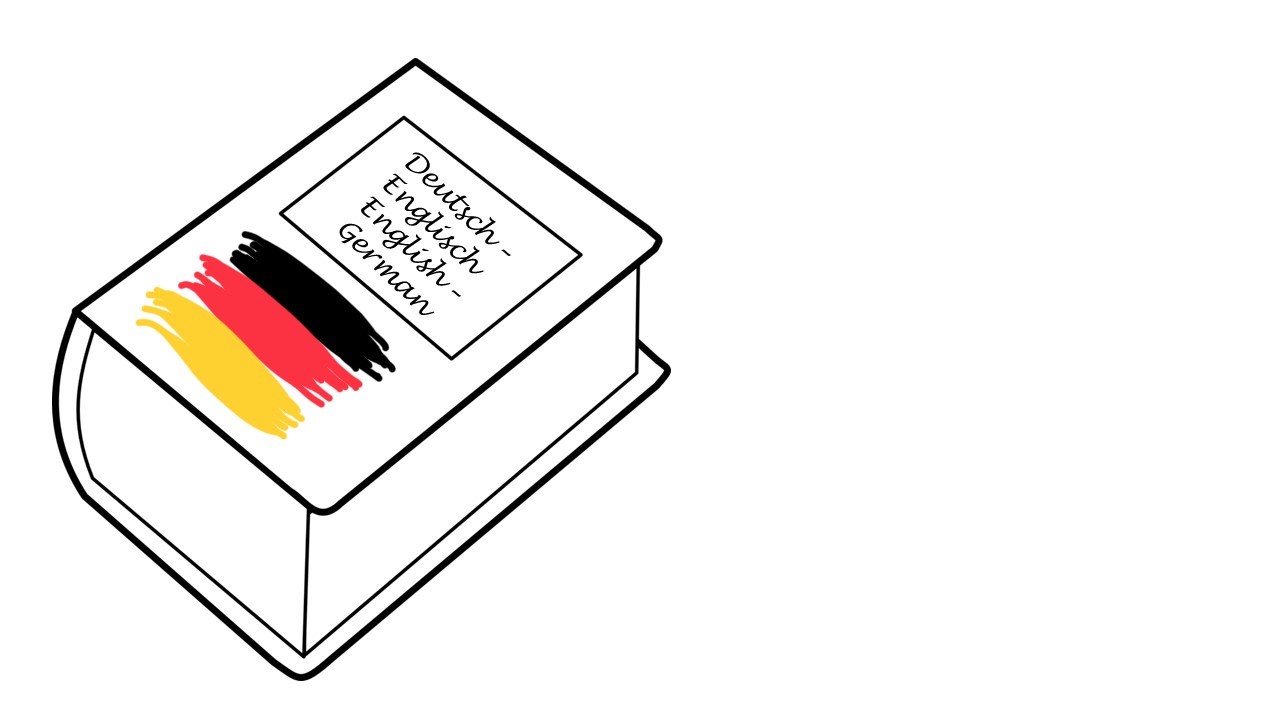 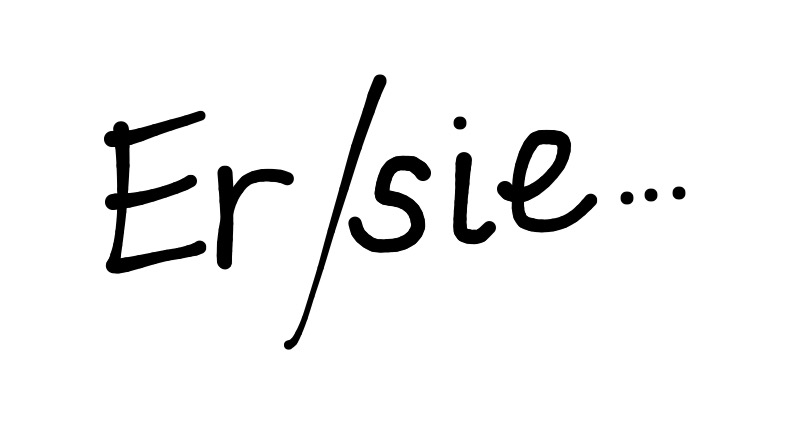 wohnen
wohnen
[Speaker Notes: 7]
Infinitiv oder er/sie?
sprechen
Hier …?
… oder da?
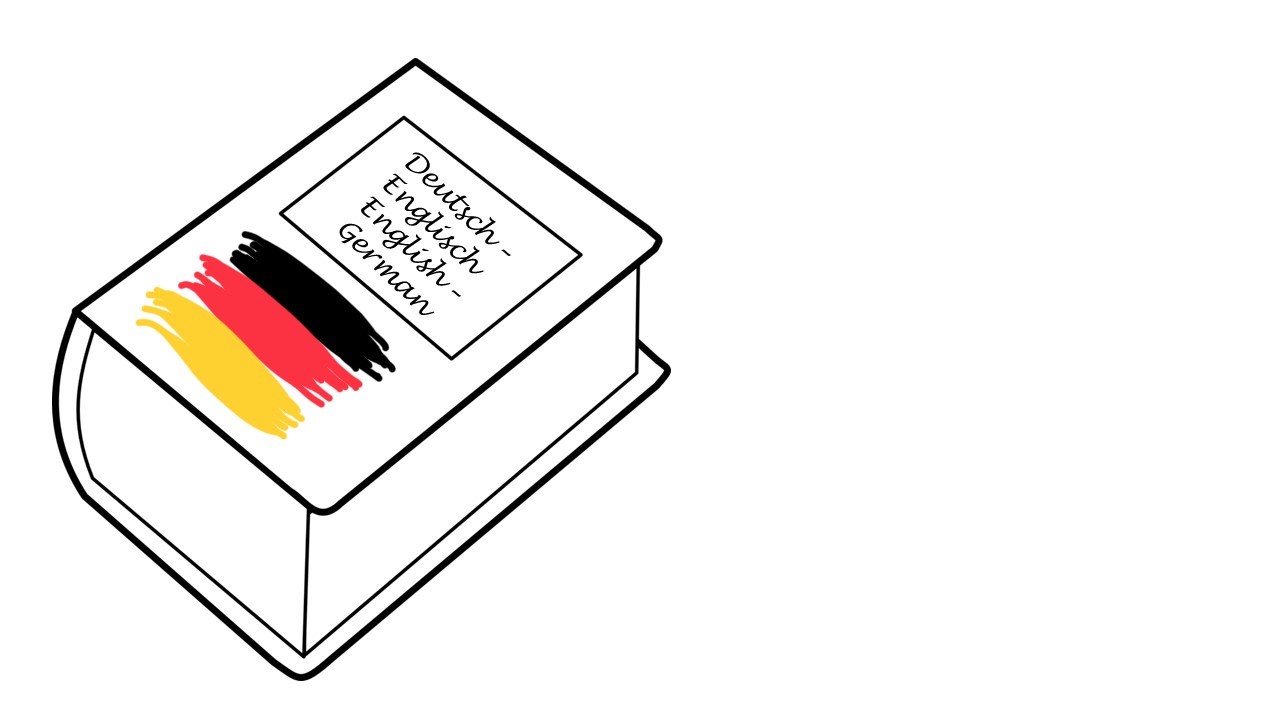 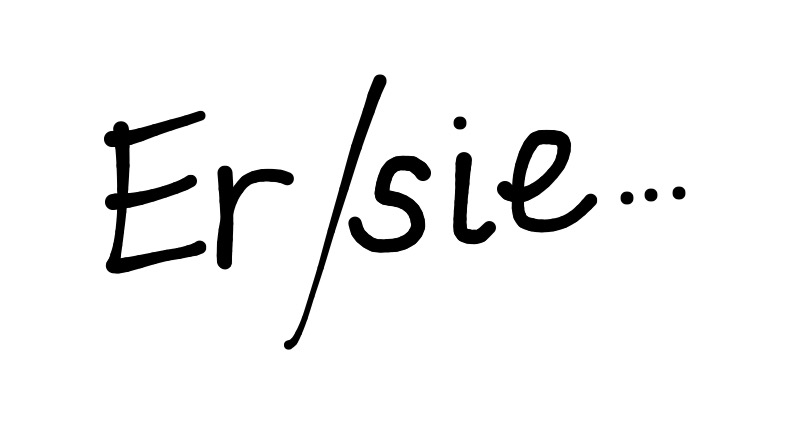 lernt
lernt
[Speaker Notes: 8]
Infinitiv oder er/sie?
sprechen
Hier …?
… oder da?
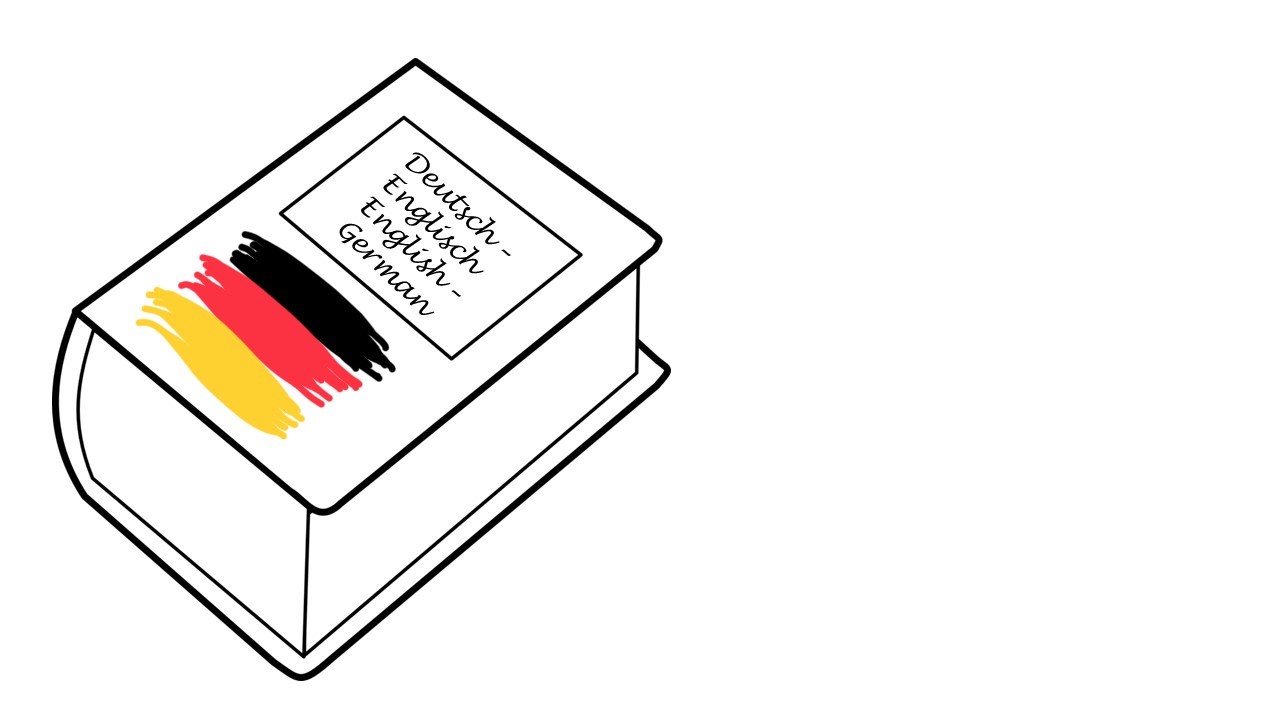 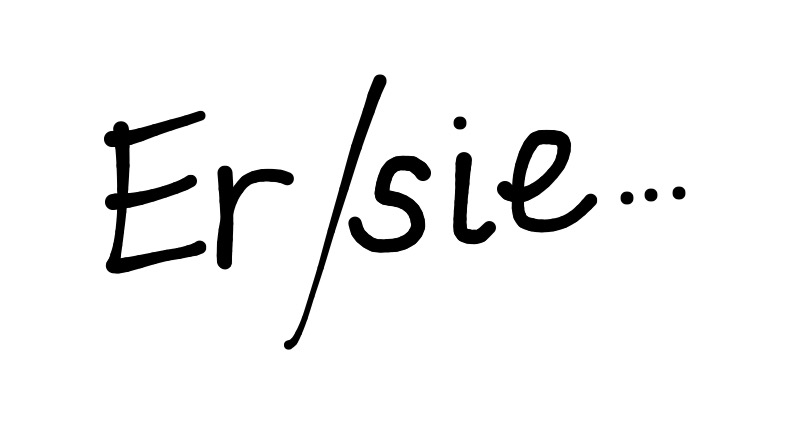 spielt
spielt
[Speaker Notes: 9]
Infinitiv oder er/sie?
sprechen
Hier …?
… oder da?
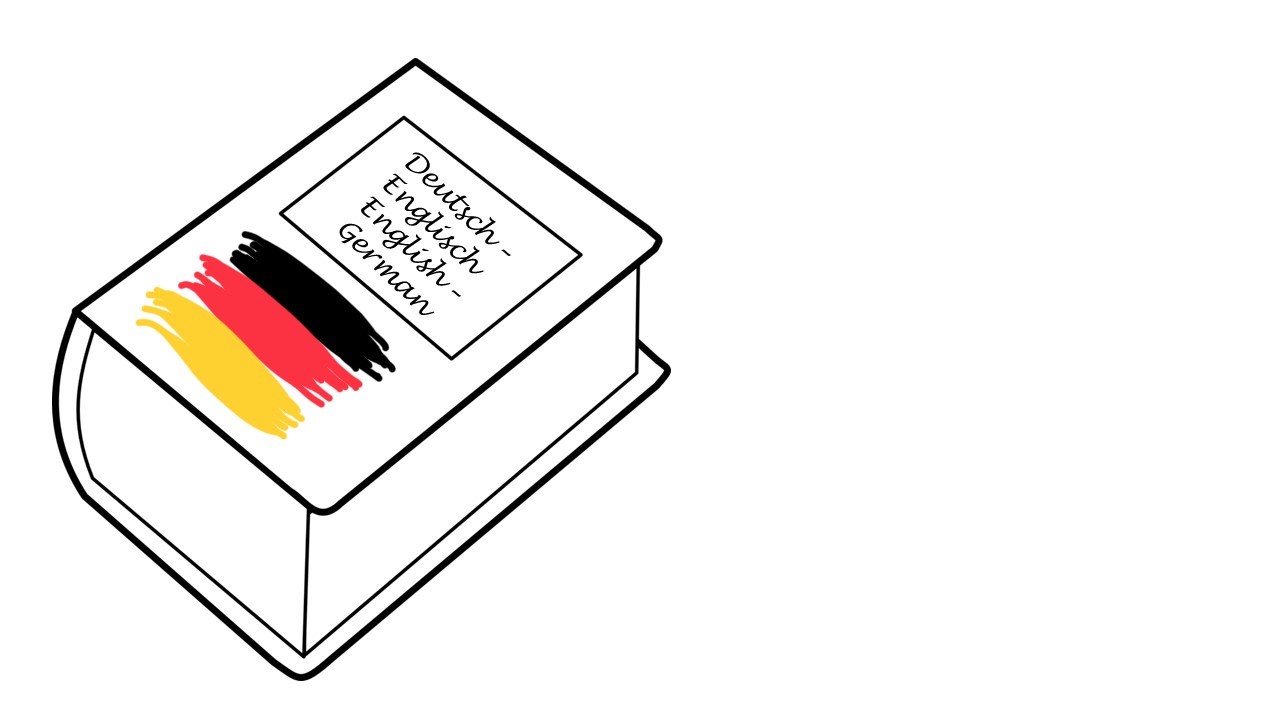 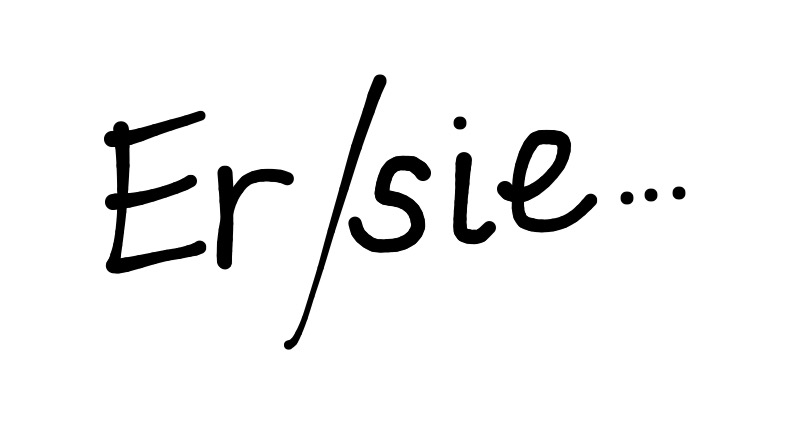 reden
reden
[Speaker Notes: 10]
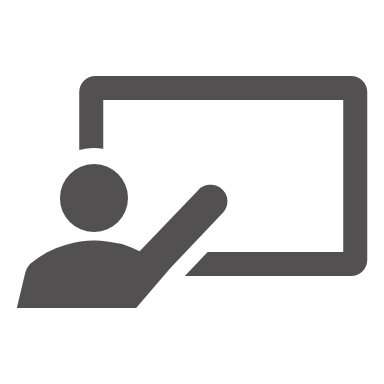 Was ist hier komisch?
Spot the difference!
lesen
er/sie spielt	
er/sie schreibt
er/sie wohnt
er/sie redet
er/sie lernt
er/sie macht
spielen	
schreiben
wohnen
reden
lernen
machen
spielen	
schreiben
wohnen
reden
lernen
machen
komisch – strange, funny
[Speaker Notes: Timing: 2 minutesAim: To explain that ‘reden’ works slightly differently from the other verbs in that it retains an –e to enable an ending to be sounded. 
Procedure:1. Ask students which of the verbs featured (on the right hand side) is different from the others. 
2. Click to highlight the difference with ‘redet’.
3. Click again to highlight the stem – and explain that whenever the verb stem – the part of the verb up to the –en – ends in –d or –t, an –e is added so that you can hear the verb ending –t.]
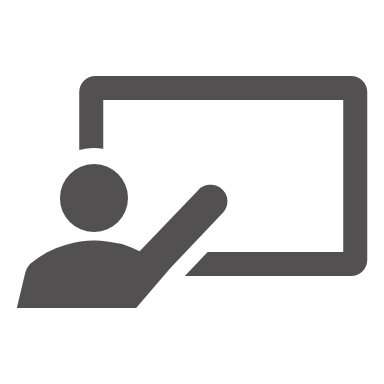 Hör zu. Schreib auf Englisch.
Infinitiv oder er/sie?
hören
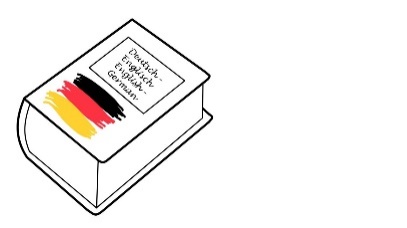 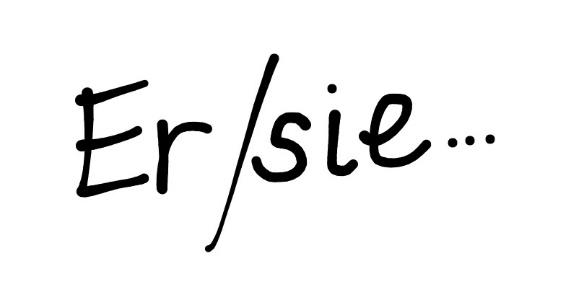 Noch einmal, bitte!
1
to learn / learning
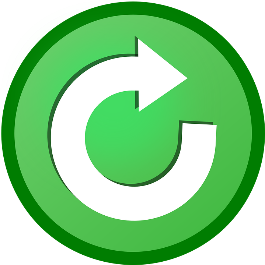 2
plays / is playing
3
has
to talk / talking
4
to say / saying
5
lives / is living
6
[Speaker Notes: Timing: 7 minutesAim: To practise recognising infinitive and third person singular forms of verbs.
Procedure:1. Students listen to the verb, decide first if it is infinitive or s/he form, then write the English translation (e.g. 1. to learn, 2. plays)
2. It is worth doing the first two with students as examples, and giving feedback before doing the remainder.
3. Audio is activated by clicking the numbered button. 
4. Students can be encouraged to ask for a repeat, if they need to hear it again:  ‘Noch einmal, bitte’.  They have just met ‘noch’ meaning ‘still’. Here the phrase means ‘one time more/again, please’ or literally, ‘still one time, please’.  This recycles ‘bitte’, which they encountered a few weeks ago, and of course they know ‘ein’.
A prompt is on the slide to teach this phrase, with an image to remind them what it means.  

Transcript:1. lernen2. spielt
3. hat4. reden
5. sagen
6. wohnt]
Wer ist Wolfgang?
1
sprechen
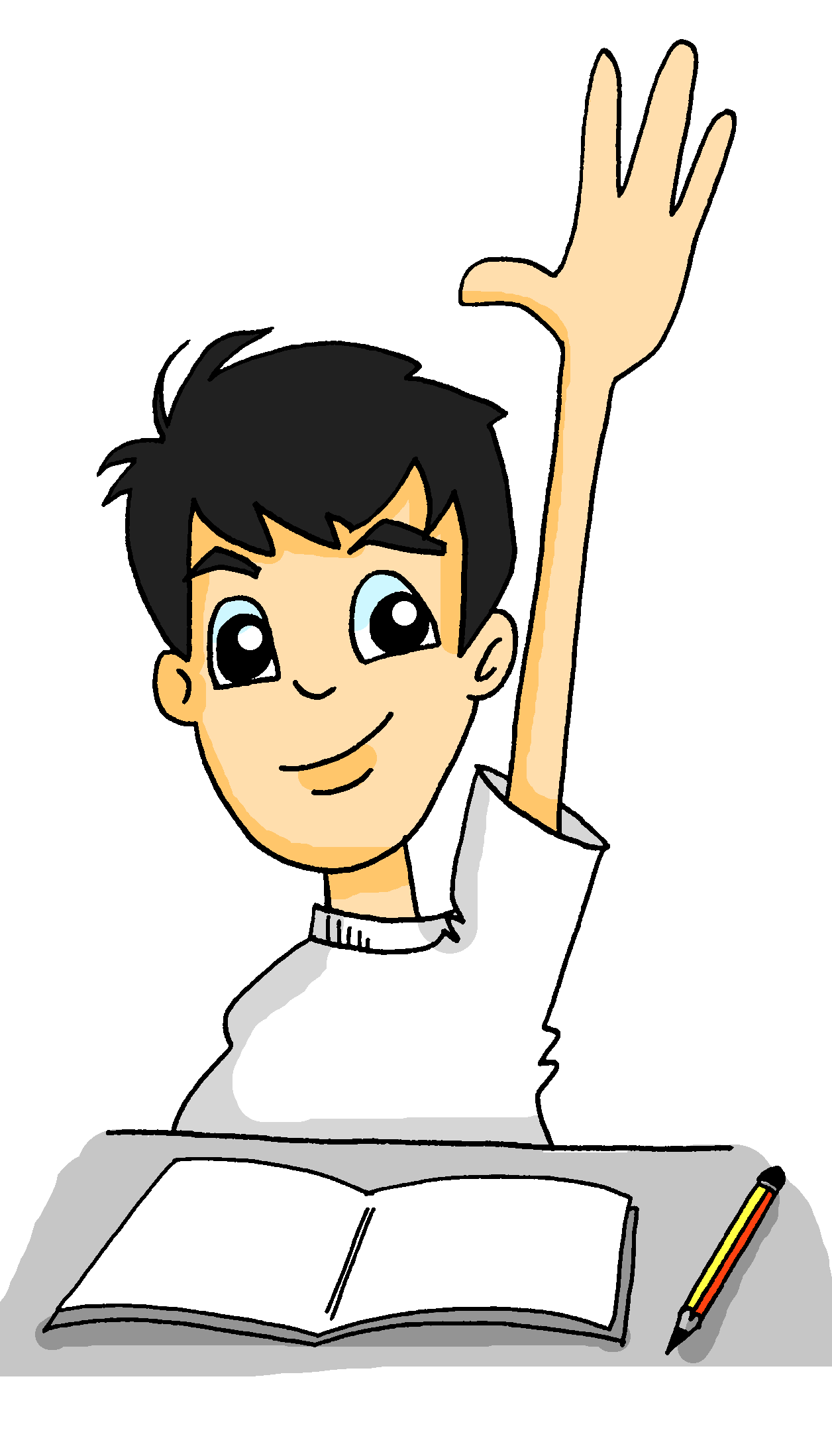 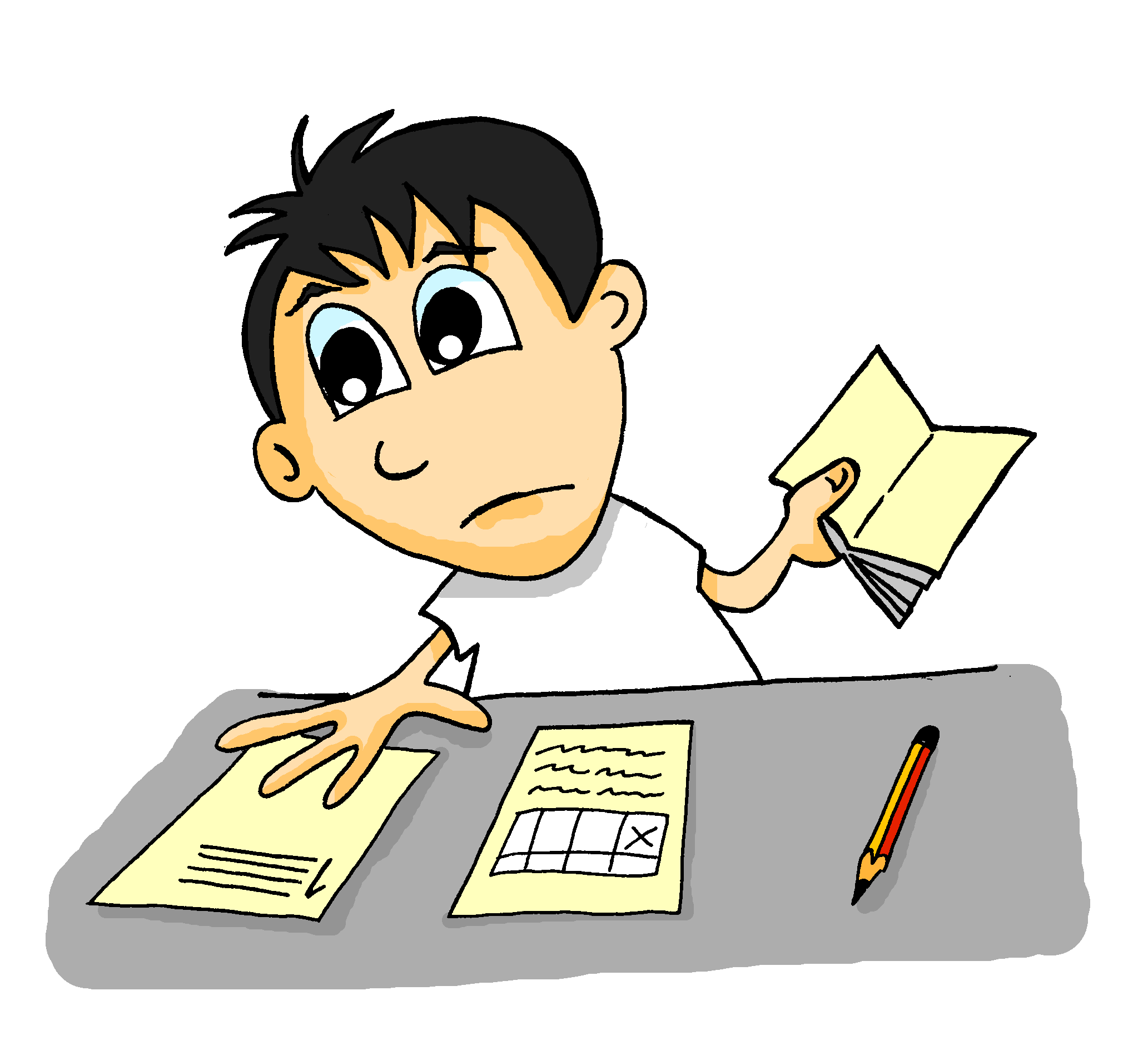 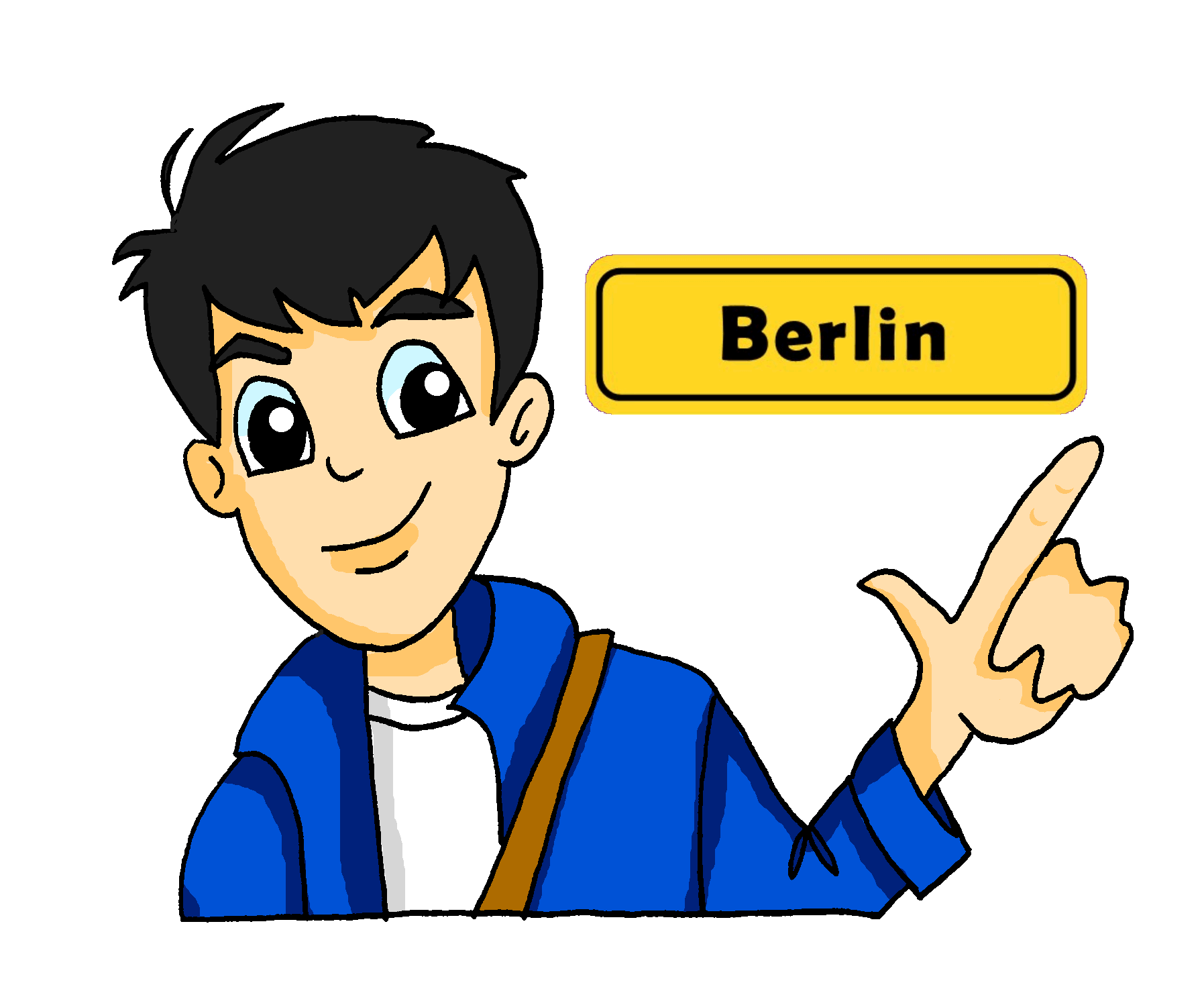 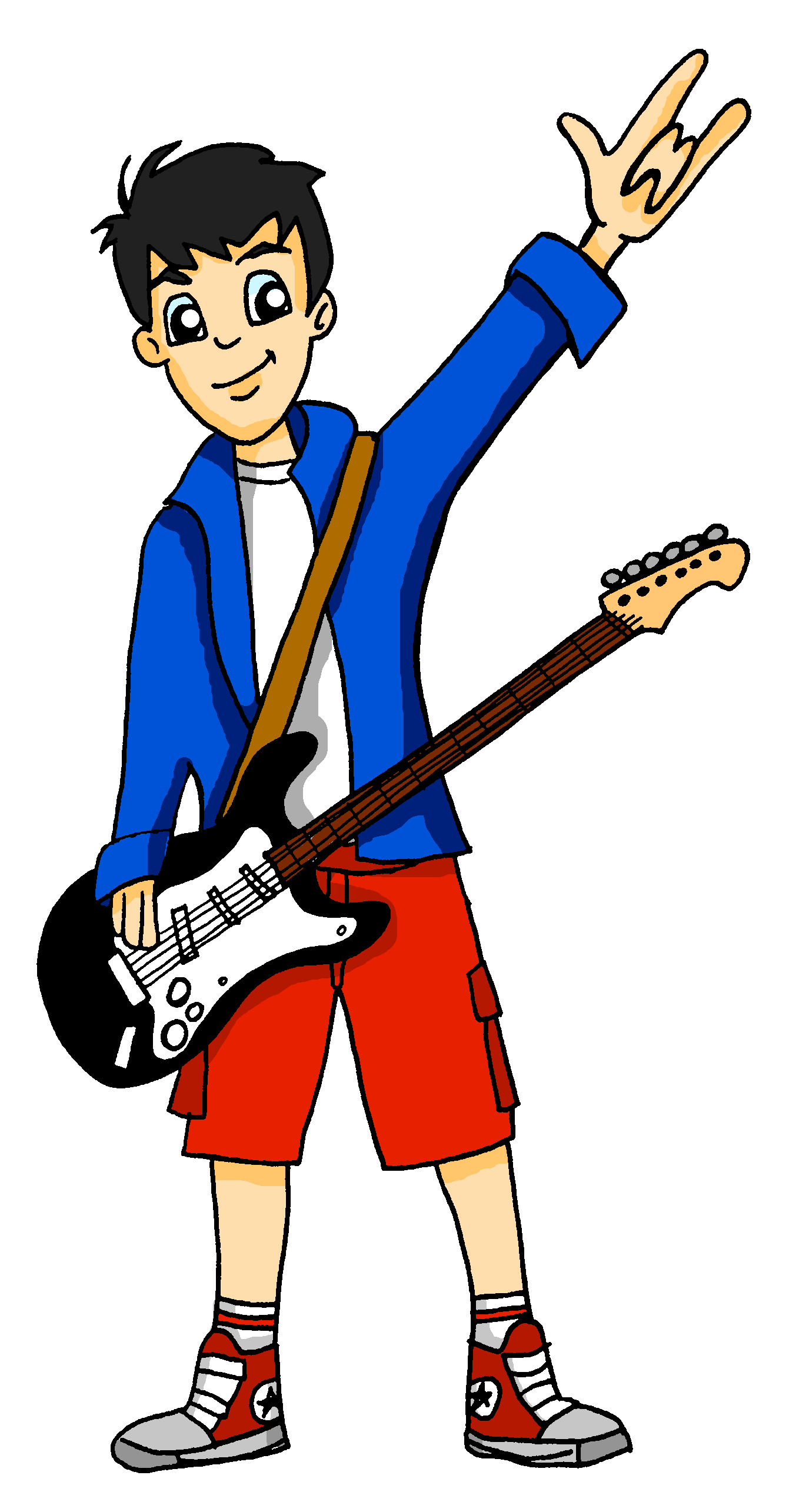 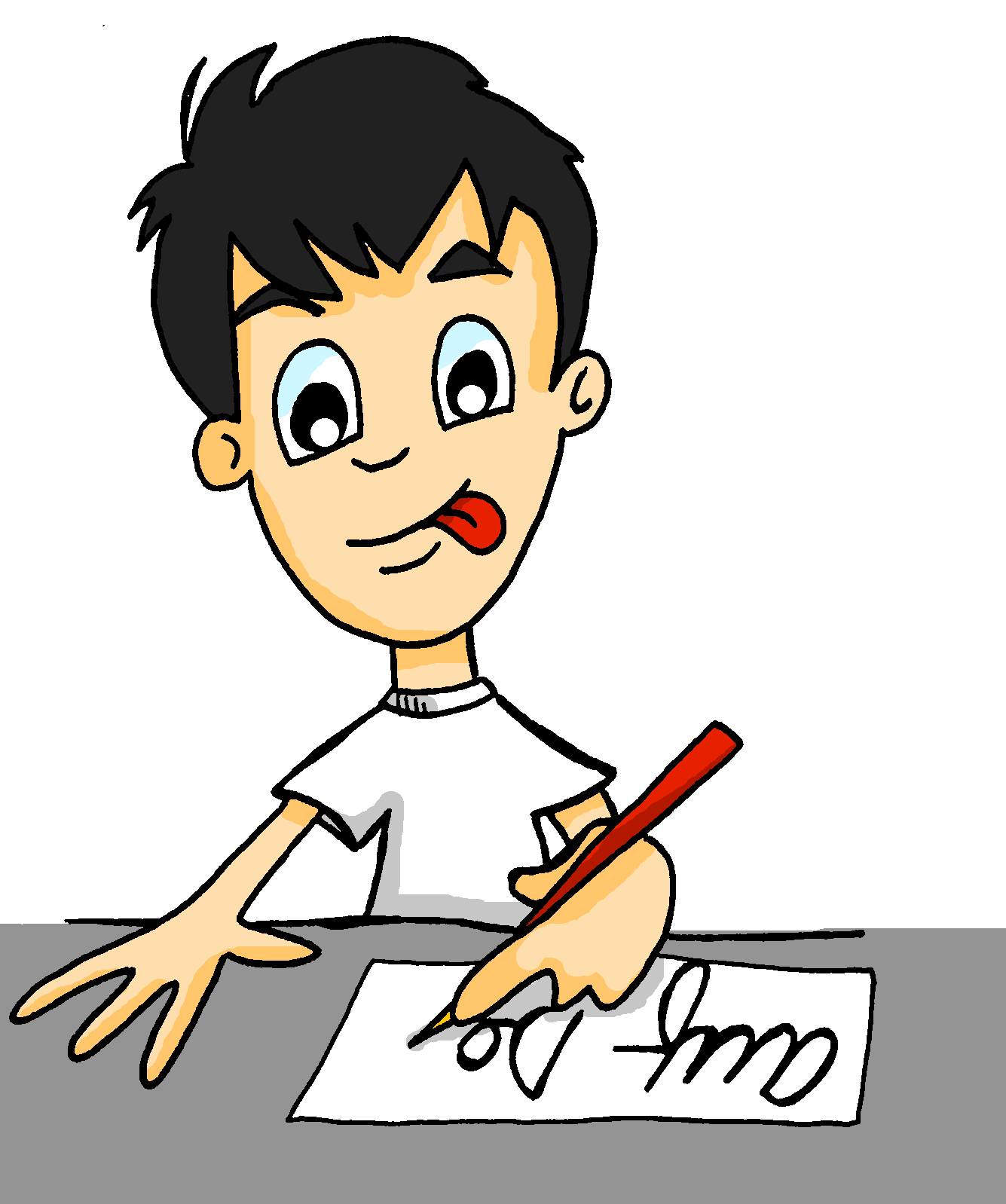 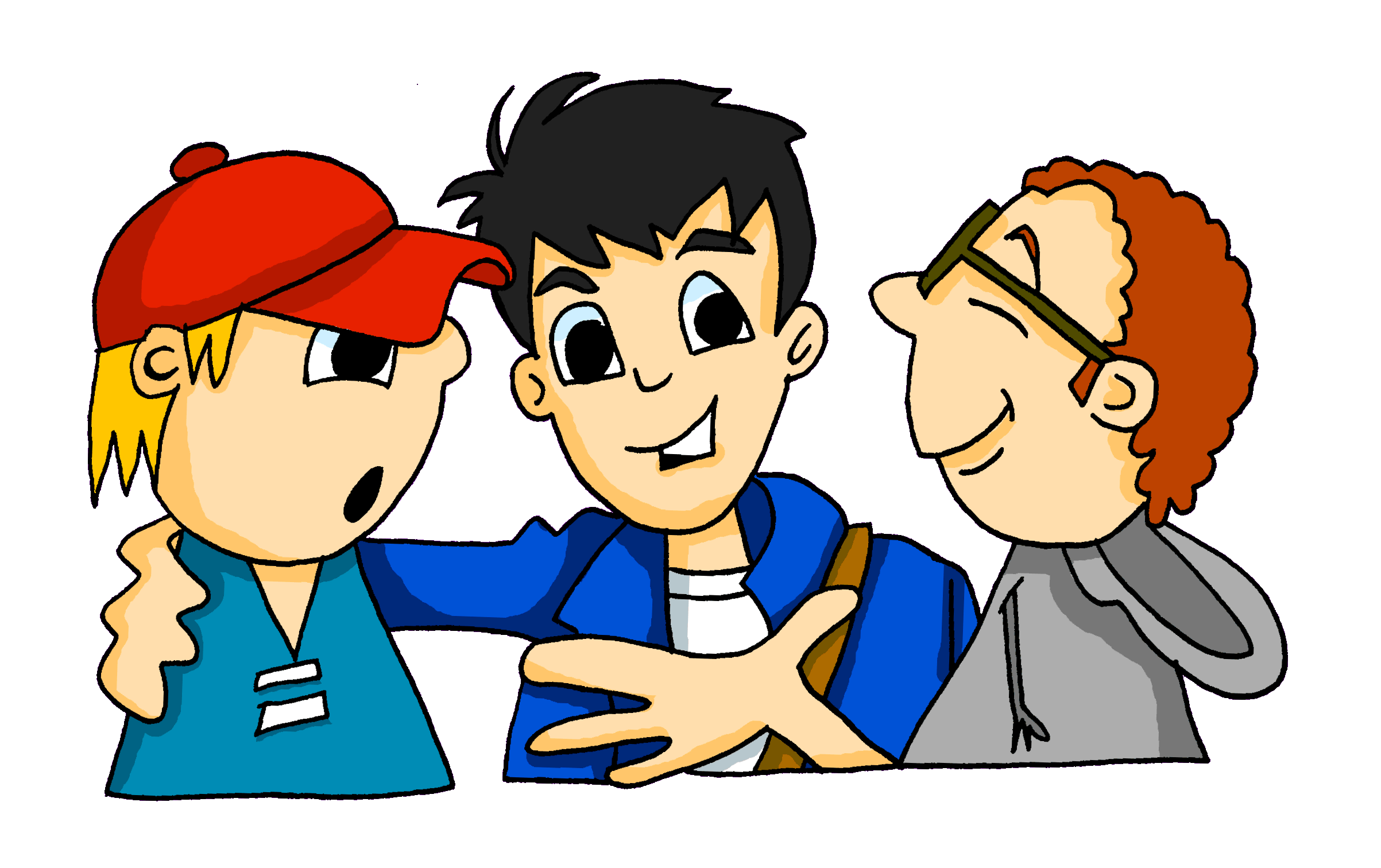 [Speaker Notes: Timing: 10 minutes (4 slides)Aim: To practise listening for verbs in the third person singular.
Procedure:1. Pictures appear one by one on your clicks with audio.
2. Students listen and translate the sentences into English (aural translation). 

Transcript:Wolfgang wohnt in Berlin. Er lernt in der Schule. Er macht eine Aufgabe im Unterricht. Er schreibt auf Deutsch. Er spielt Gitarre. Er redet mit Freunden. 
Note: the next 3 slides mention using 6 verb cards.  To avoid copying / creation time here, teachers could use this first time of listening for students to create their own set of 6 cards.One piece of A4 paper, folded lengthways and then into 3 to create 6 rectangles.  On this 1st time of listening students write the English (one onto each rectangle, instead of in their exercise books). Then they tear the paper into the 6 mini flashcards. When they listen to the next 3 aural sequences, they use these 6 ‘cards’, placing them in order.For any student who might find it easier to match their answers in visual form, it may be better for them to have a set of pictures.]
2
Was macht Wolfgang?
sprechen
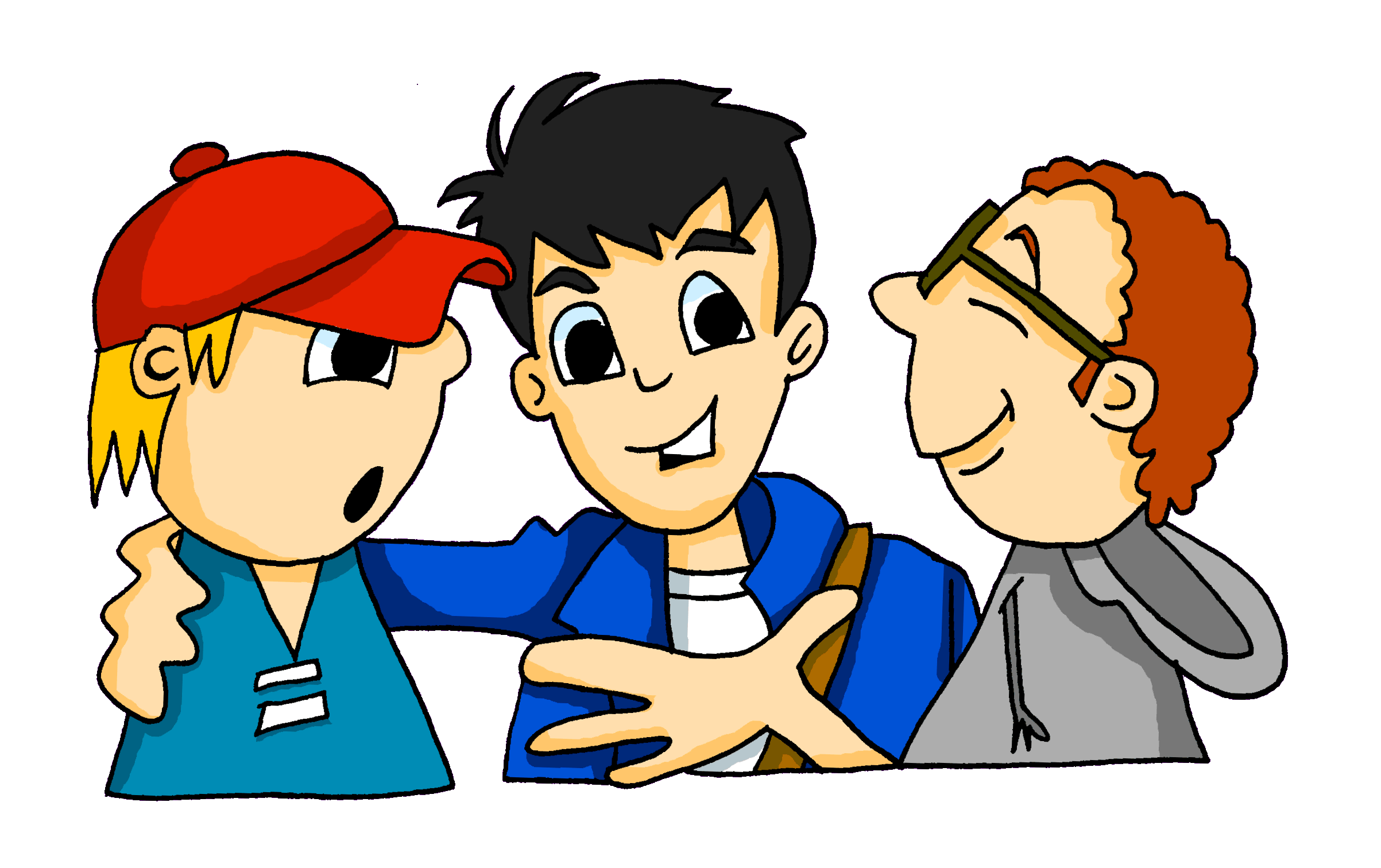 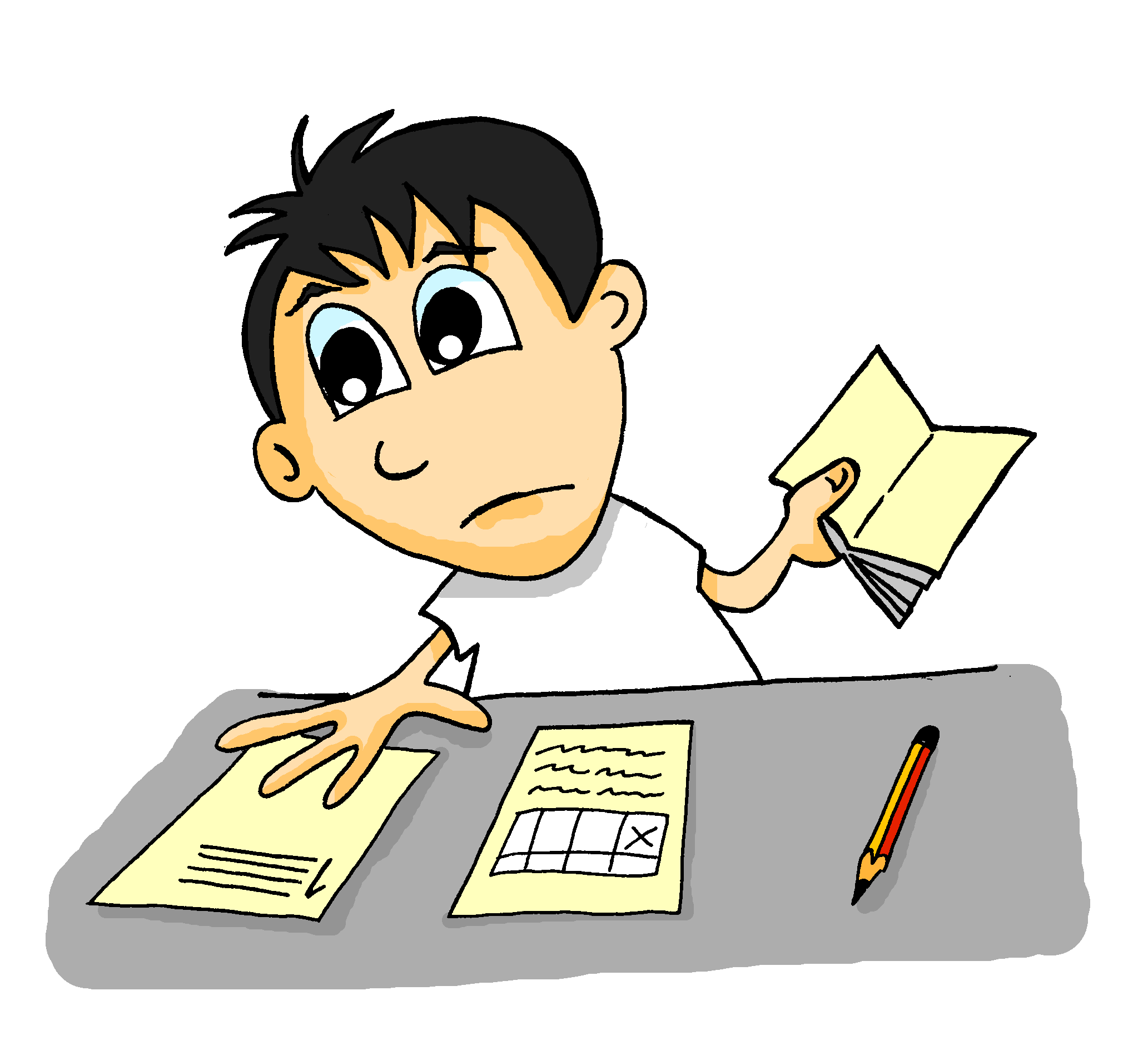 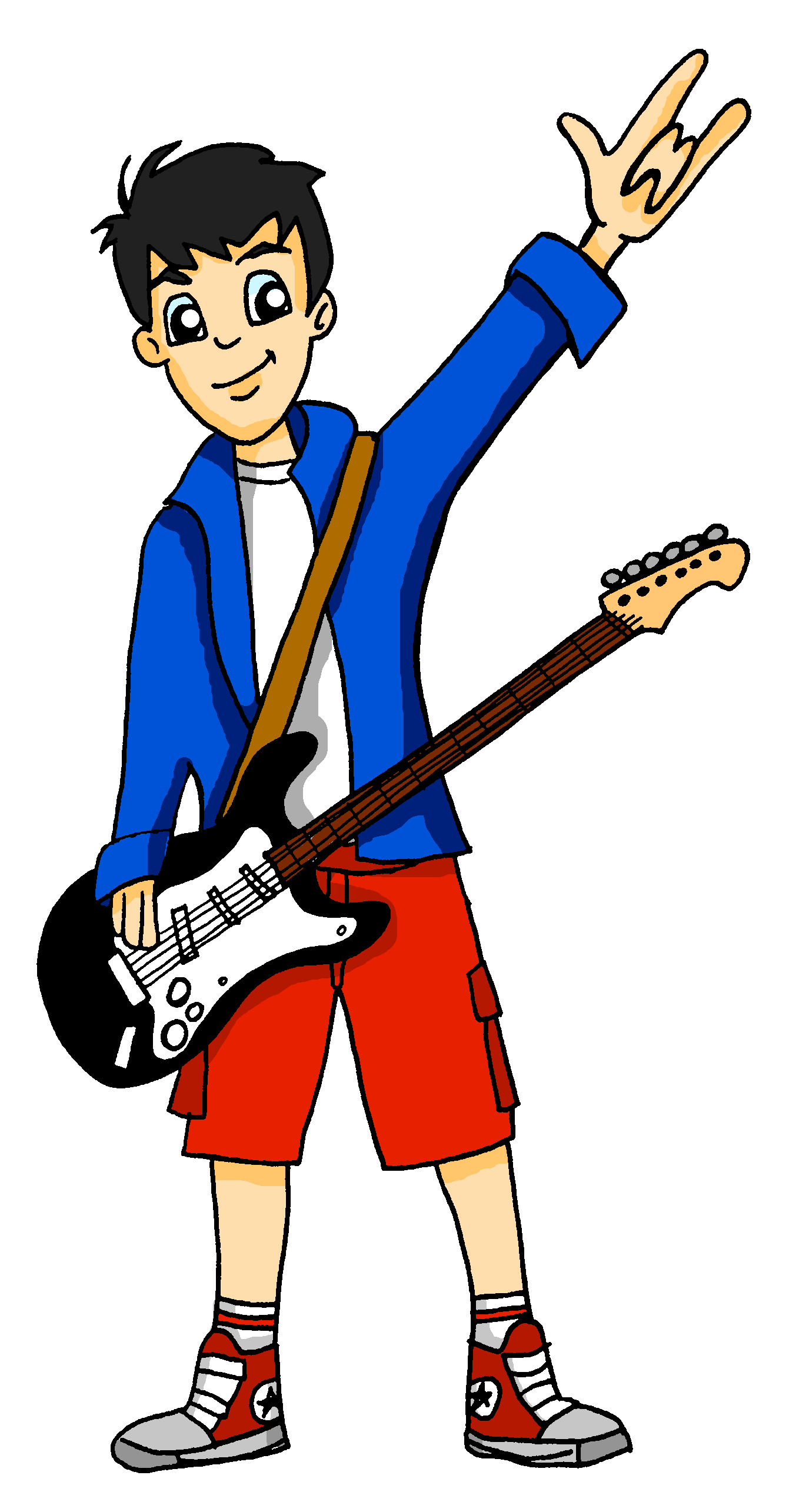 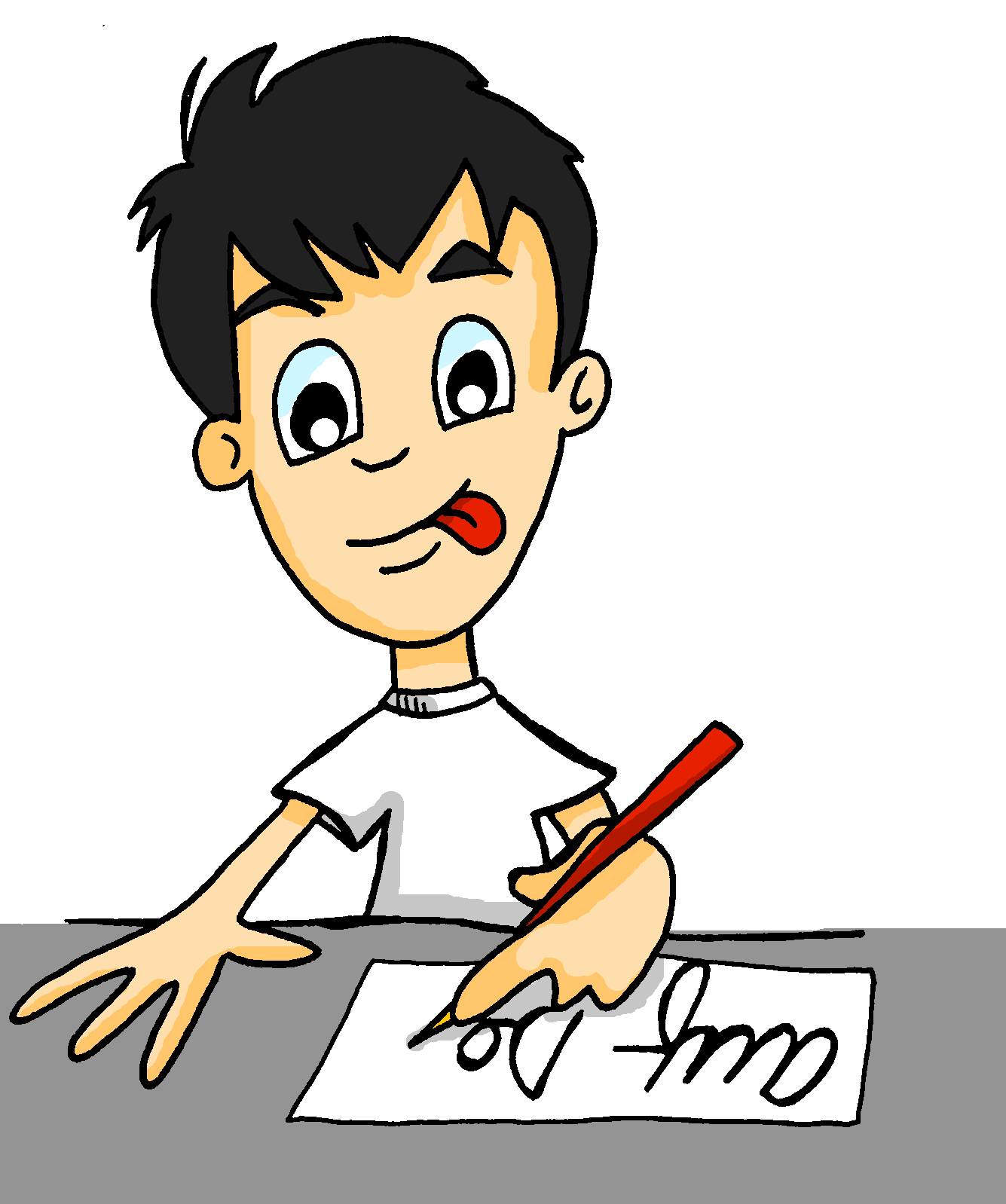 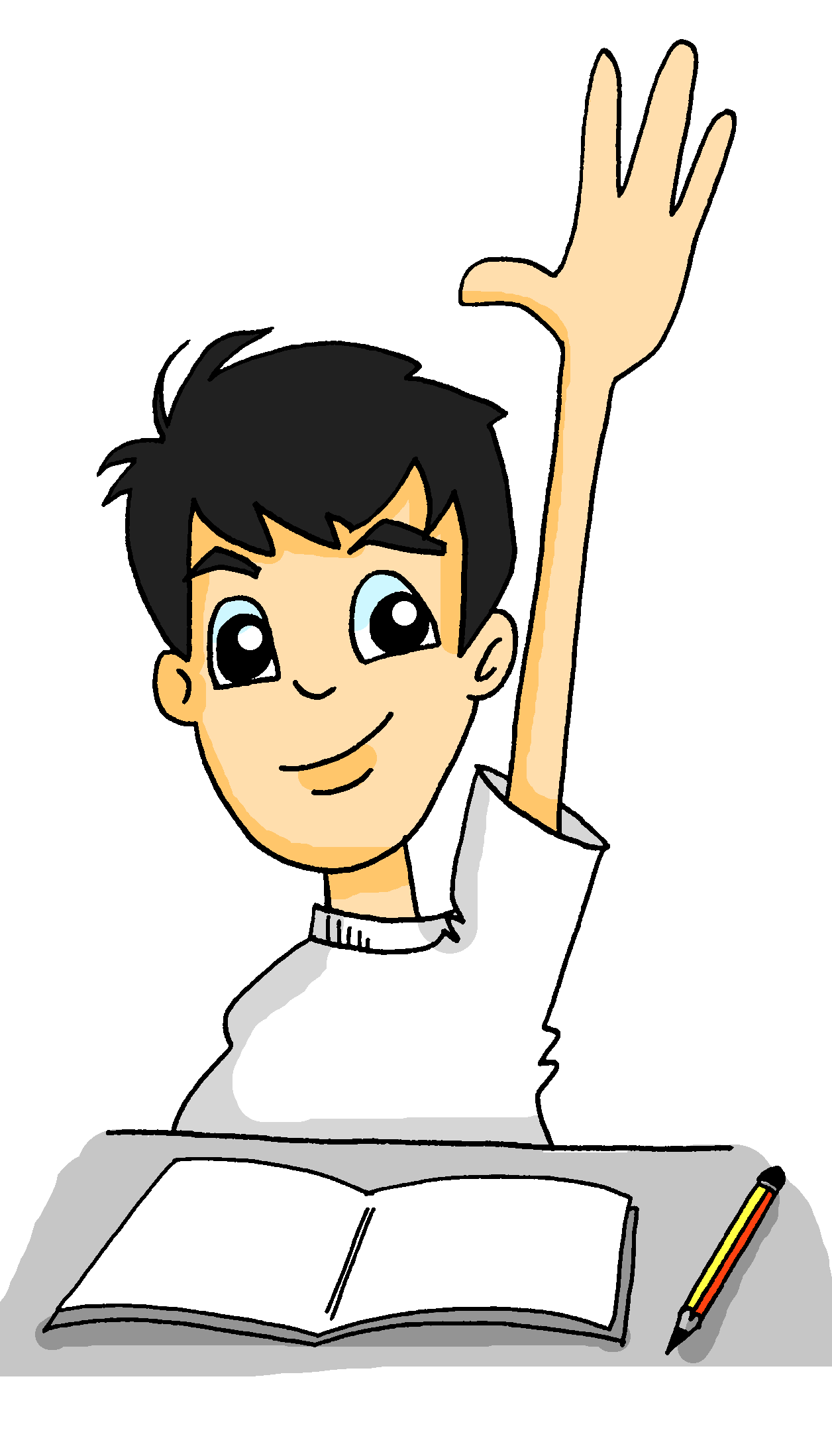 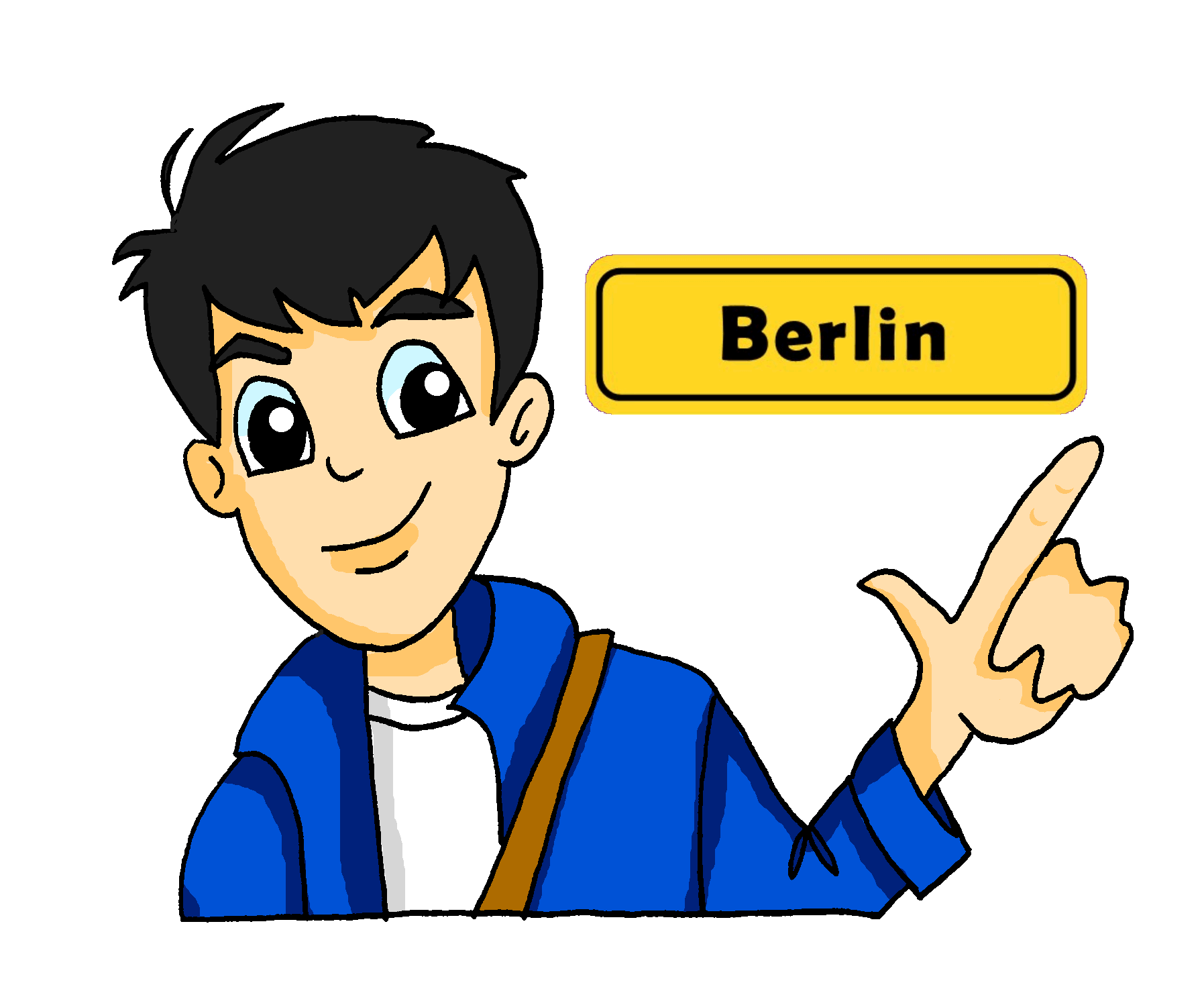 [Speaker Notes: Procedure:1. Students hear a version of Wolfgang’s Montag, but it is in a different order. They must order their 6 cards (see separate attachment with cards to print and cut up – 3 sets per page, easy to slice into 3 and then students can cut up their own – or see alternative suggestion on the previous slide).
2. The order is shown on individual clicks when the audio has been played and the activity completed. This first time there are complete sentences. 

Transcript:
Er spielt Gitarre. Er macht eine Aufgabe im Unterricht. Er redet mit Freunden. Er lernt in der Schule. Er wohnt in Berlin. Er schreibt auf Deutsch.]
3
Was macht Wolfgang?
sprechen
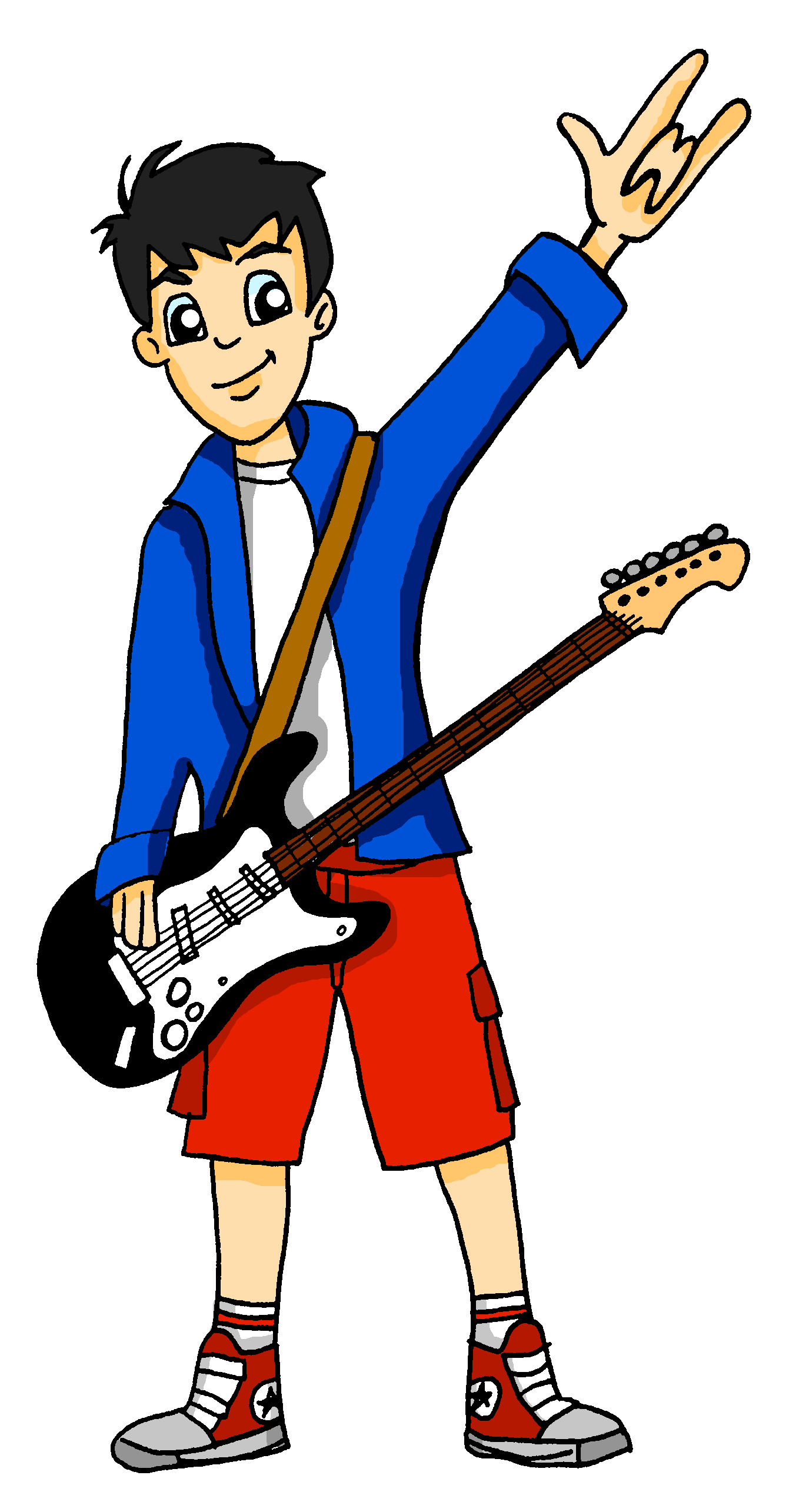 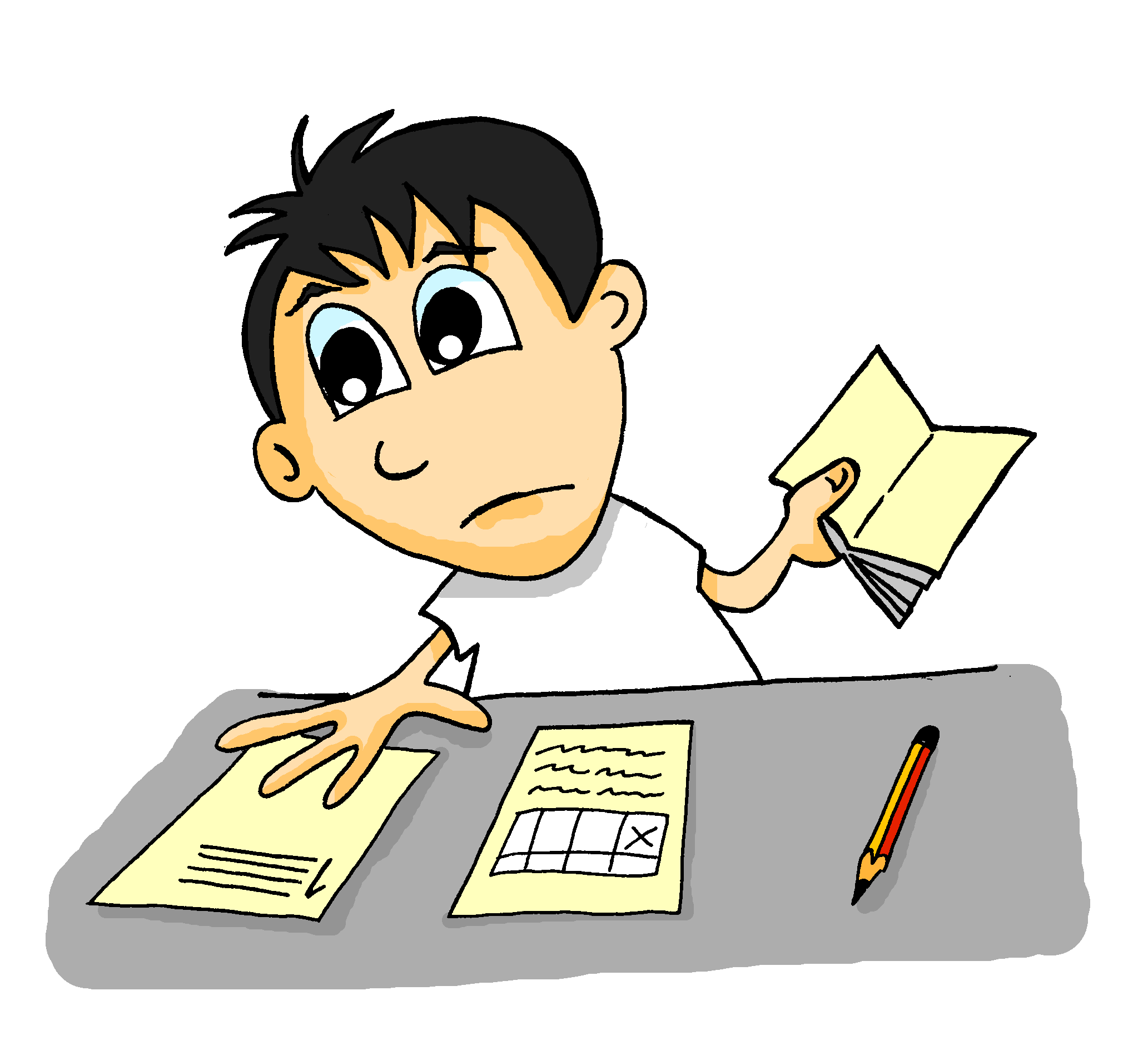 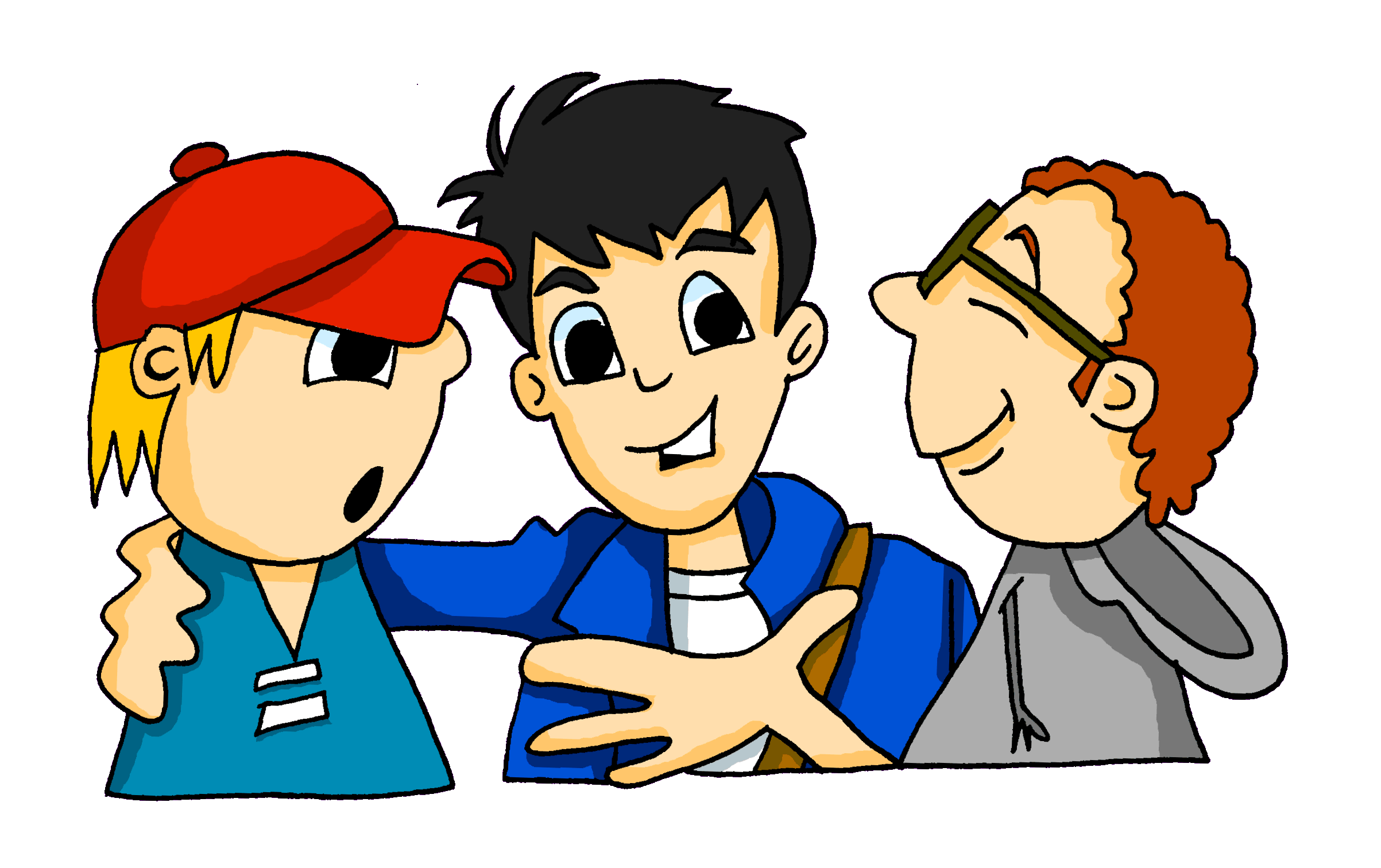 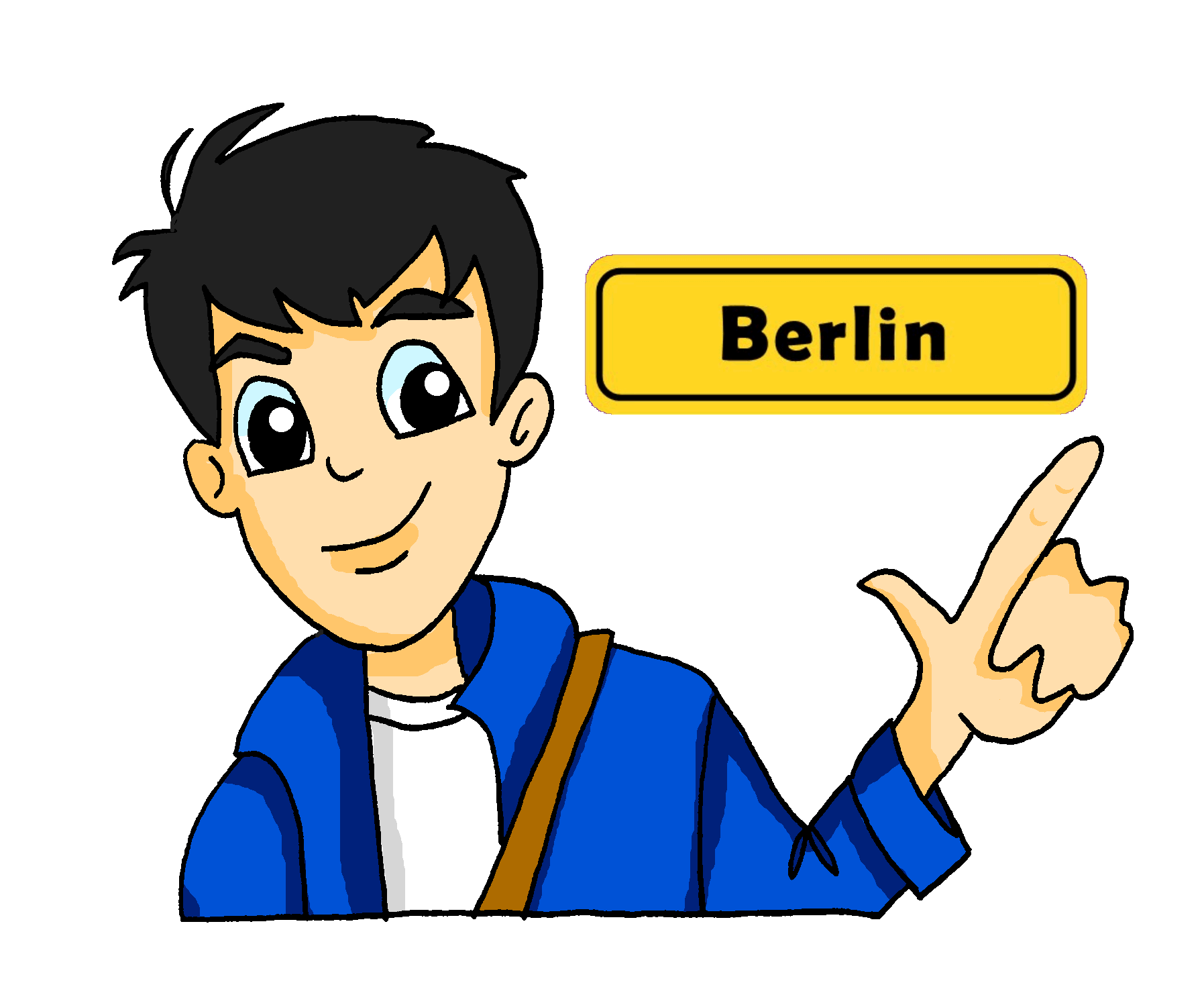 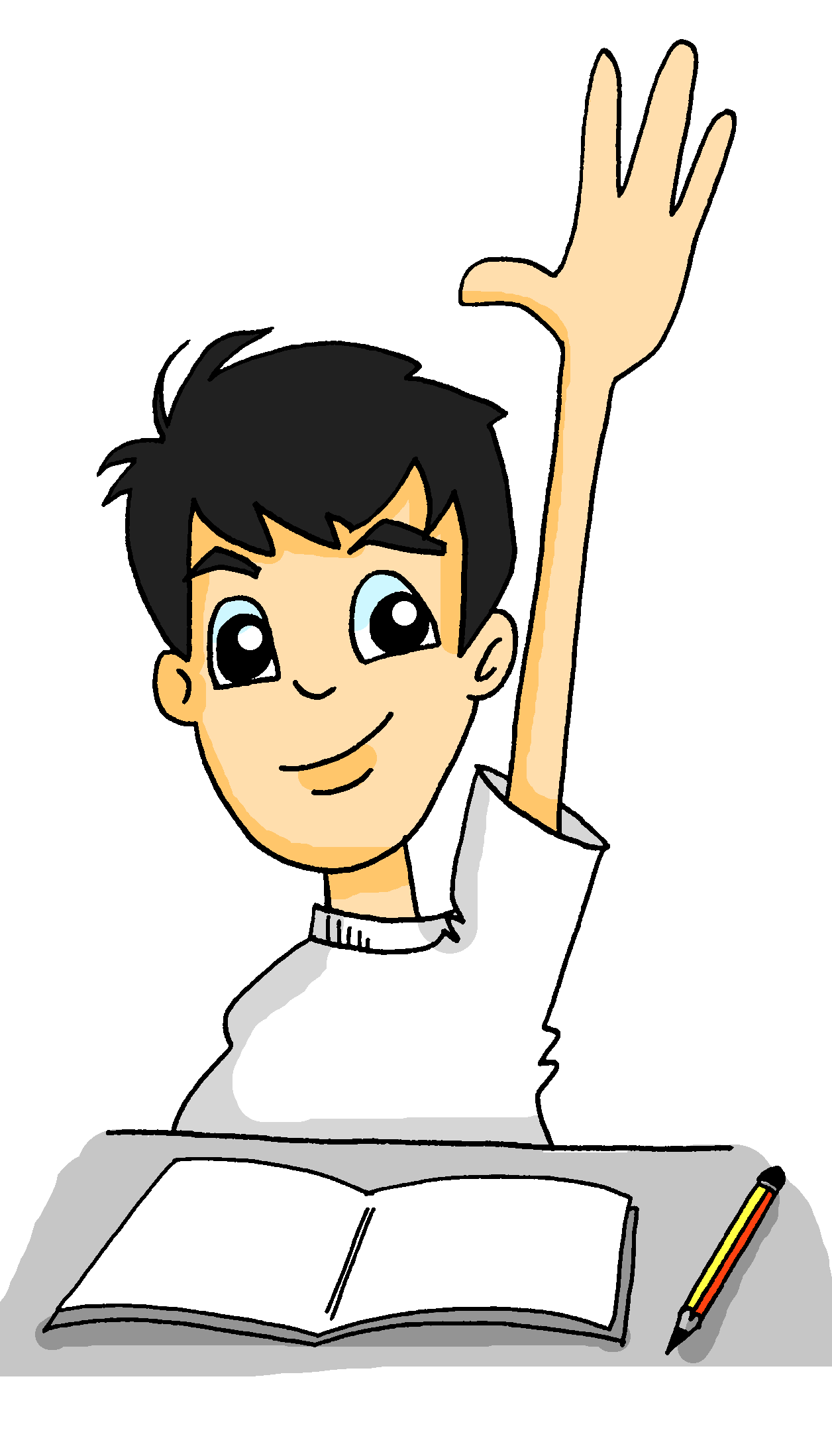 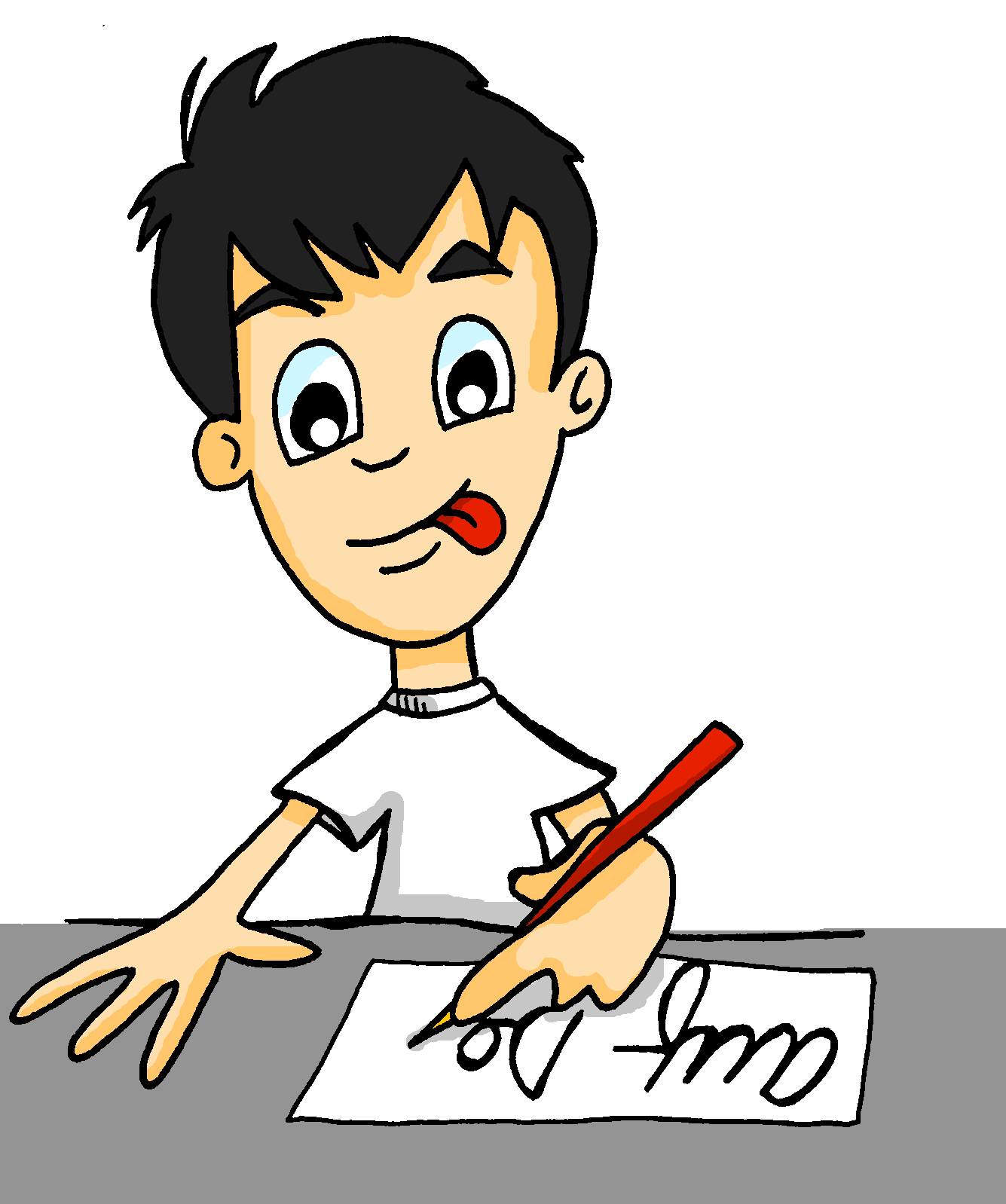 [Speaker Notes: Procedure:1. Now students must order their cards hearing only the verbs. 
2. The pictures then appear on consecutive clicks so that students can check their answers. 

Transcript:Er macht… Er redet... Er spielt... Er wohnt... Er lernt ... Er schreibt...]
4
Was macht Wolfgang?
hören
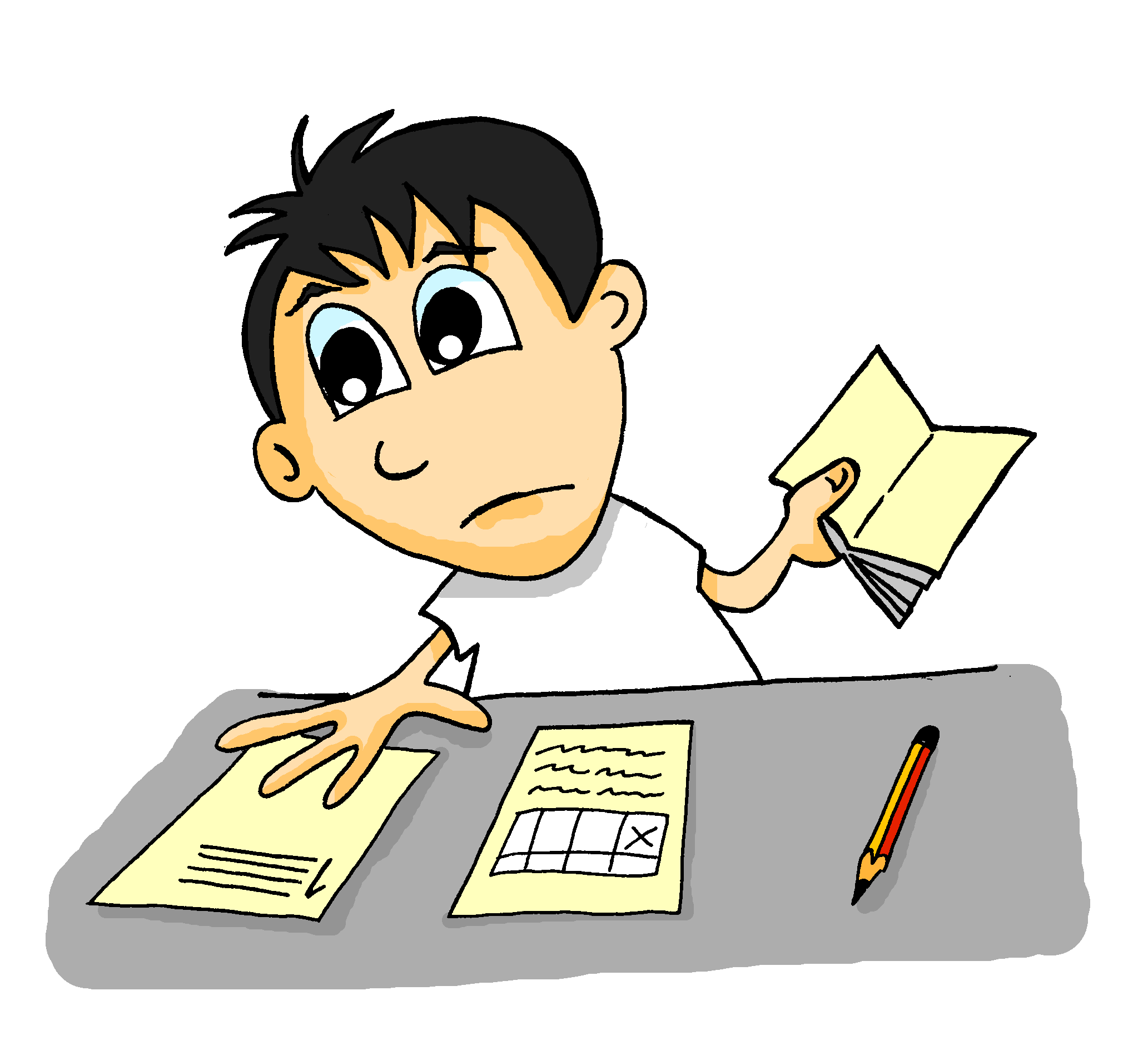 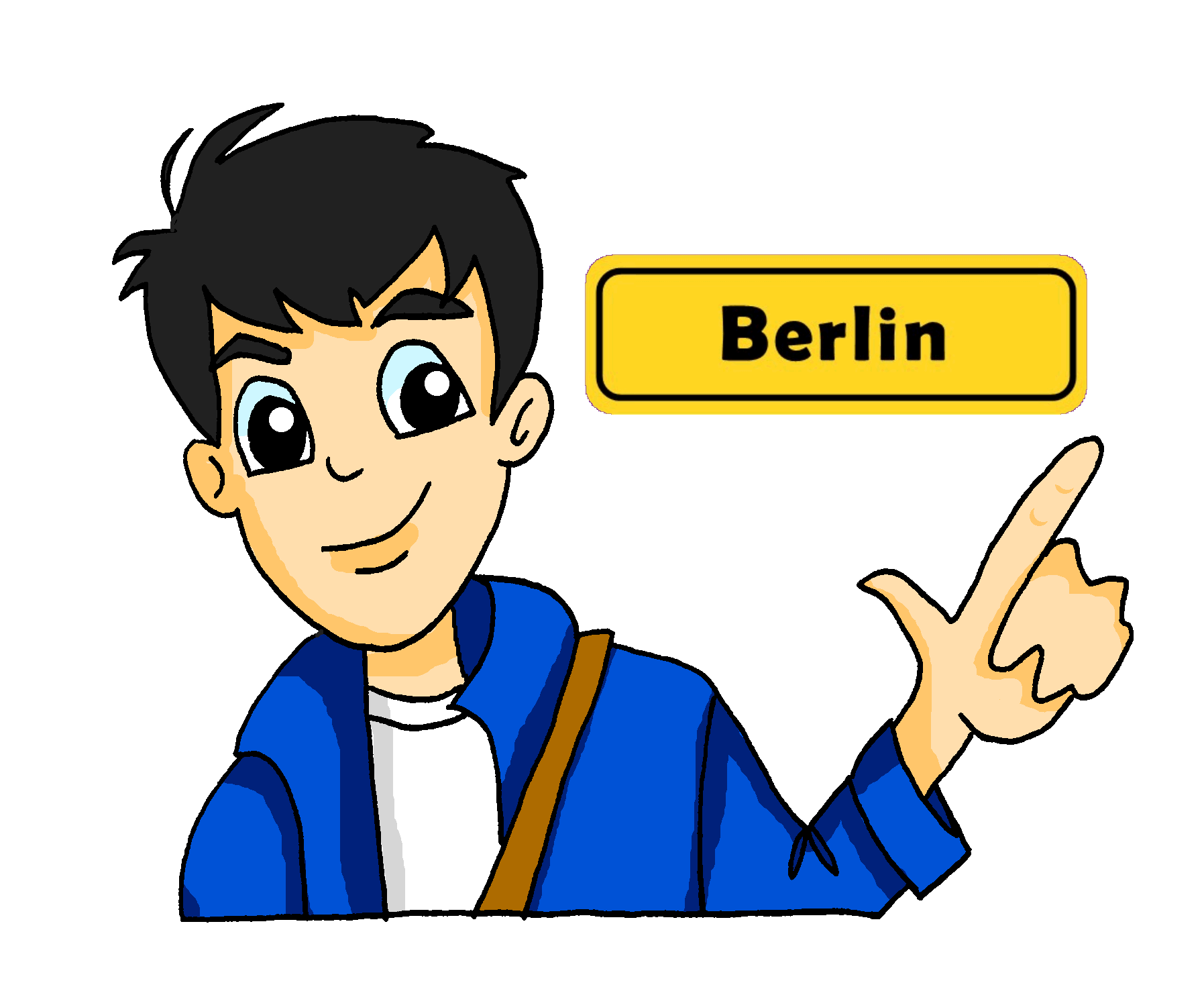 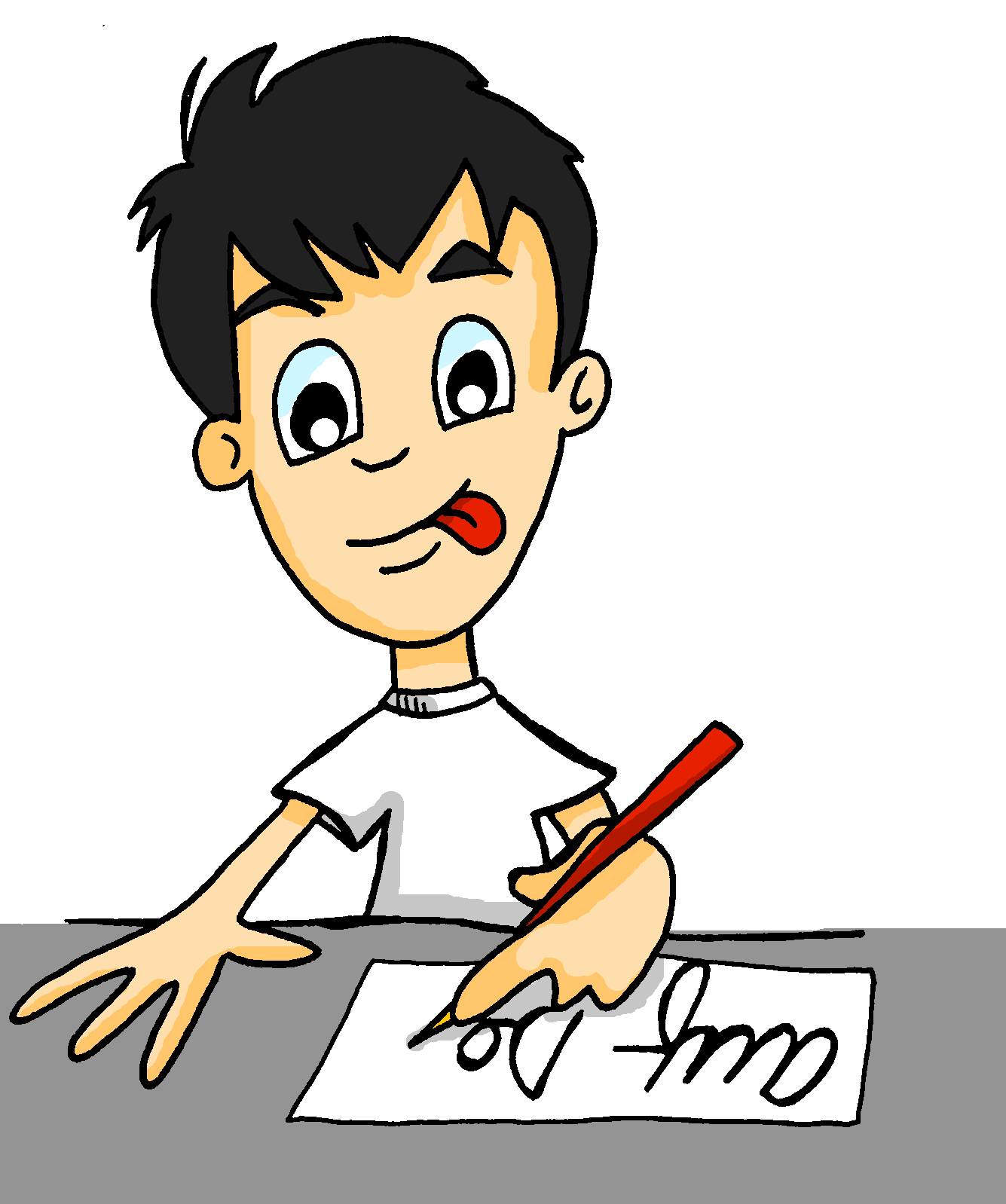 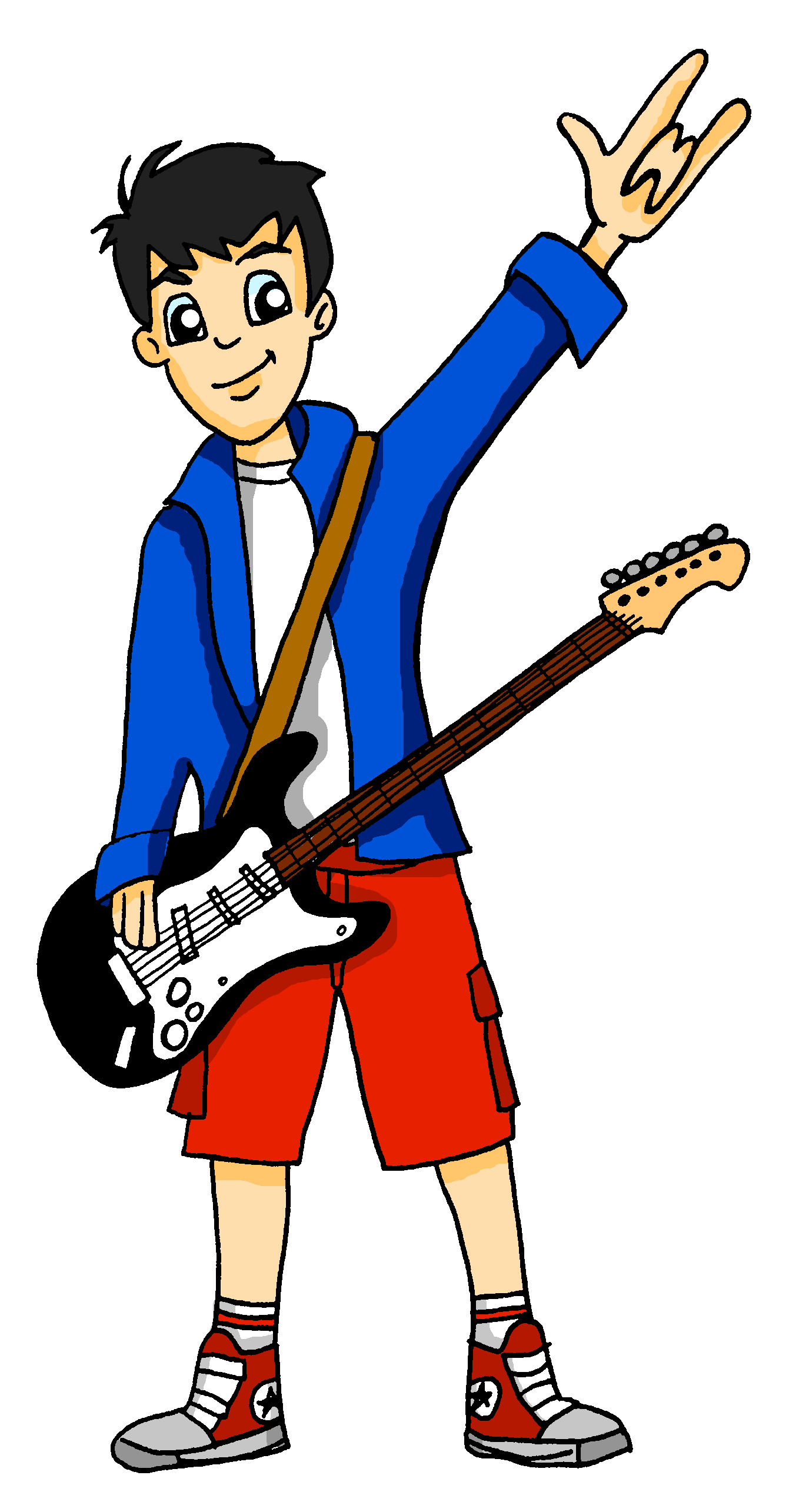 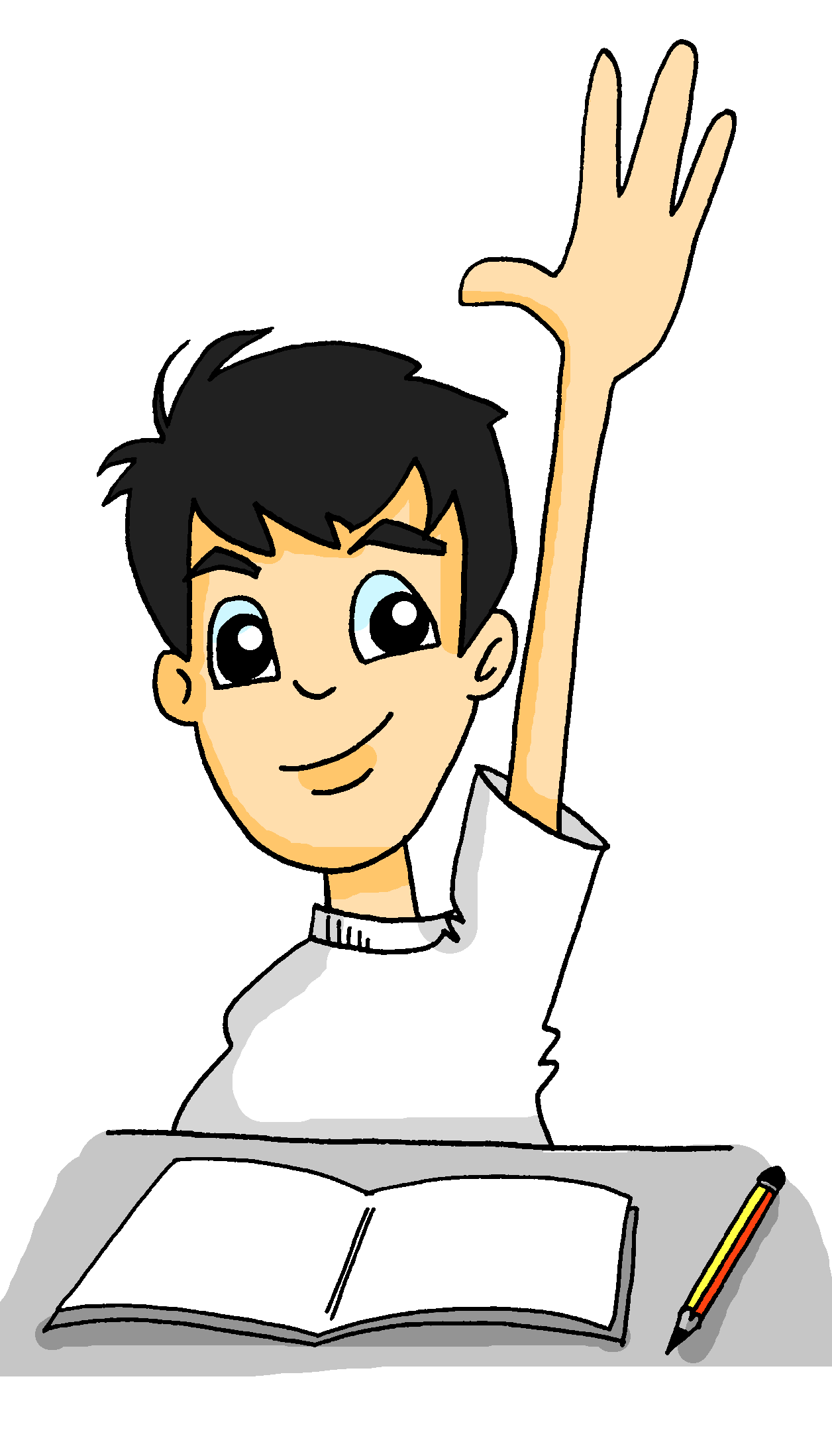 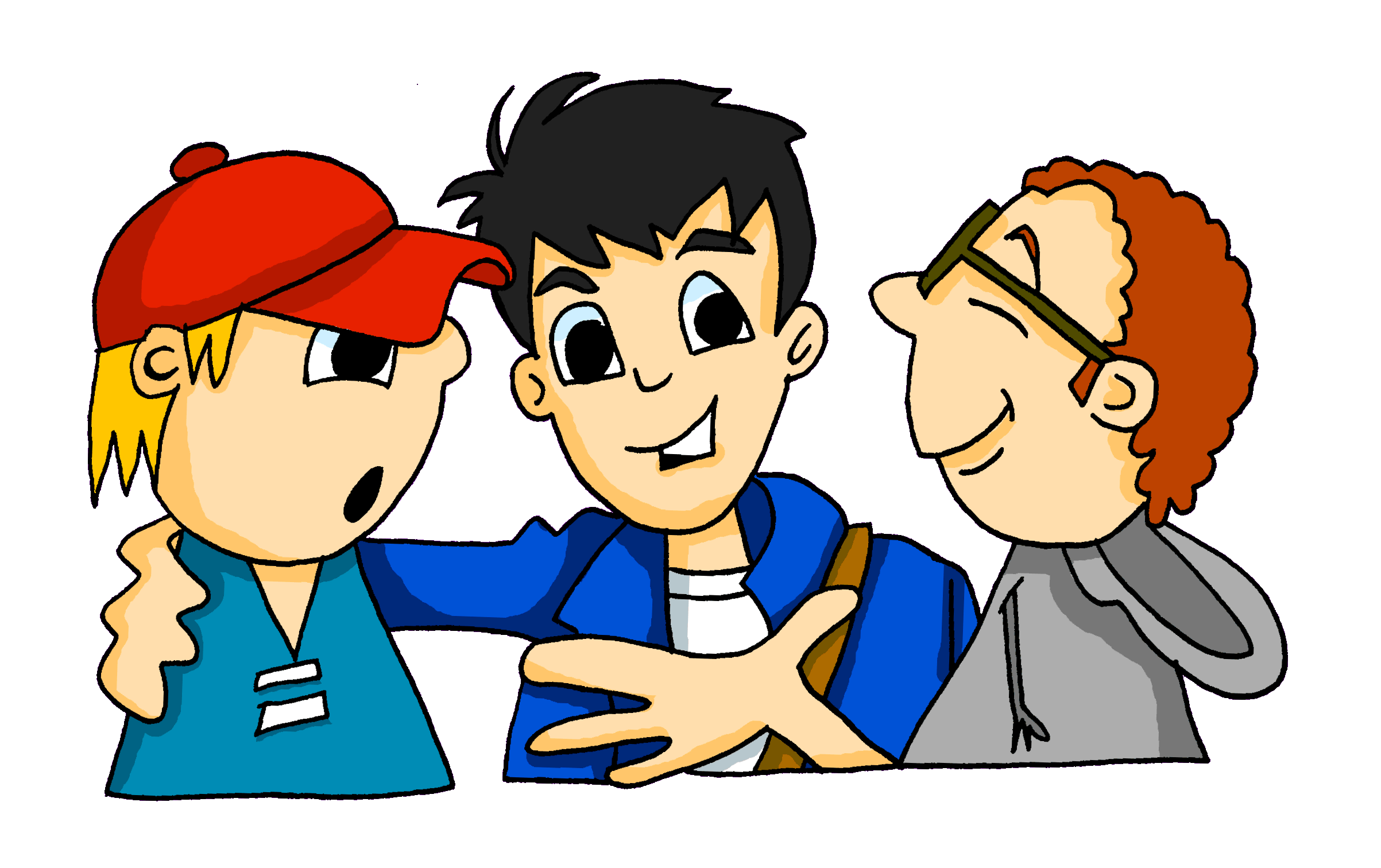 [Speaker Notes: Procedure:1. Now students must order their cards hearing only the verbs. 
2. This version is at faster pace. Note: There is an even faster version (shorter pauses) activated using the button on bottom right.
3. The pictures then appear on consecutive clicks so that students can check their answers. 

Transcript:Er schreibt... Er wohnt... Er macht… Er lernt ... Er redet... Er spielt...]
Schreib ein Verb!
Wolfgangs Montag
schreiben
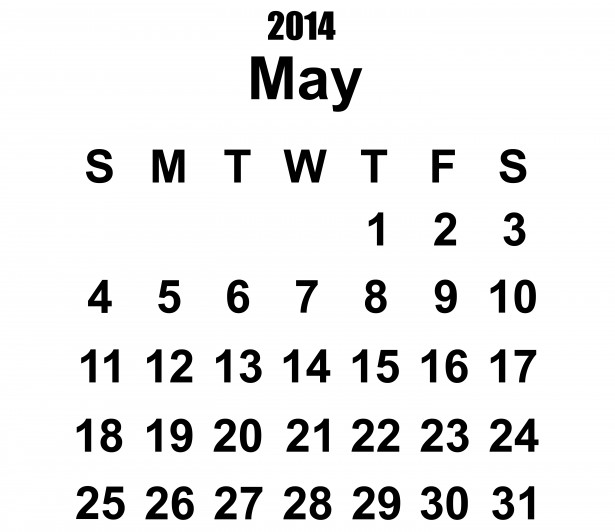 1
ist
Es ____  Montag .
[Speaker Notes: Timing: 4 minutes (8 slides)Aim: to provide production practice with the verb forms learned.
Procedure:1. Students must now focus on reproducing verbs in the he/she/it form. This activity can be done on mini whiteboards or in exercise books.
2. Answers appear on your click.]
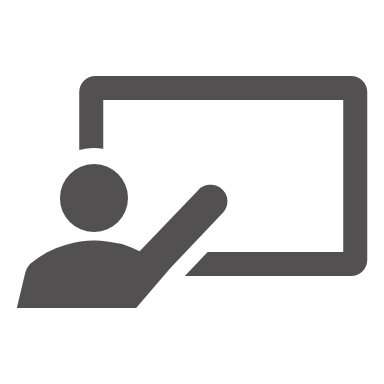 Schreib ein Verb!
Wolfgangs Montag
schreiben
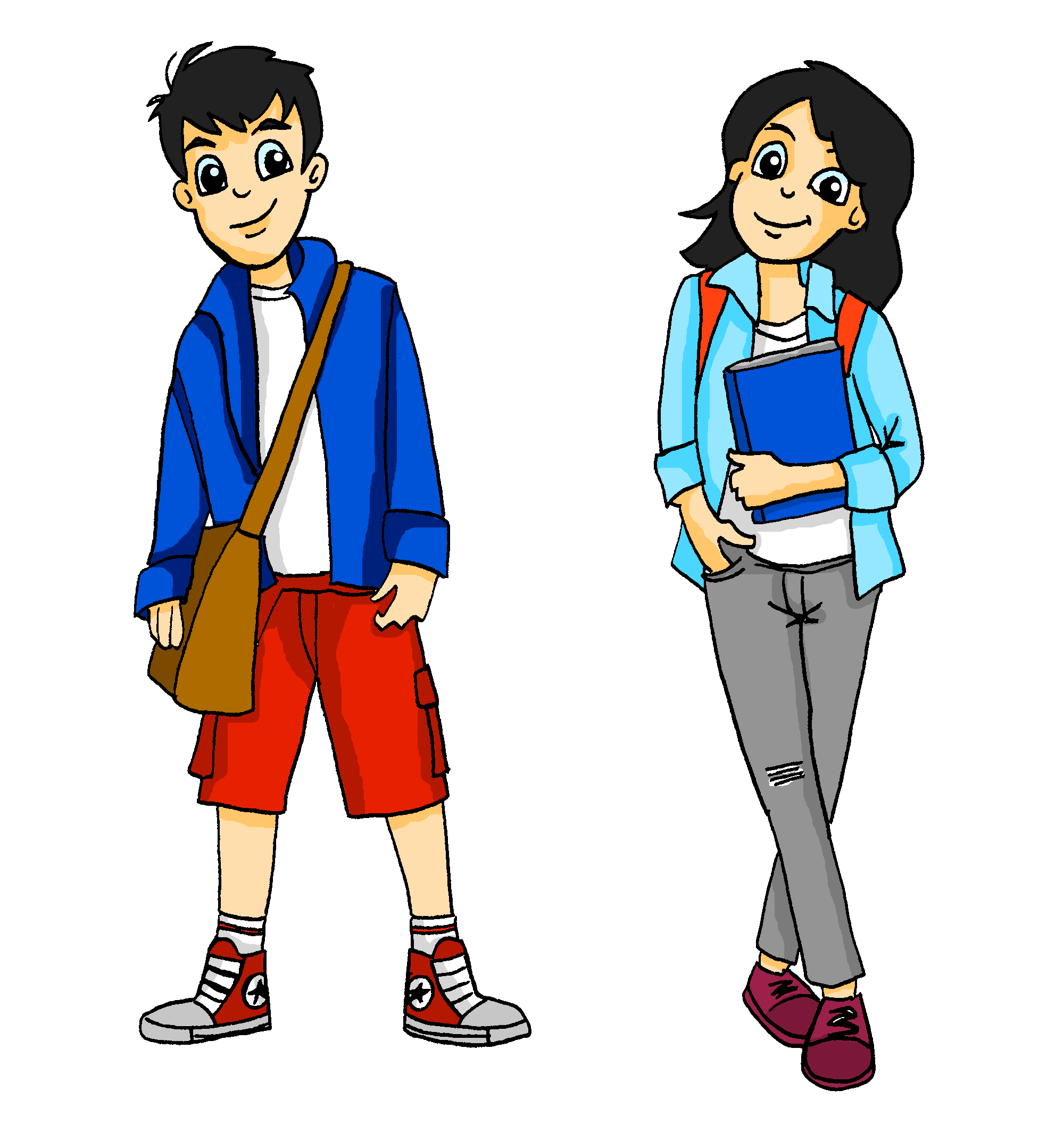 2
ist
Hier ____  Wolfgang !
[Speaker Notes: As for previous slide.]
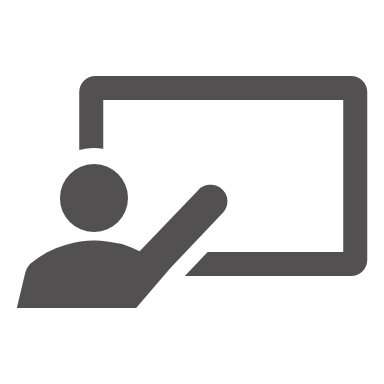 Schreib ein Verb!
Wolfgangs Montag
schreiben
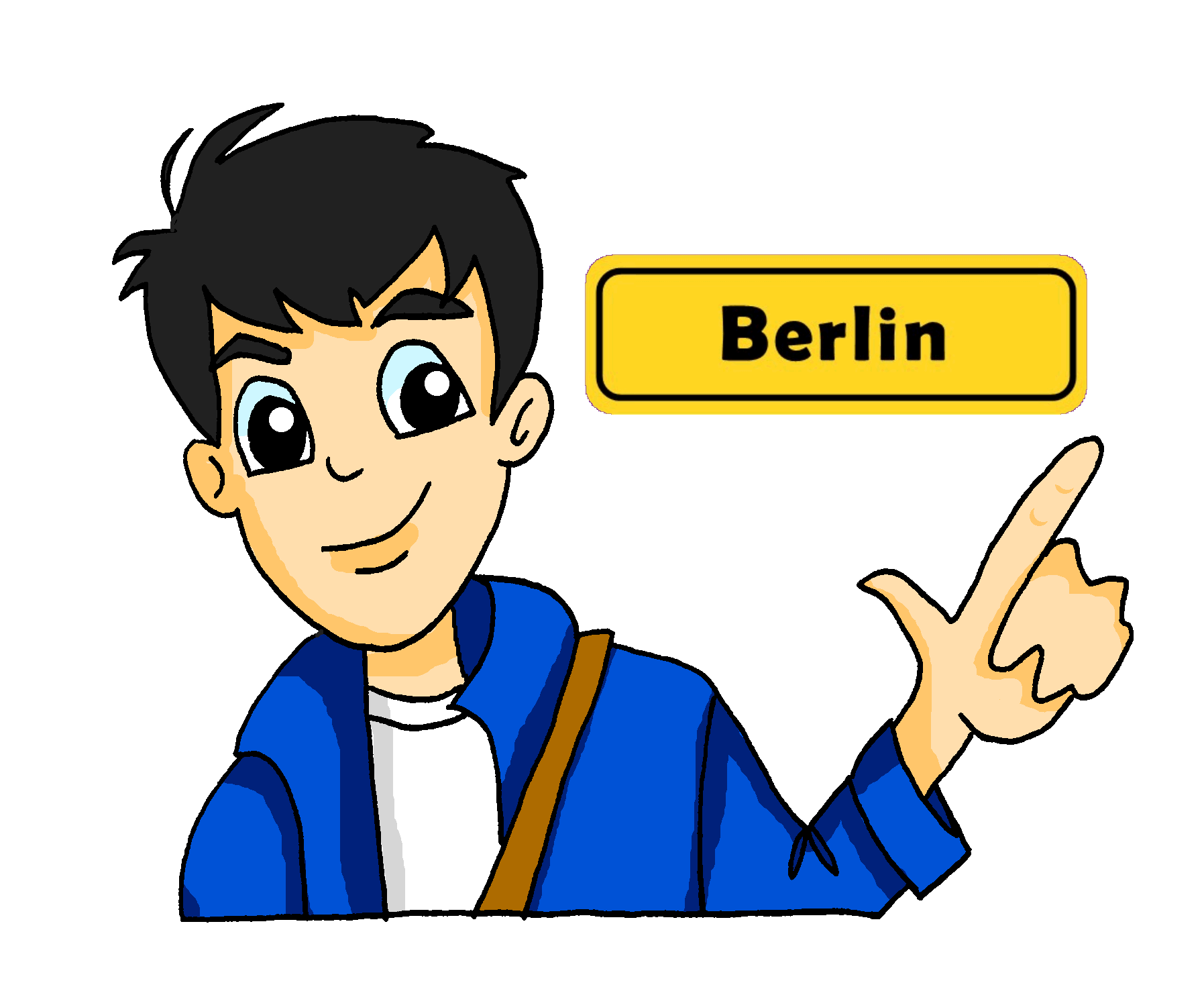 3
wohnt
Er _______  in  Berlin.
[Speaker Notes: As for previous slide.]
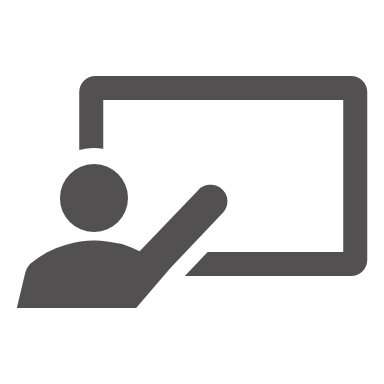 Schreib ein Verb!
Wolfgangs Montag
schreiben
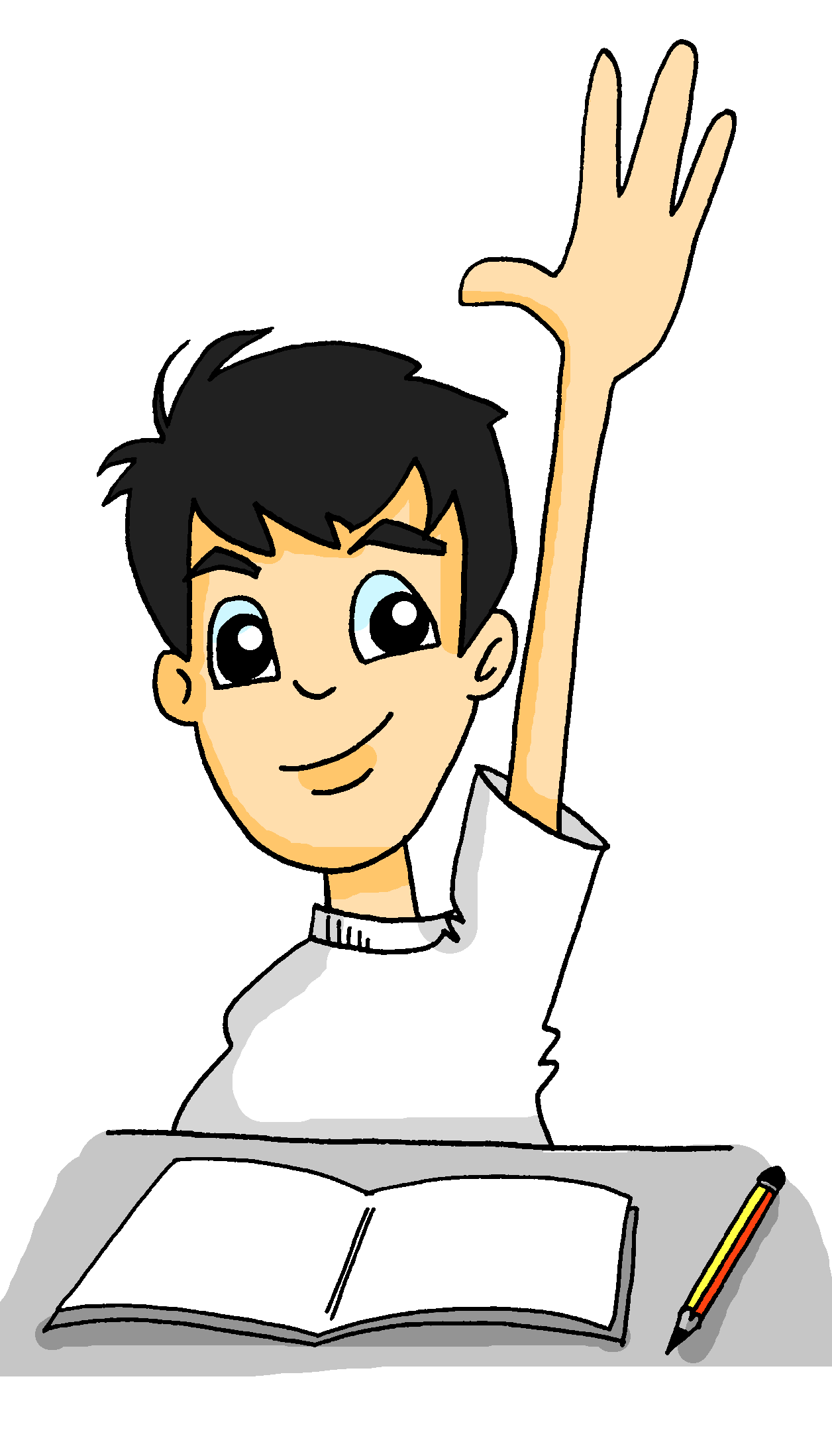 4
lernt
Er _______  in der Schule.
[Speaker Notes: As for previous slide.]
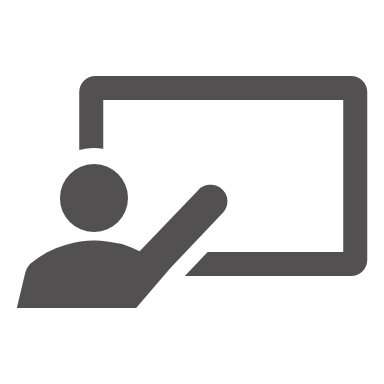 Schreib ein Verb!
Wolfgangs Montag
schreiben
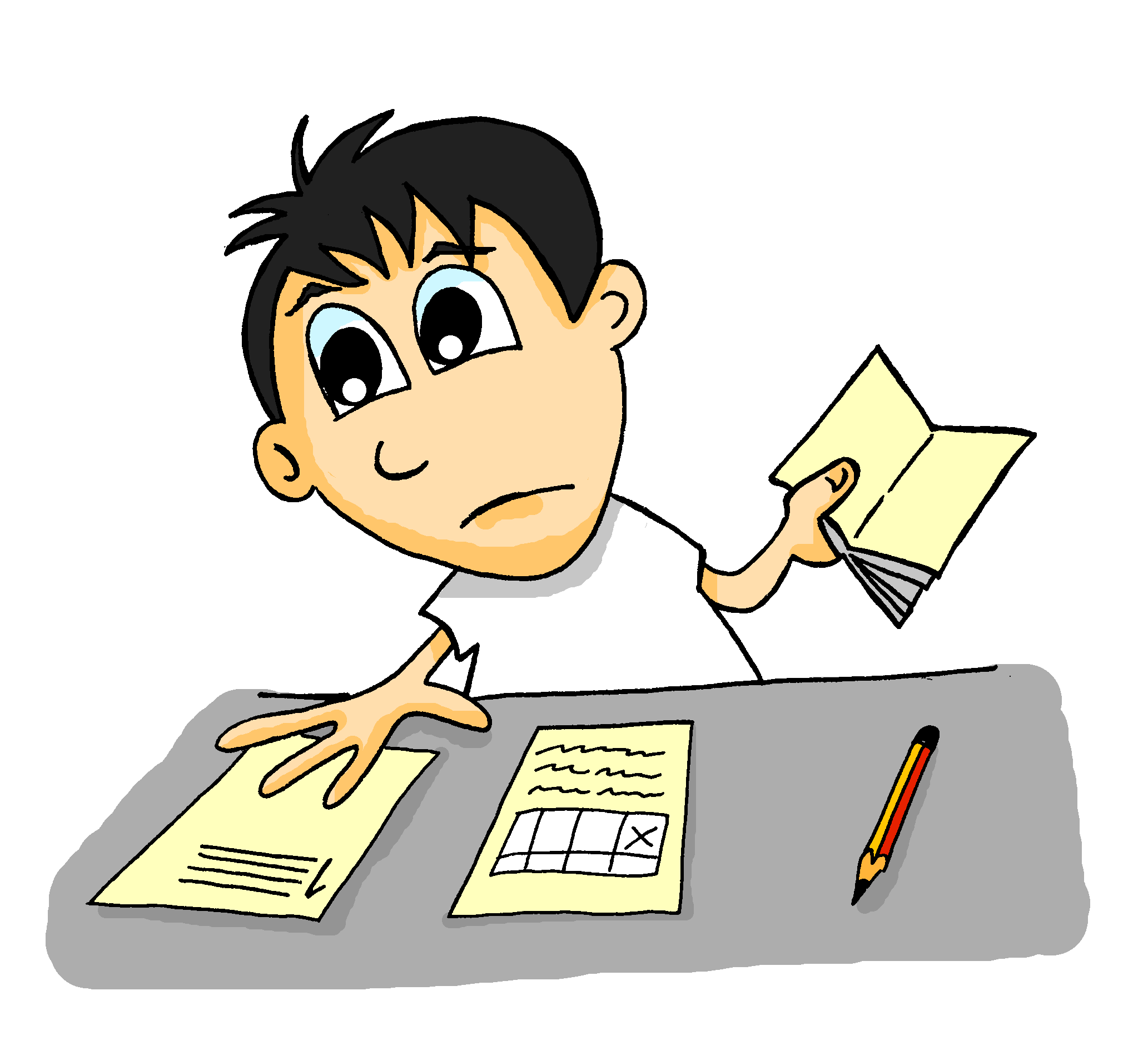 5
macht
Er _______  eine Aufgabe im Unterricht.
[Speaker Notes: As for previous slide.]
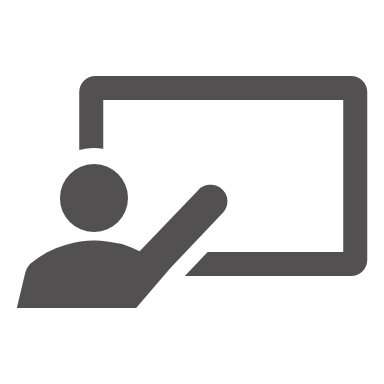 Schreib ein Verb!
Wolfgangs Montag
schreiben
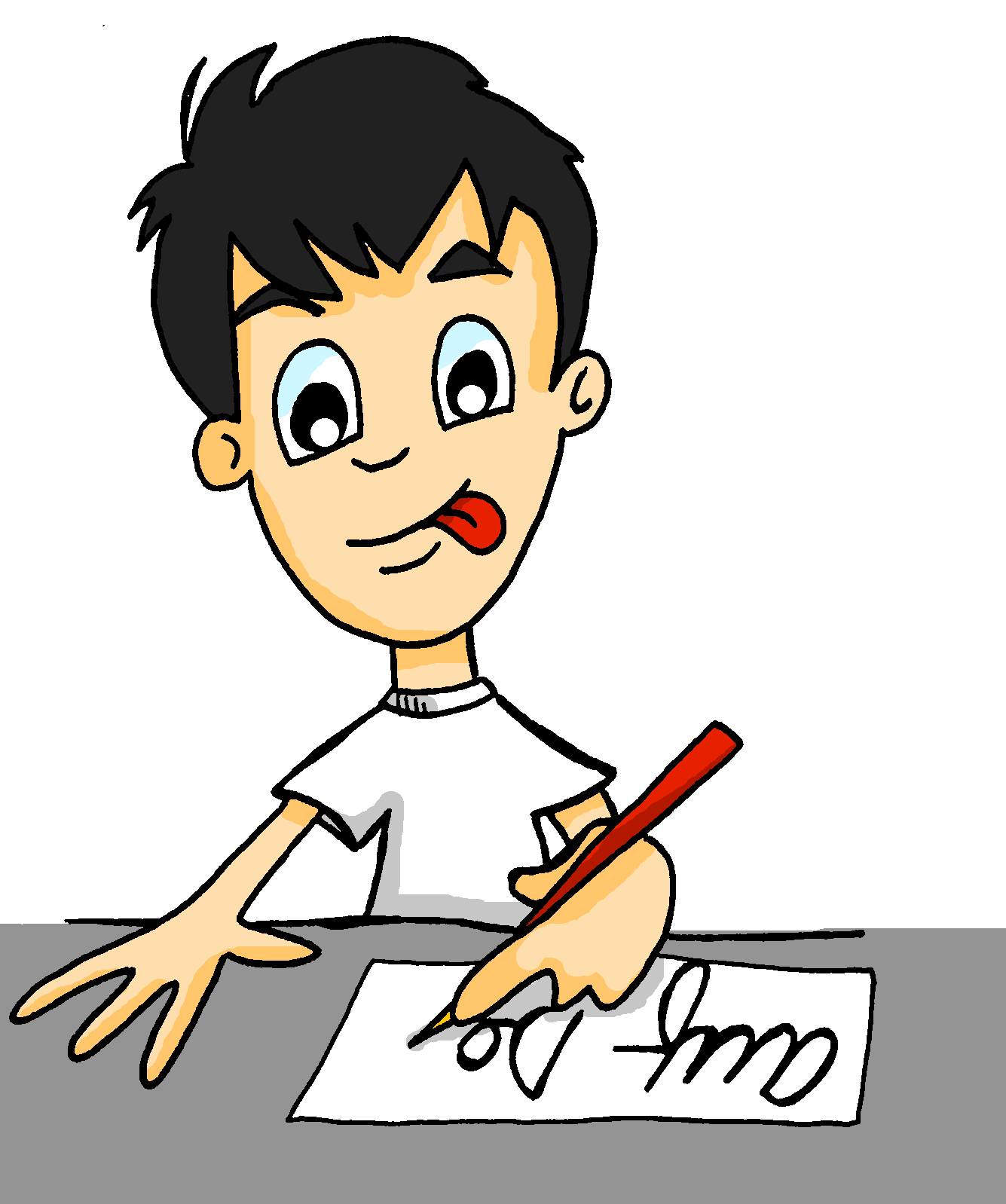 6
schreibt
Er _______  auf Deutsch.
[Speaker Notes: As for previous slide.]
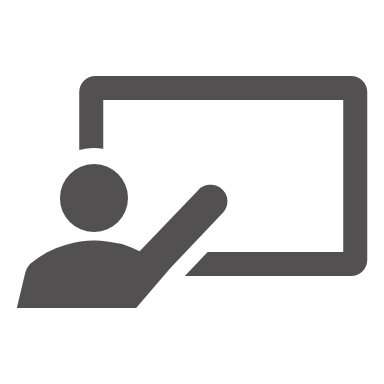 Schreib ein Verb!
Wolfgangs Montag
schreiben
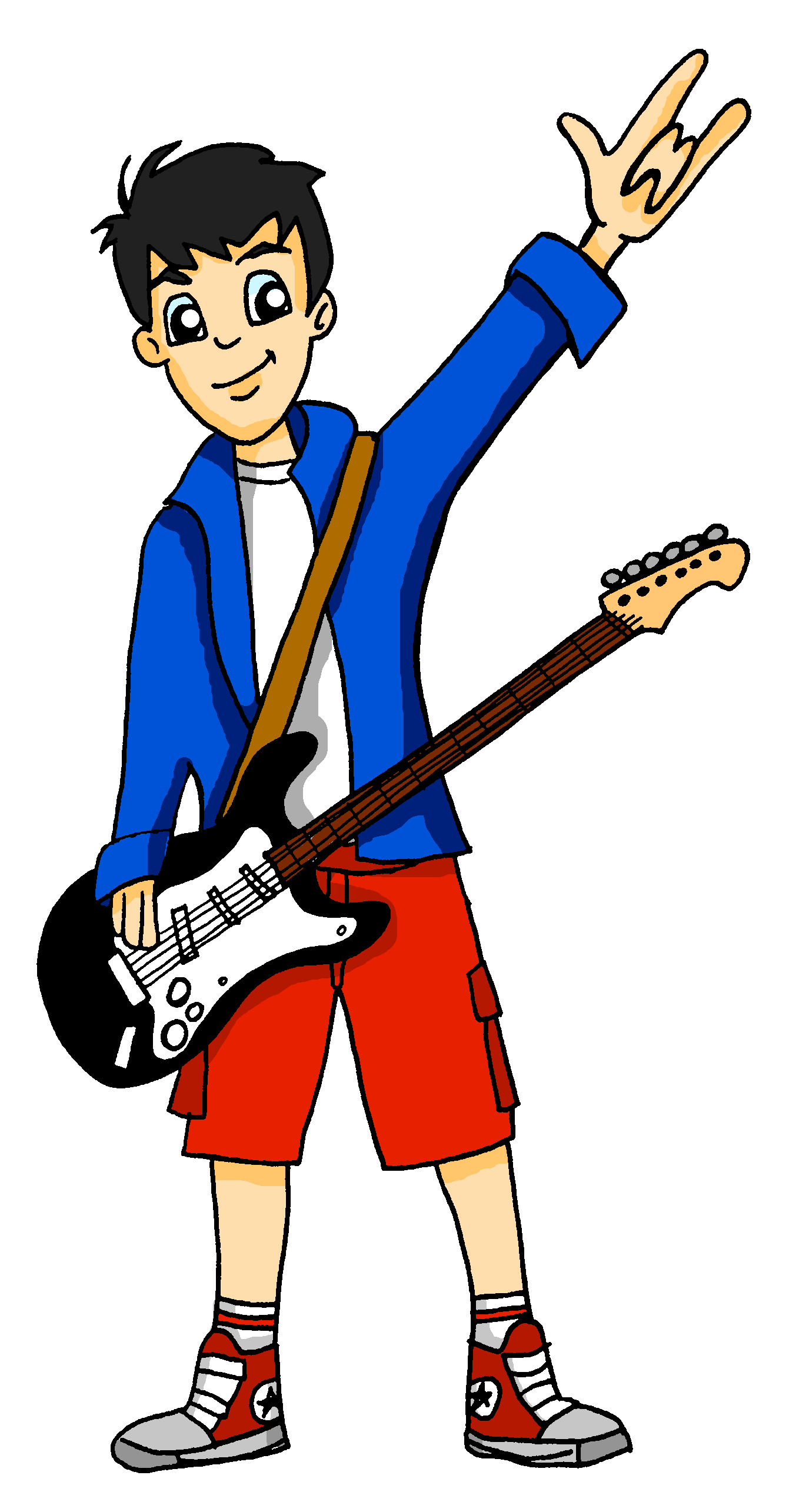 7
spielt
Er _______  Gitarre.
[Speaker Notes: As for previous slide.]
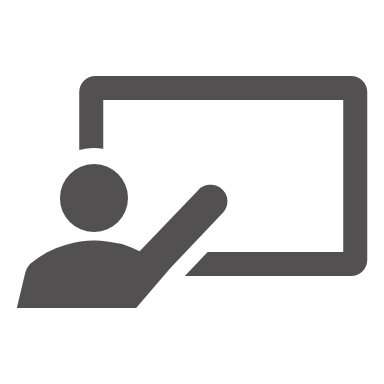 Schreib ein Verb!
Wolfgangs Montag
schreiben
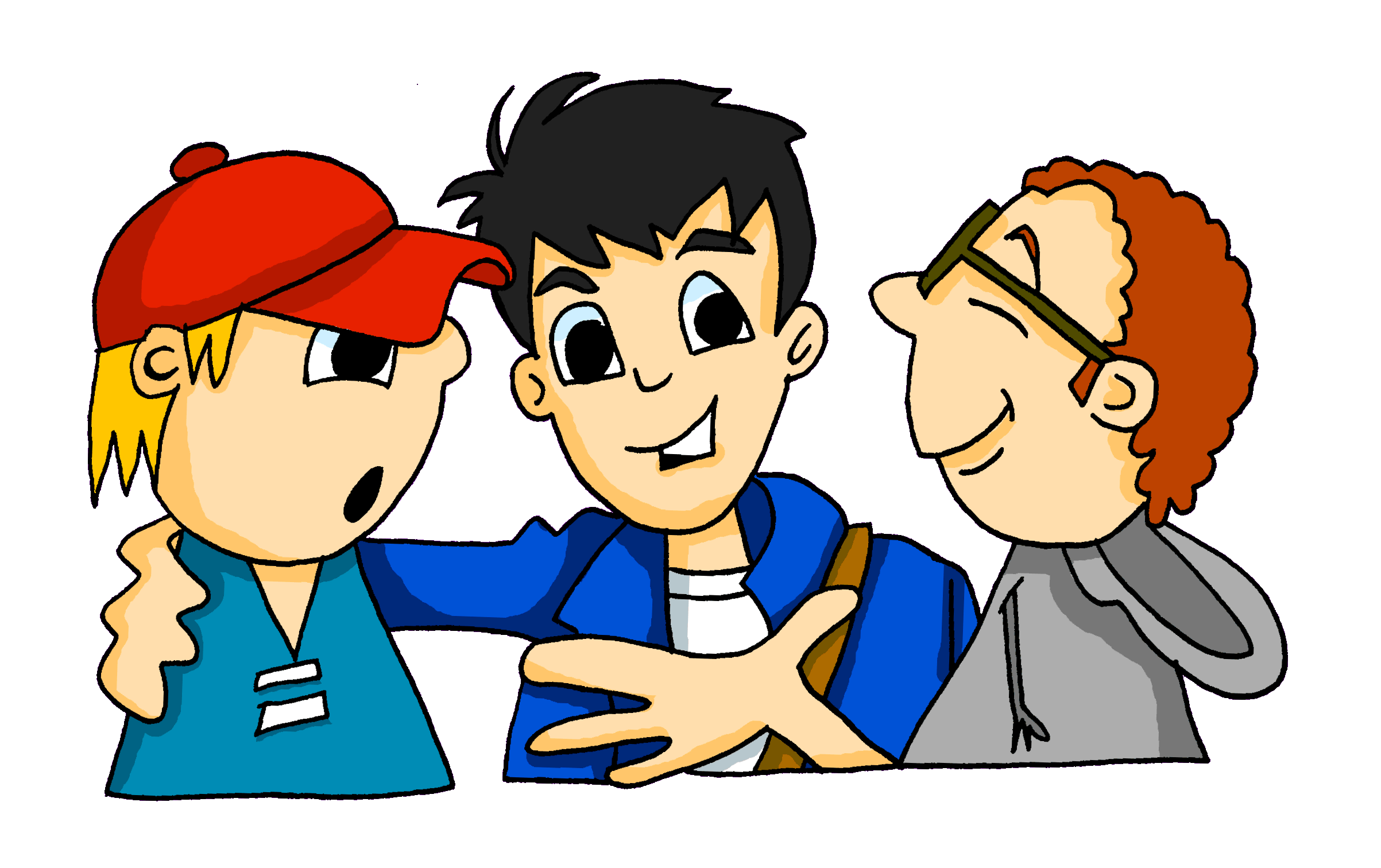 8
redet
Er _______  mit Freunden.
[Speaker Notes: As for previous slide.]
Wer macht was?
Present tense (weak) verbs:Long (infinitive) and short (3rd person singular) forms
SSC long and short [o]
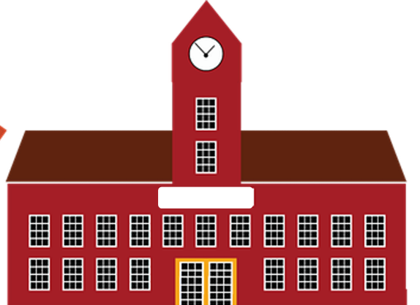 Ich bin in der Schule.
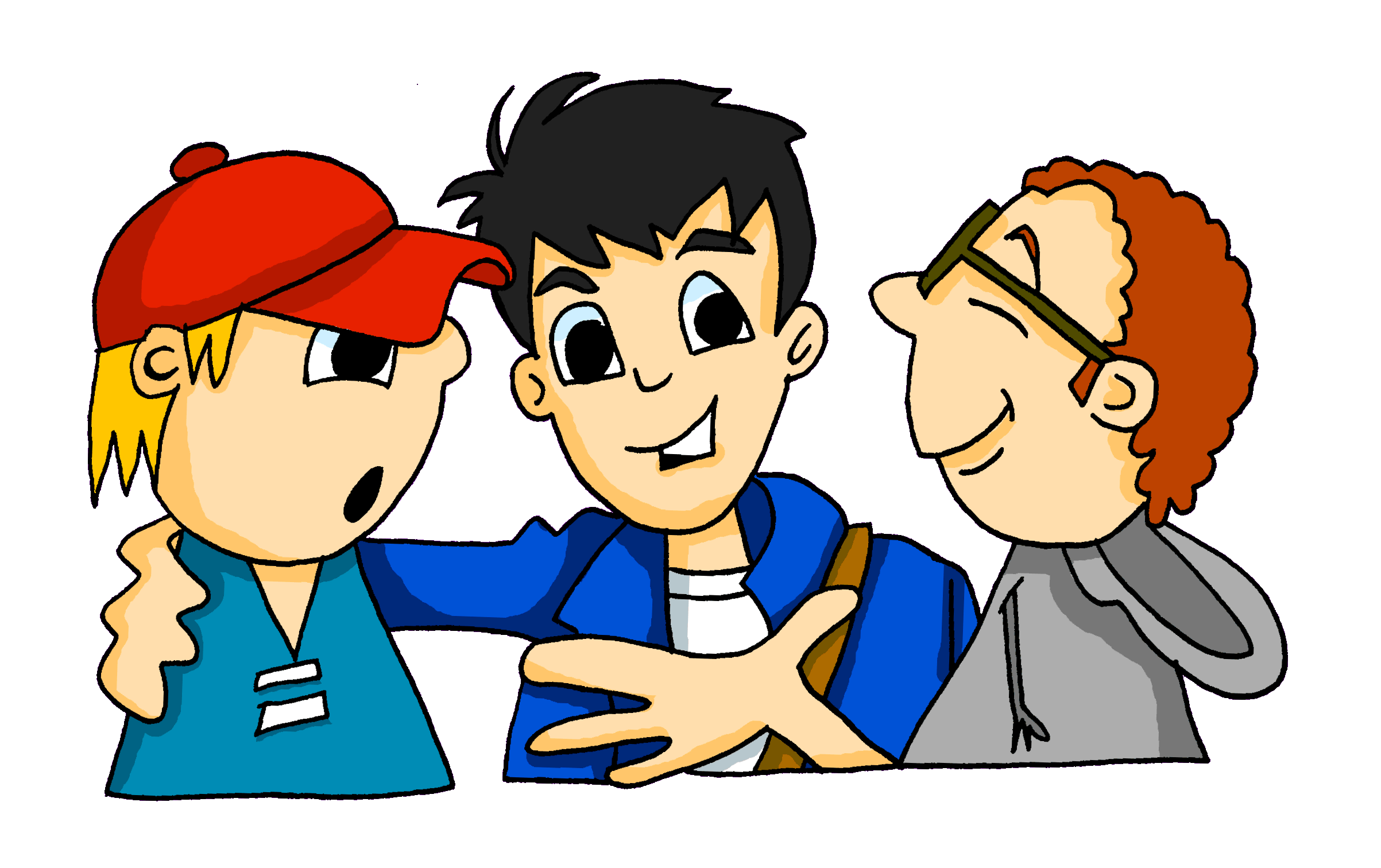 Y7 GermanTerm 1.2 – Week 1 – Lesson 16Leigh McClellandArtwork: Steve ClarkeDate updated: 17.08.23
[Speaker Notes: Artwork by Steve Clarke.  All additional pictures selected are available under a Creative Common license; no attribution required.
Learning outcomes (lesson 2):
Consolidation of SSC - long and short [o]
Consolidation of long (infinitive) and short (3rd person singular) forms of several high-frequency weak verbs

Word frequency (1 is the most frequent word in German): 
7.1.2.1 (introduce) lernen [288] machen [58] reden [368] schreiben [184] spielen [205] wohnen [560] Aufgabe [256] Klassenzimmer [>5009] Montag [794] Unterricht1 [1823] mit1 [13] im Klassenzimmer [n/a] im Unterricht [n/a] in der Schule [n/a] mit Freunden [n/a]
7.1.1.5 (revisit) haben, hat [6] er1 [15] sie1 [7] wer? [149] Freund [273] Fußball [1277] Haus [159] Haustier [>5009] Lehrer [695] Wasser [245] Welt [164] Wort [194] wahr [737] nicht wahr? [n/a]

Ist es warm/kalt heute?

Source:  Jones, R.L. & Tschirner, E. (2019). A frequency dictionary of German: core vocabulary for learners. Routledge]
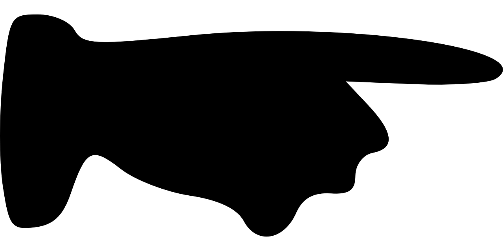 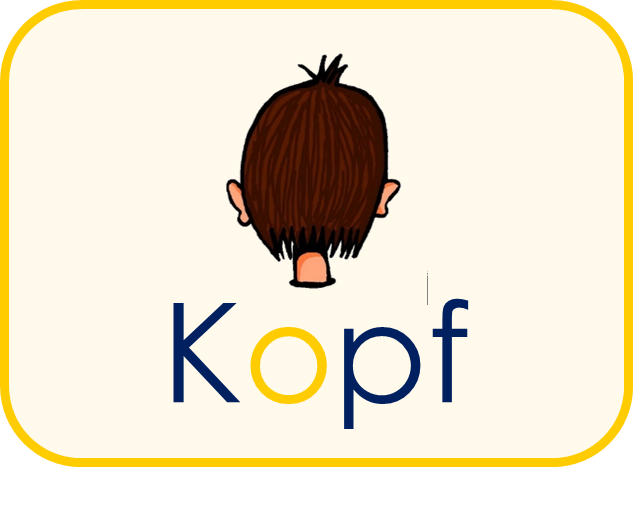 Lang oder kurz?
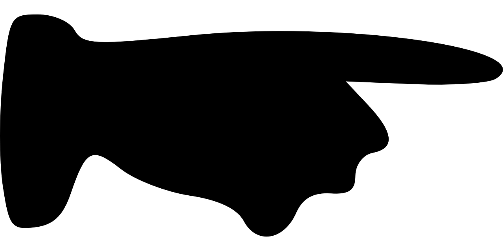 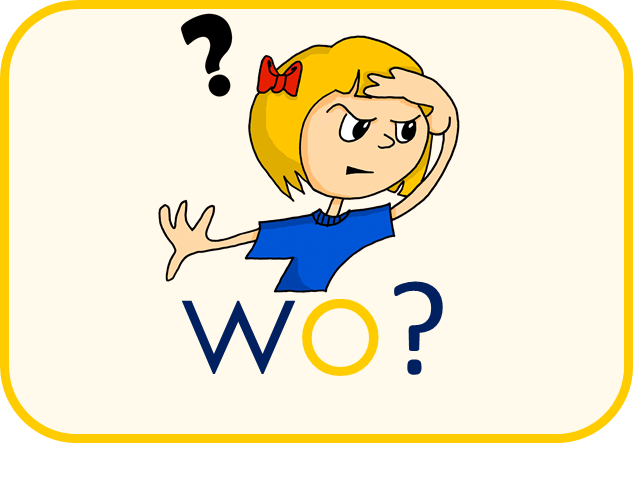 hören
kurz
lang
3
4
2
1
ohne[without]
noch[still]
wollen[to want (to)]
Million[million]
[Speaker Notes: Timing: 3 minutesAim: to practise differentiating between long and short [o].Procedure:1. Click each button to hear the audio.
2. Students listen and point left or right according to the length of the [o] sound.
3. Click after each one to provide feedback.

Transcript:1. noch
2. ohne
3. Million
4. wollen]
ein Kreuzworträtsel*
Vokabeln
1
2
machen
lernen
3
Freund
4
Montag
5
reden
6
schreiben
haben
7
8
FuBball
Haus
9
spielen
10
das Kreuzworträtsel – cross word puzzle
[Speaker Notes: Timing: 10 minutesAim: To practise written production of some of this week’s new and revisited vocabulary, in response to aural cues.Procedure:1. Click to listen to each clue.
2. Students write the answers, choosing from the options shown (these could be removed to make the slide more challenging).3. The letters top to bottom in the column indicated spell the noun die Aufgabe, one of this week’s new words.
4. Click for each word answer.5. Ensure all meanings all clear.

Transcript:1. mit Freunden [reden]
2. Tennis [spielen]3. ein Buch [schreiben]
4. im [Haus] wohnen
5. Das ist mein [Freund]
6. [FuBball] spielen
7. Mein Lieblingstag ist nicht [Montag]
8. eine Aufgabe [machen]
9. ein Haustier [haben]
10. in der Schule [lernen]]
Wie schreibt man das?
schreiben
C
B
A
D
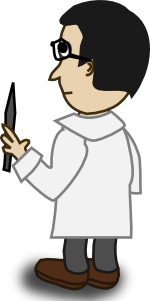 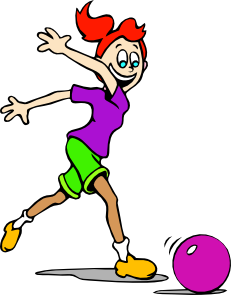 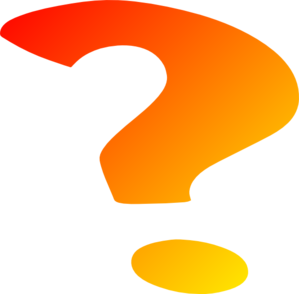 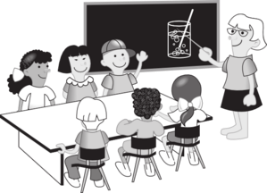 [classroom]
[teacher]
[isn’t it?]
[to play]
E
G
H
F
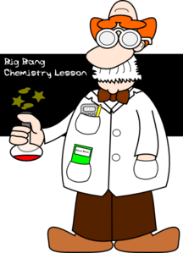 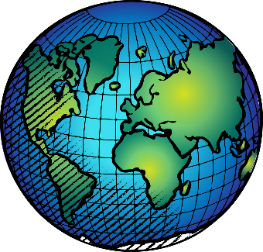 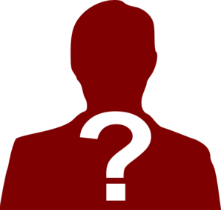 [with]
[lesson]
[world]
[who?]
I
K
L
J
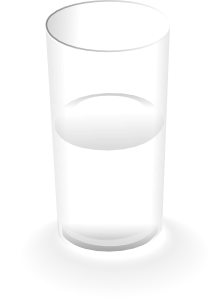 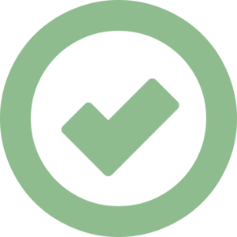 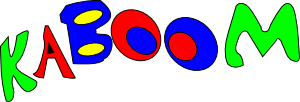 [has]
[word]
[water]
[true]
[Speaker Notes: Timing: 6 minutes (including answers)

Aim:  To revise in productive mode/written modality 12 items of vocabulary from this week’s new and revisited sets, within a limited time frame.
Procedure:
1. Write A-L in books.
2. Click / press enter to flash a picture. It will disappear after 3 seconds. Note that the pictures do not appear in alphabetical order, to increase the challenge.
3. Write down the German word before the picture has faded away.4. Ensure that gender/definite articles are known for any words that are nouns.
5. The answers are displayed on the next slide.]
Antworten
schreiben
C
B
A
D
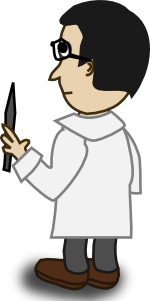 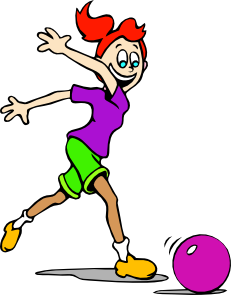 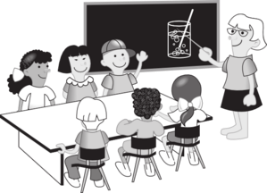 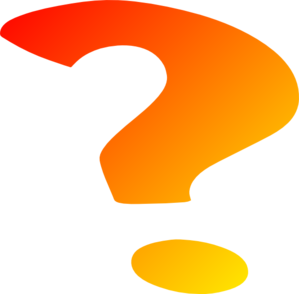 das
Klassenzimmer
nicht wahr?
der Lehrer
spielen
E
G
H
F
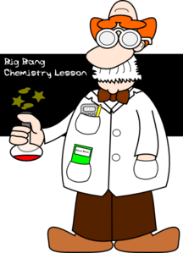 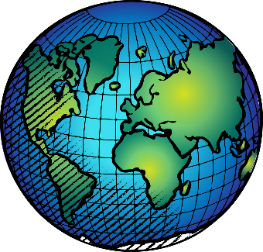 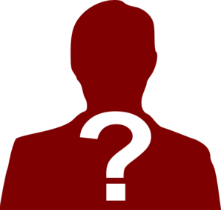 mit
der Unterricht
wer?
die Welt
I
K
L
J
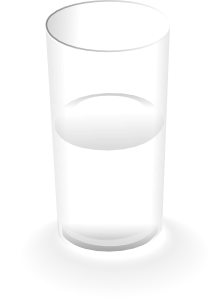 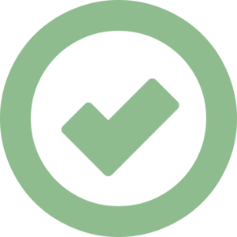 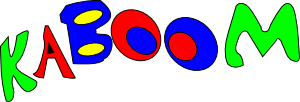 hat
das Wort
das Wasser
wahr
[Speaker Notes: Answer slide

Procedure:
Click once to reveal all answers.]
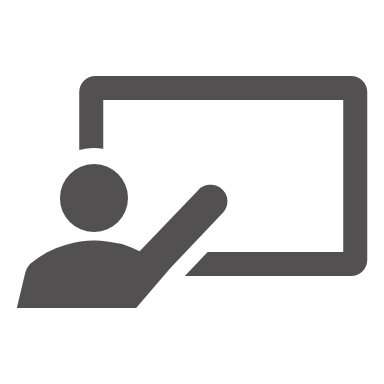 Schreib 4 Details auf Englisch.
Was macht Mia?
lesen
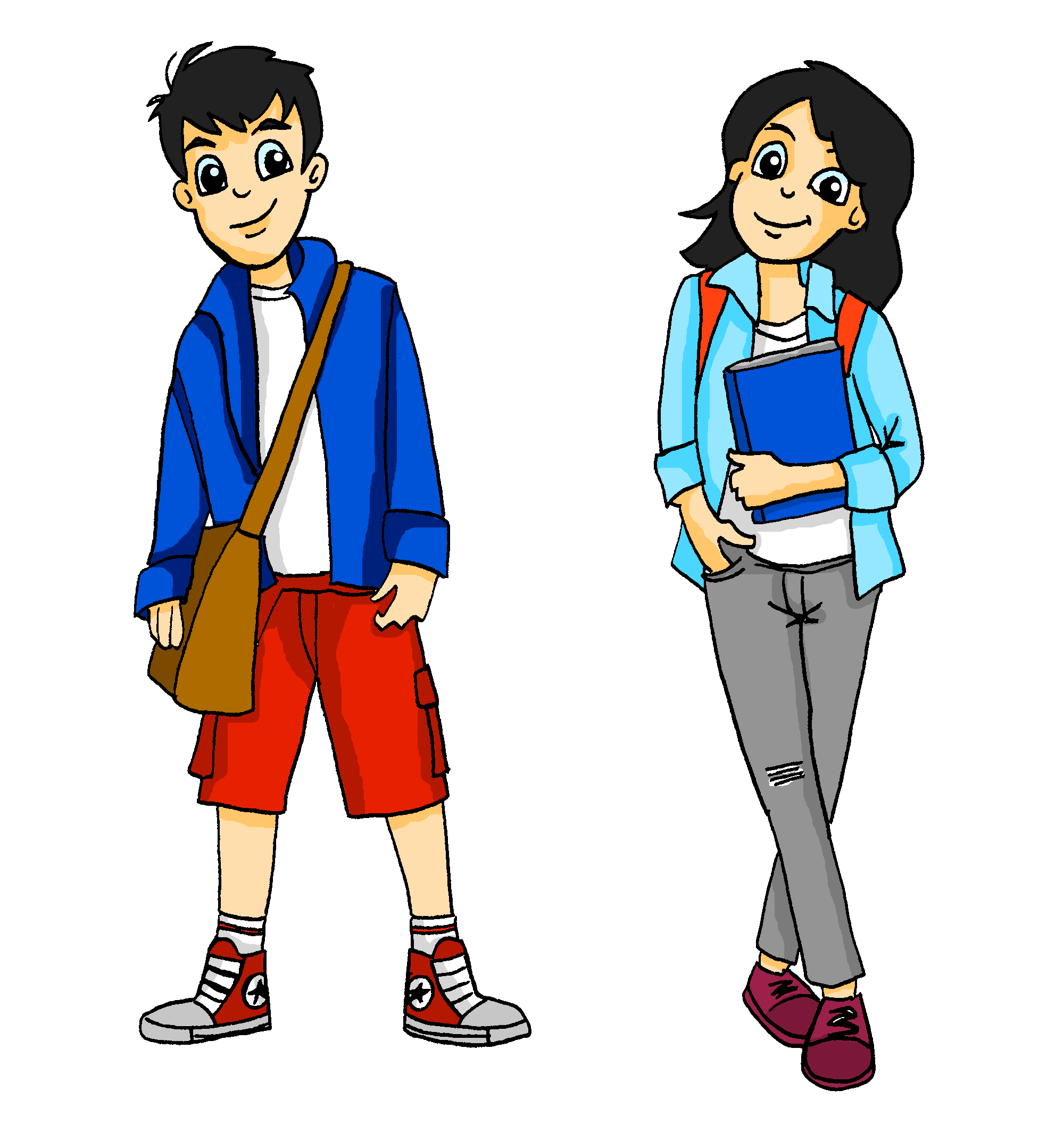 Es ist Montag und Mia hat Schule, aber Montag ist nicht Mias Lieblingstag… 
Sie macht eine Englischaufgabe falsch - sie redet mit Freunden im Unterricht und schreibt auf Deutsch, nicht auf Englisch! Das ist ein Problem! Ein Freund spielt Gitarre im Klassenzimmer, aber Mia spielt nicht. Sie singt ein Lied. 
Sie ist eine super Sängerin!
1. She does an English task wrong.
2. She talks to friends in lessons.
3. She writes in German, (not in English).
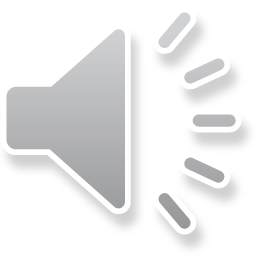 4. She sings a song.
[Speaker Notes: Timing: 8 minutesAim: To practise noticing the feminine form of the third person plural (sie).Procedure:1. Students read the text and note four things about Mia (Wolfgang’s twin) in English.
2. Click on the audio button to hear a recording of the text as well. (Teachers can choose to present this activity as a listen and read, and could pause the recording, as students follow along, eliciting the next word orally, each time they stop).
3. Click to bring up the answers.]
Was macht Wolf / Mia?
sprechen
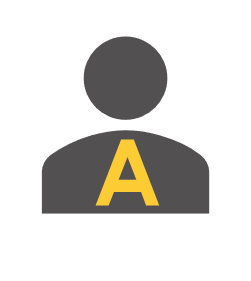 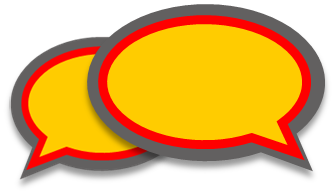 Was macht Wolf?
Gitarre.
auf Deutsch.
im Unterricht.
im Klassenzimmer.
in der Schule.
mit Freunden.
eine Aufgabe.
in Berlin.
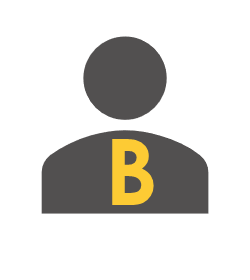 Er spielt mit Freunden.
lernt
spielt
schreibt
wohnt
redet
macht
Er/Sie
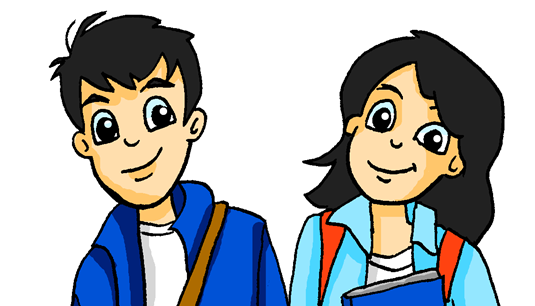 [Speaker Notes: Timing: 6 minutesAim: To practise making sentences using the third person singular.Procedure:1. Click to give ‘ein Beispiel’, and again to remove them.
2. One pupil asks a question and the other responds with the correct pronoun and a combination that makes sense!]
Was macht Wolf / Mia?
schreiben
Gitarre.
auf Deutsch.
im Unterricht.
im Klassenzimmer.
in der Schule.
mit Freunden.
eine Aufgabe.
in Berlin.
lernen
spielen
schreiben
wohnen
reden
machen
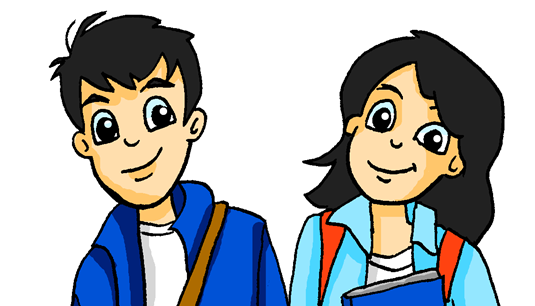 [Speaker Notes: Timing: 10 minutesAim: To practise writing sentences using the third person singular.Procedure:1. Students must change the infinitive into the he/she form of the verb and combine it with an item of vocabulary, making the necessary additions to make it make complete sense.
2. Students could use mini-whiteboards to enable teachers to check accuracy and students to edit quickly if necessary.
3. Teacher can cue each ‘round’ of single sentence production by asking ‘Was macht Mia?’ or ‘Was macht Wolfgang?’ to check knowledge or ‘er’ and ‘sie’.]
Vocabulary learning homework
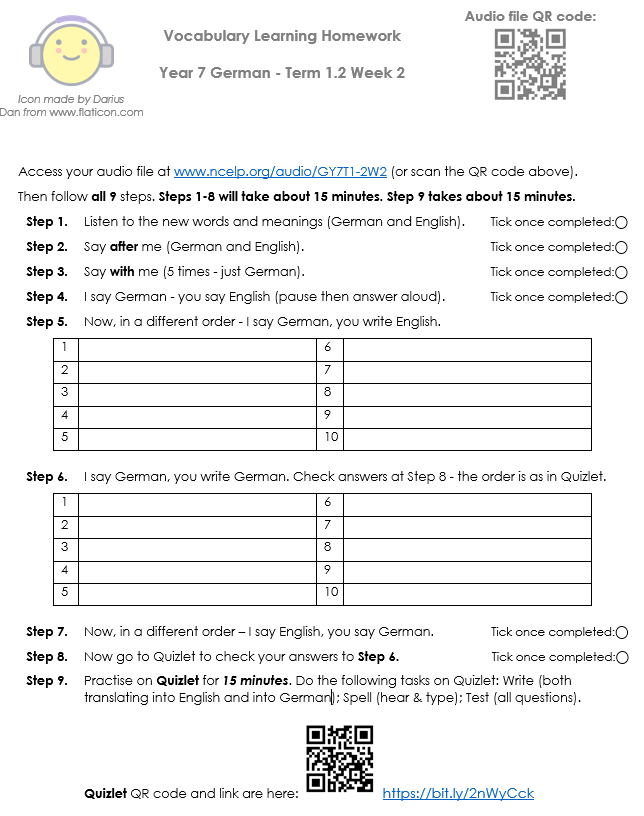 [Speaker Notes: Timing: 5 minutesAim: To introduce the vocabulary learning homework sheet.
Procedure:1. Talk students through the process for using the vocabulary learning homework sheet, demonstrating the various links embedded within the document.]
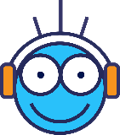 Hausaufgaben
Vocabulary Learning Homework (Y7, Term 1.2, Week 2)
Audio file
Student worksheet
In addition, revisit:	 Term 1.1 Week 6
[Speaker Notes: Use this slide to set the homework.
For Y7, the typical homework will be to pre-learn vocabulary for the next lesson.There is an audio file to accompany the student worksheet.


Notes:
i) Teachers may, in addition, want to recommend use of a particular online app for the pre-learning of each week’s words.ii) Quizlet now requires parental involvement / registration / permissions for users below the age of 13, so it is perhaps most suitable for Y9 – 11 students.iii) Language Nut hosts LDP vocabulary lists and these are free for schools to use, though there is a registration process.  One benefit is that all of the student tracking data that Language Nut offers  are also available to schools that use the LDP lists for practice. Perhaps this makes it a good option for Y7/8.
iv) There are other free apps, and new ones are always appearing. Teachers have told us that they are currently using:Flippity, Wordwall (where using previously-created activities is free).
v) Gaming Grammar has been acquired by Language Nut.  Its original content should still be available to teachers and much of it is appropriate for Y7 learners.]
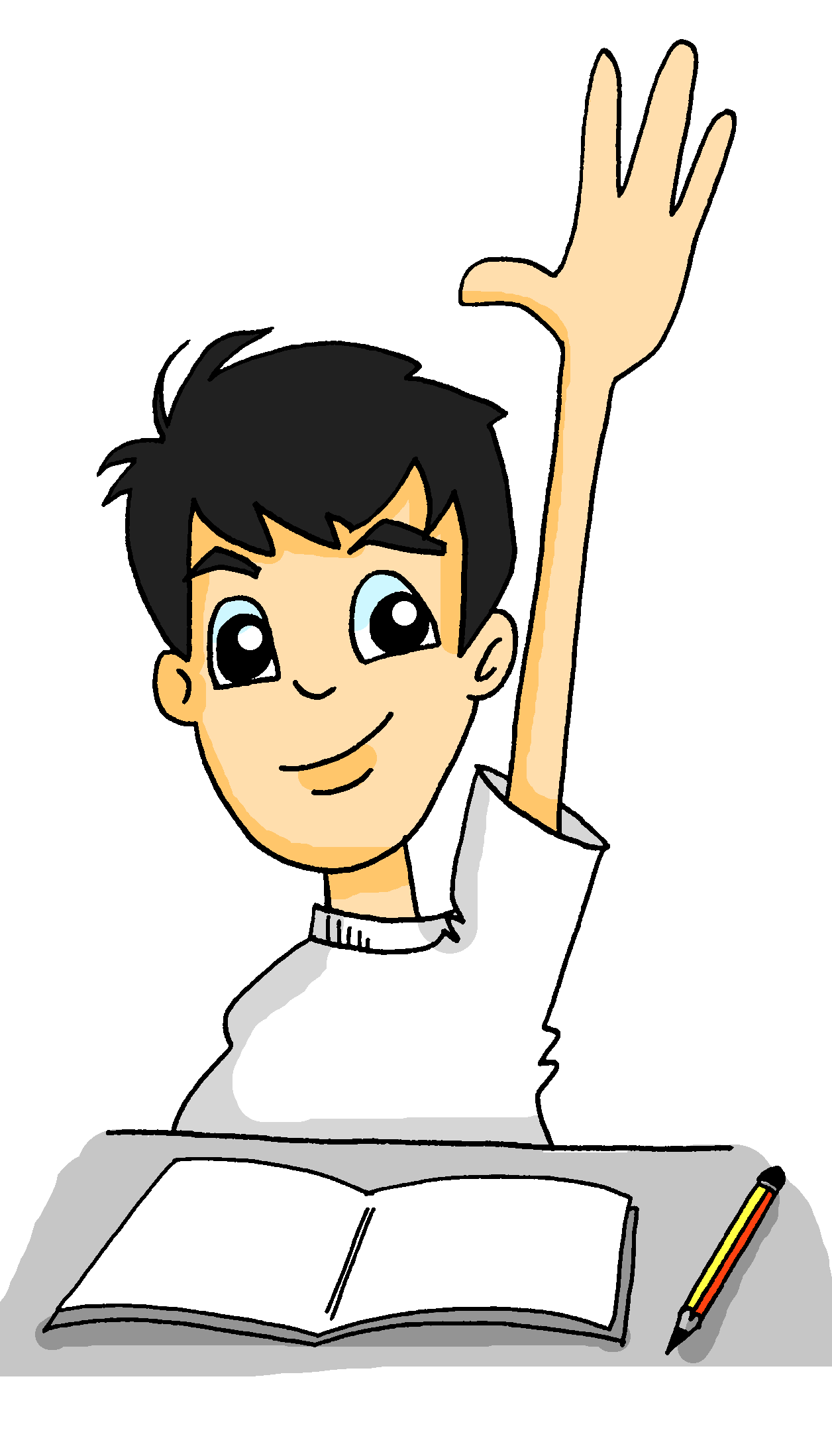 cards
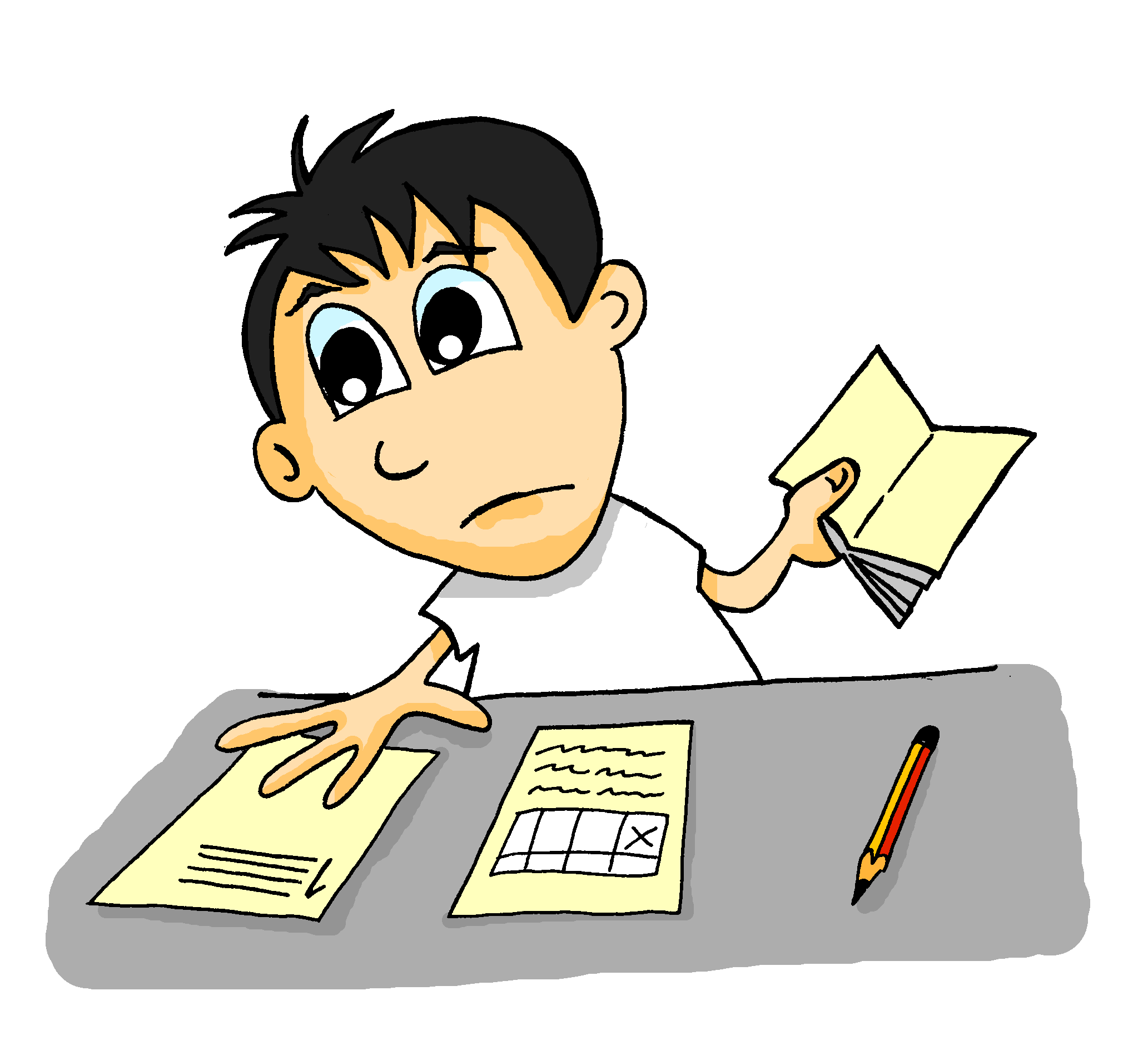 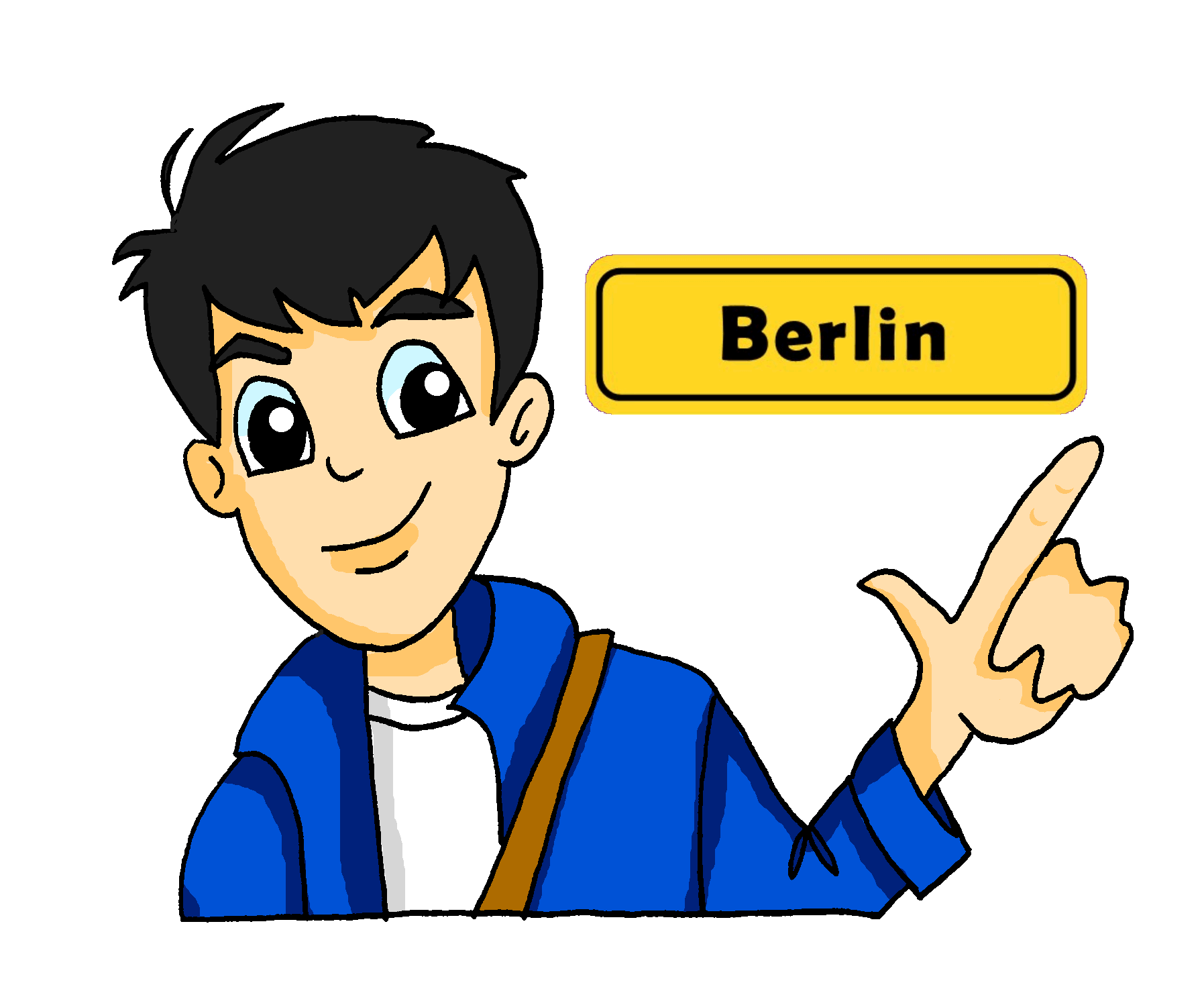 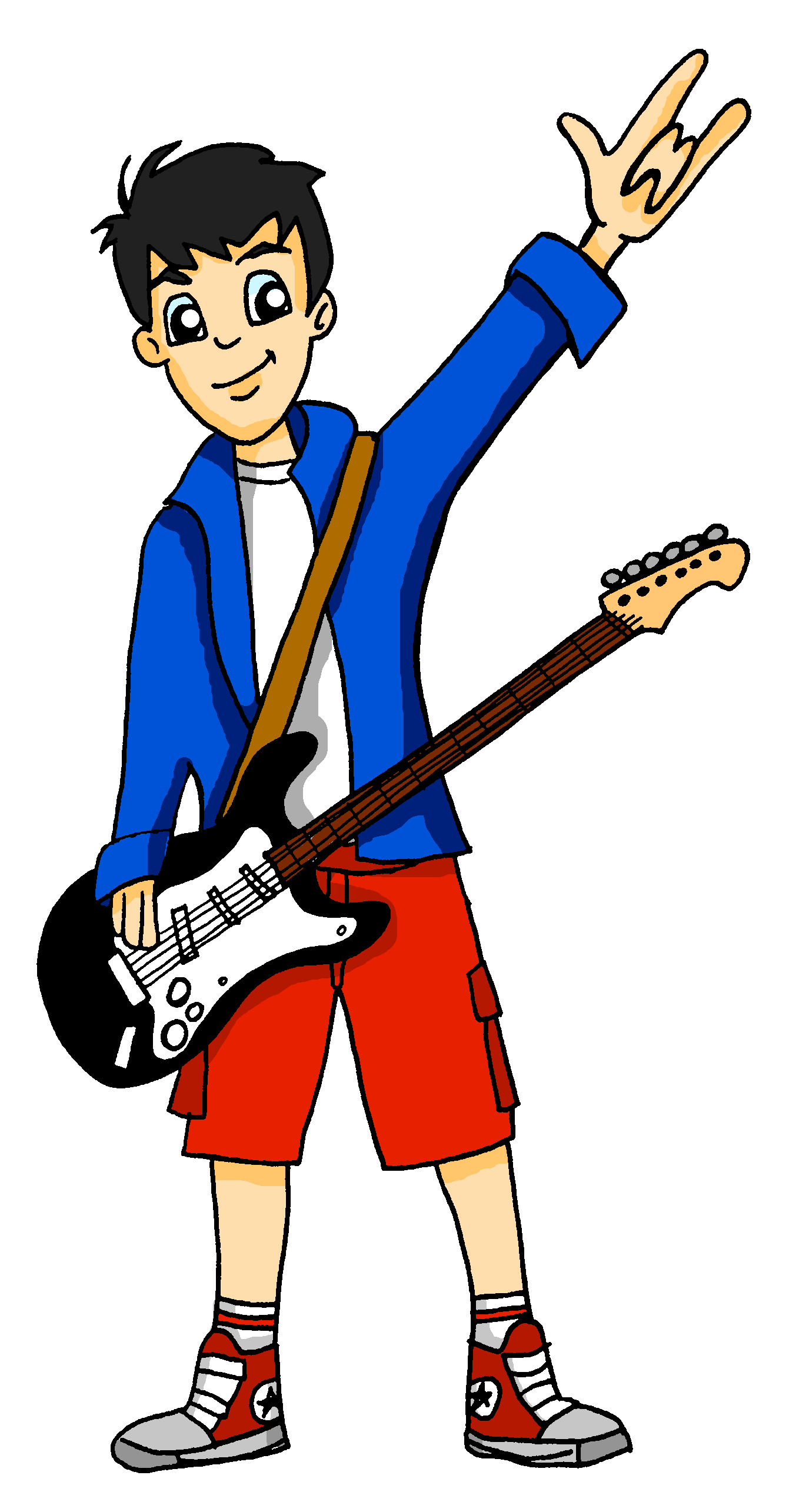 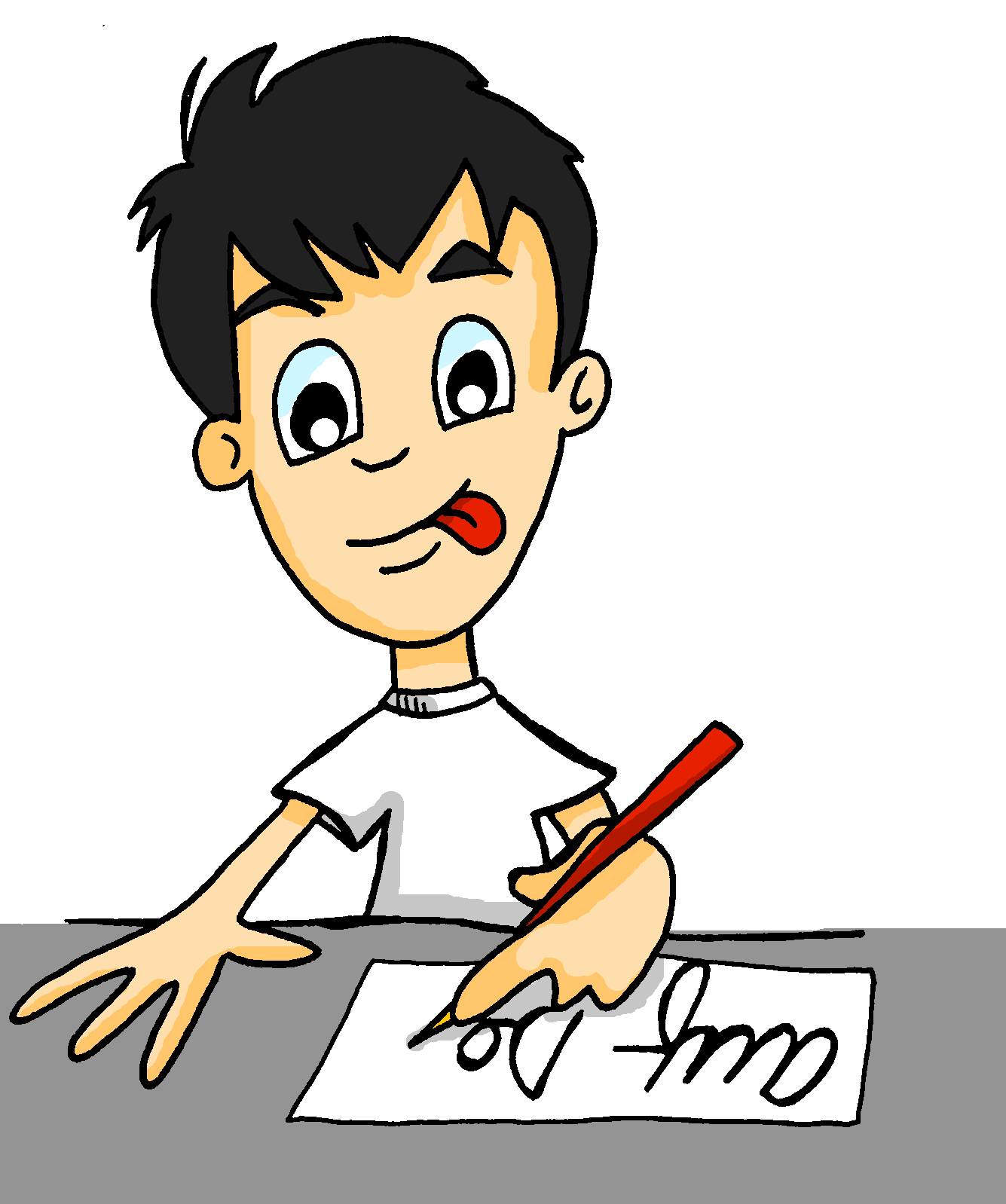 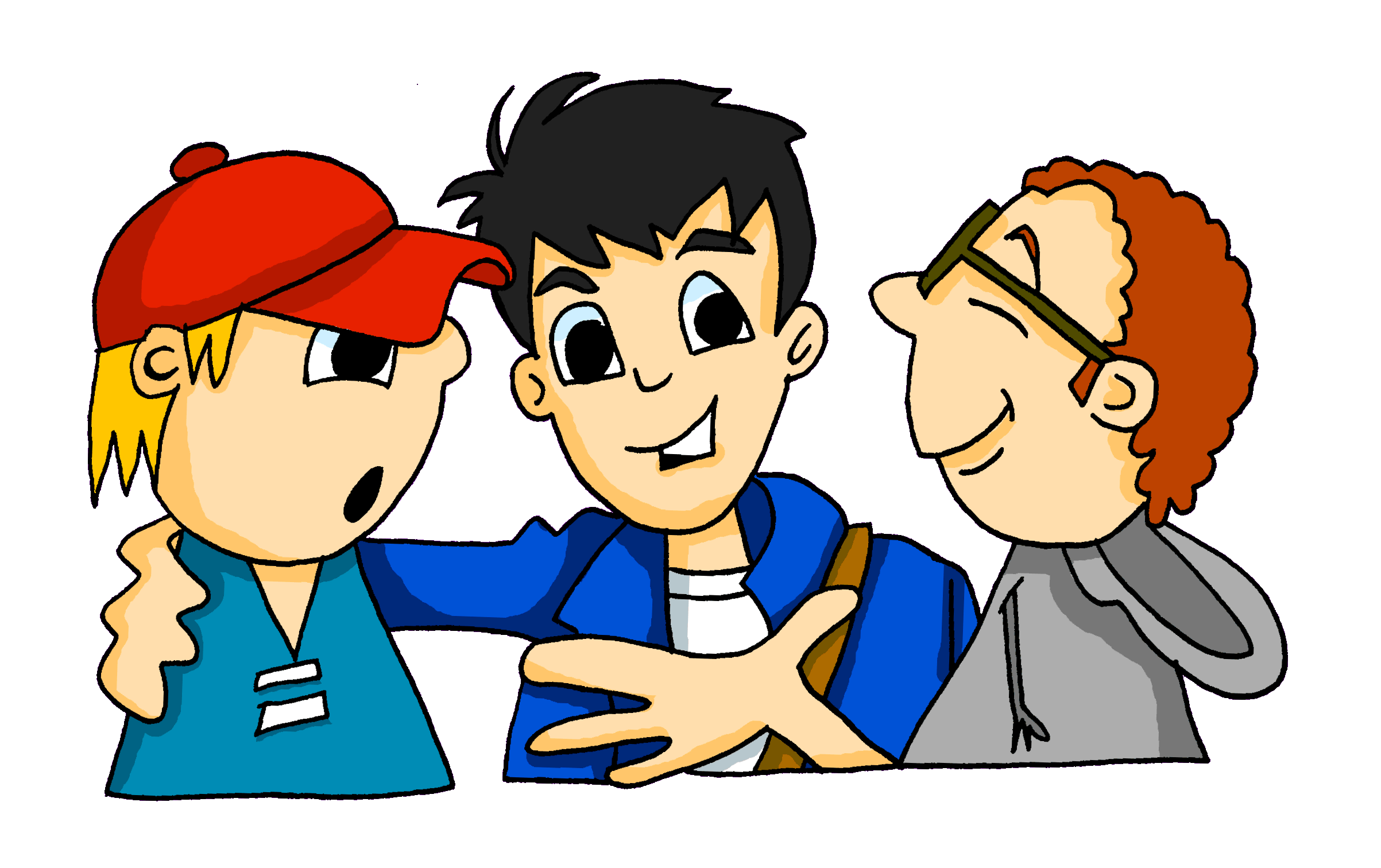 [Speaker Notes: Cards for listening]